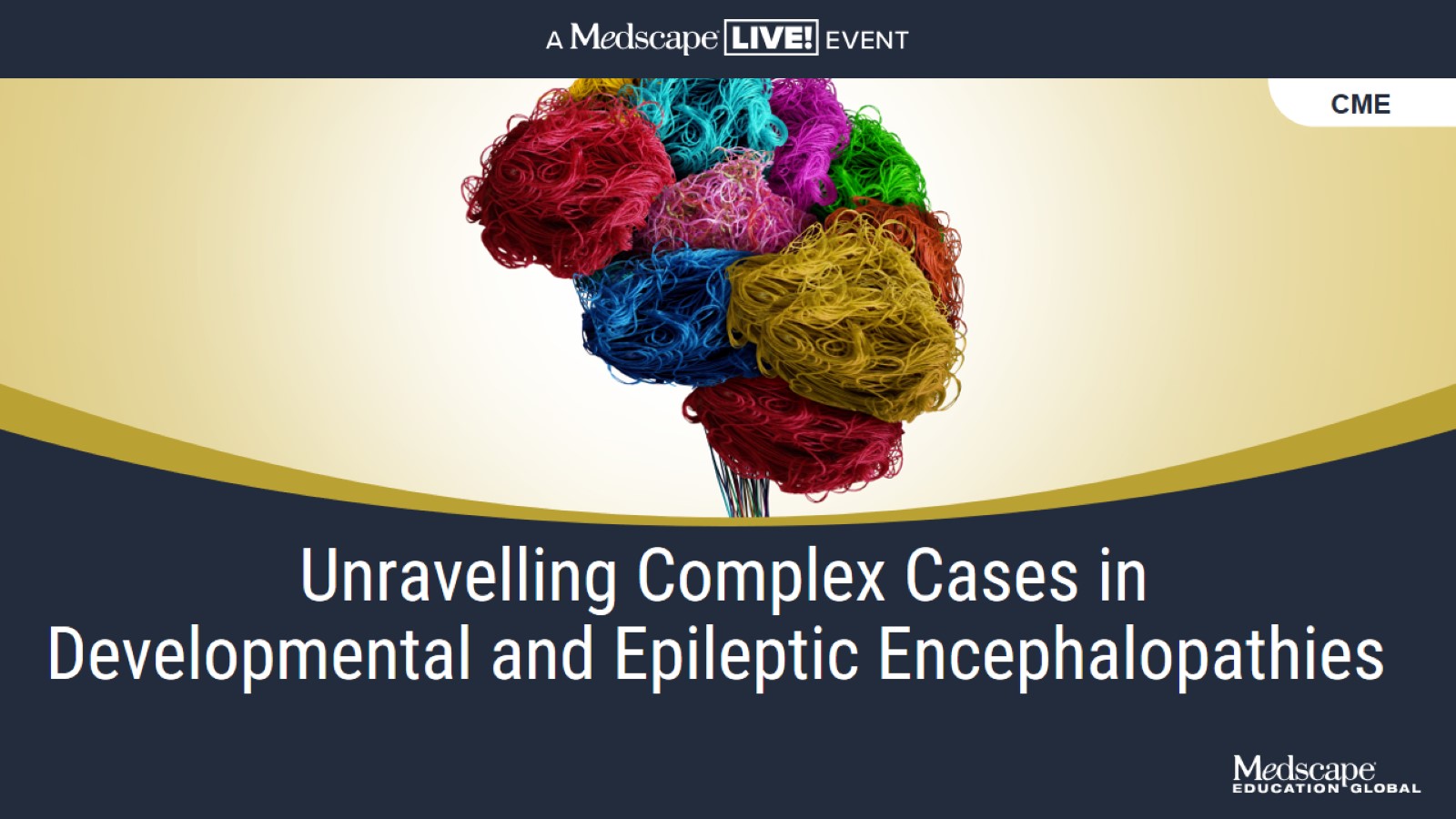 Unravelling Complex Cases in Developmental and Epileptic Encephalopathies
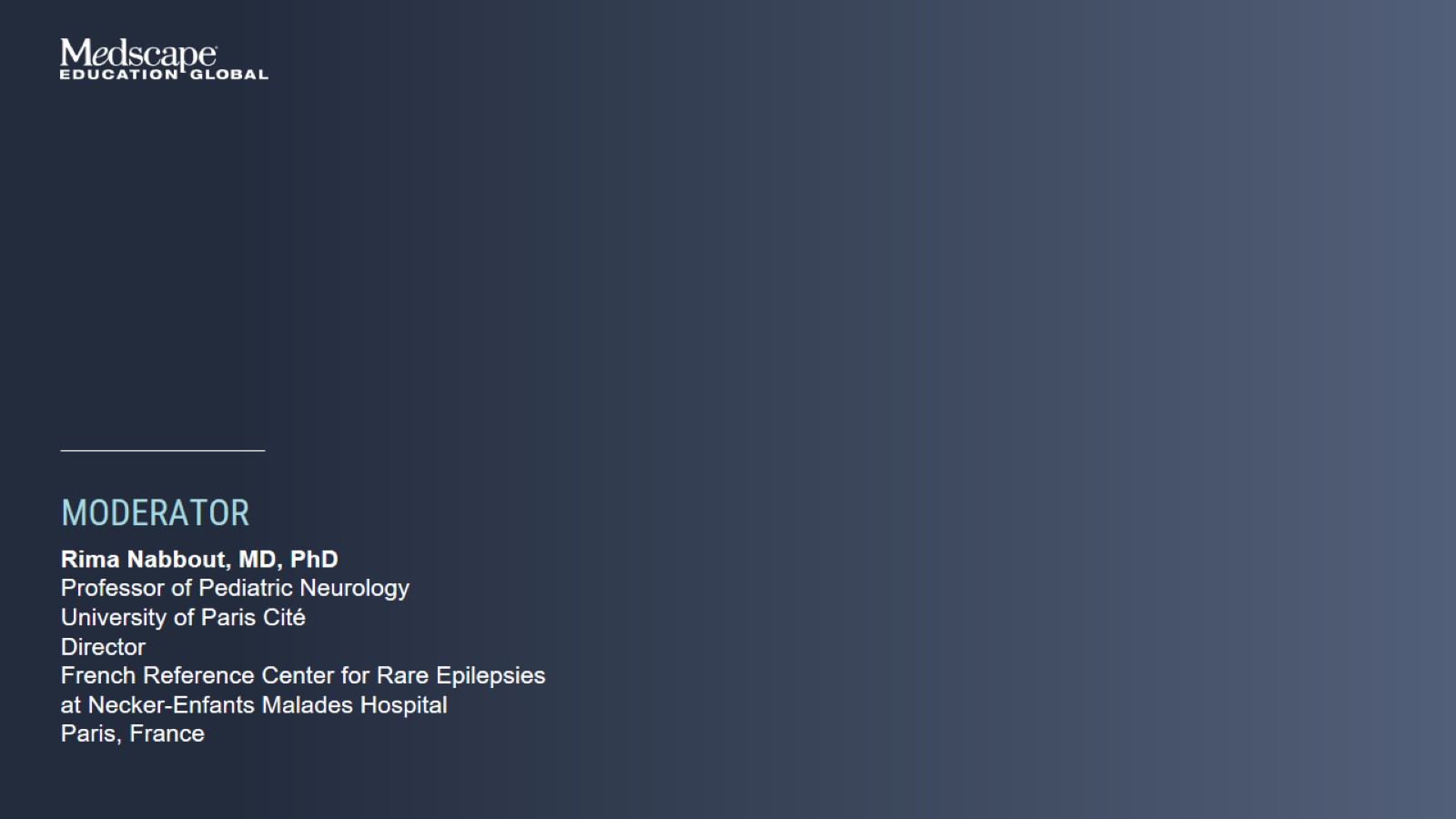 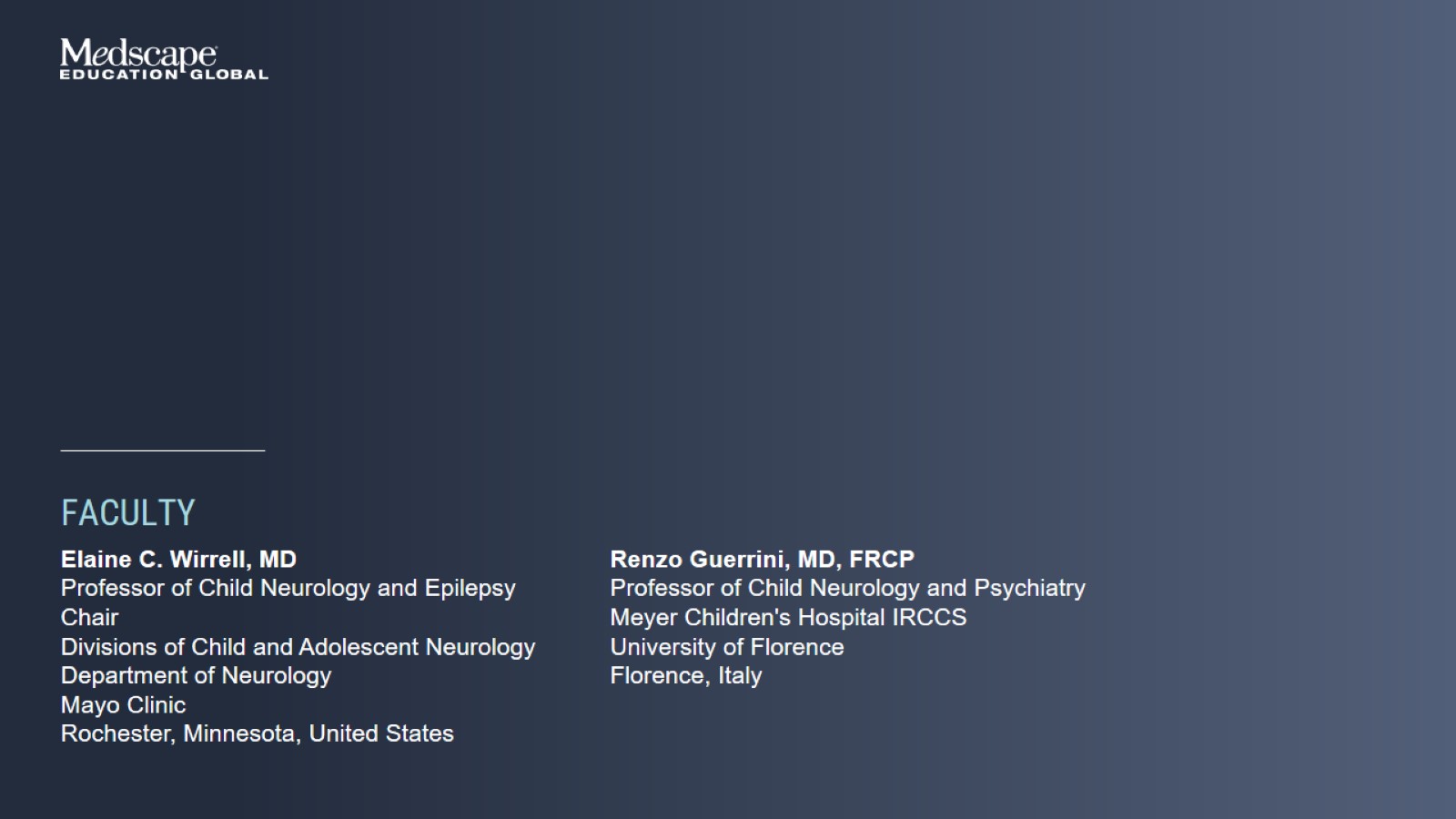 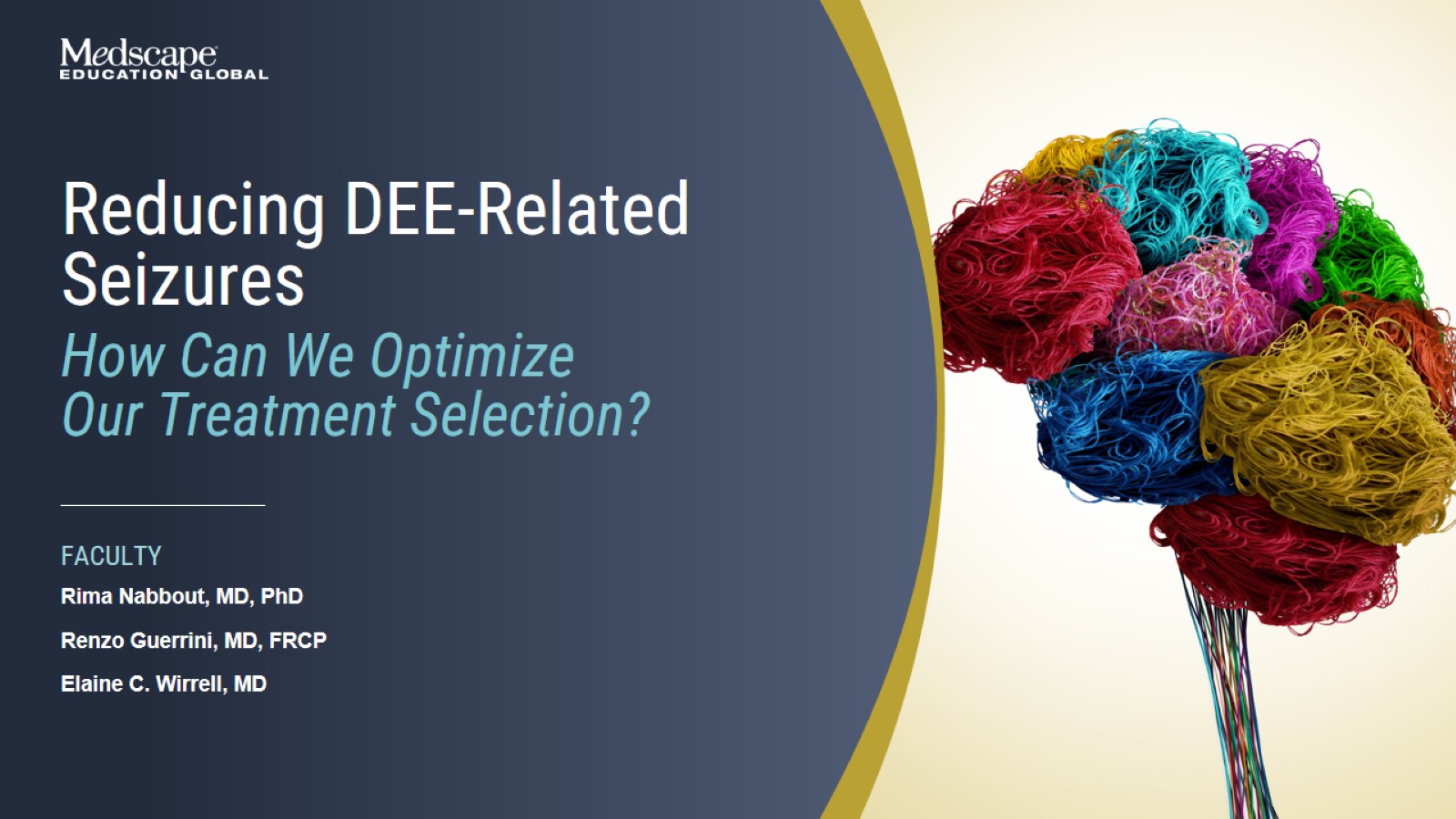 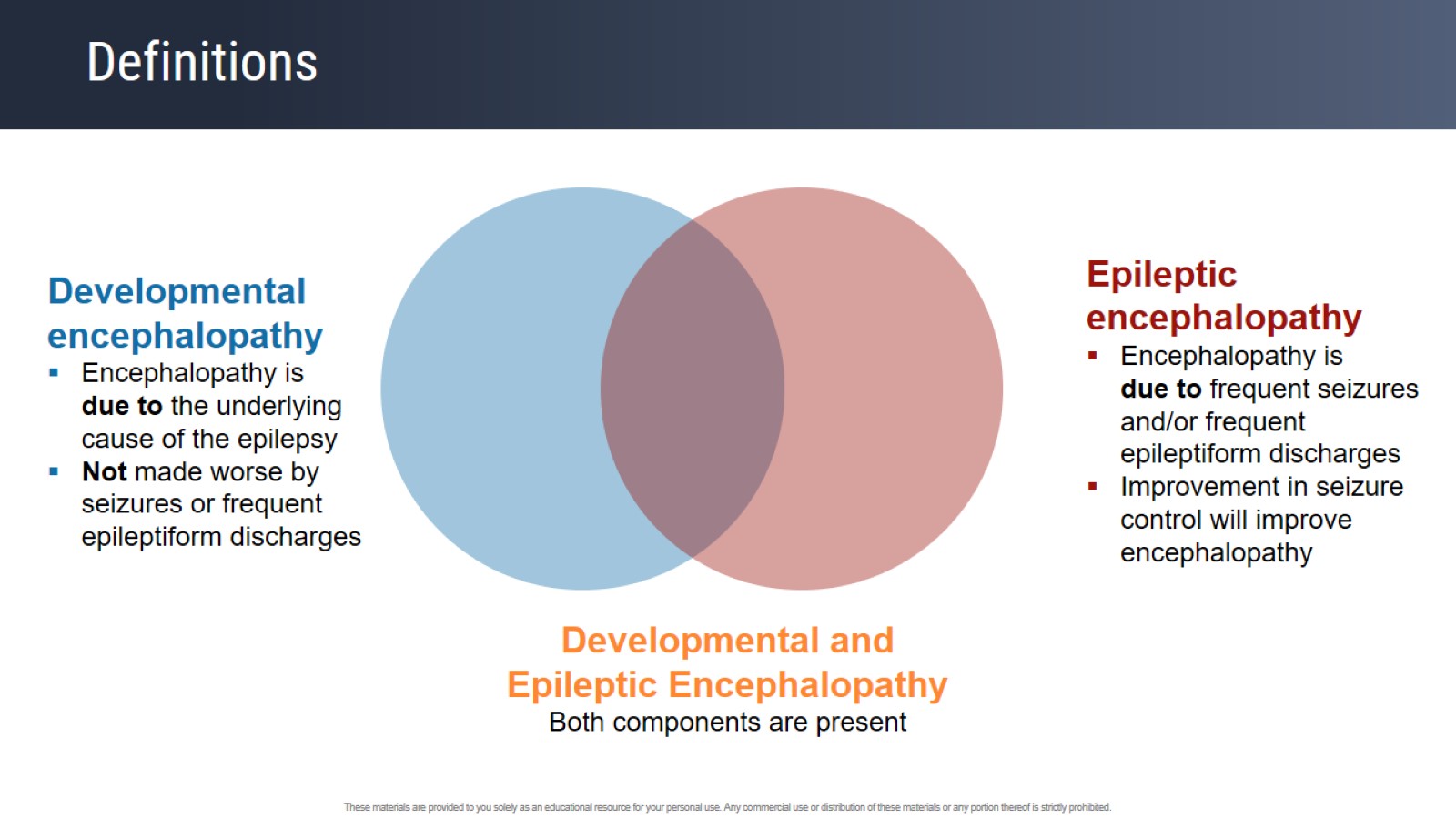 Definitions
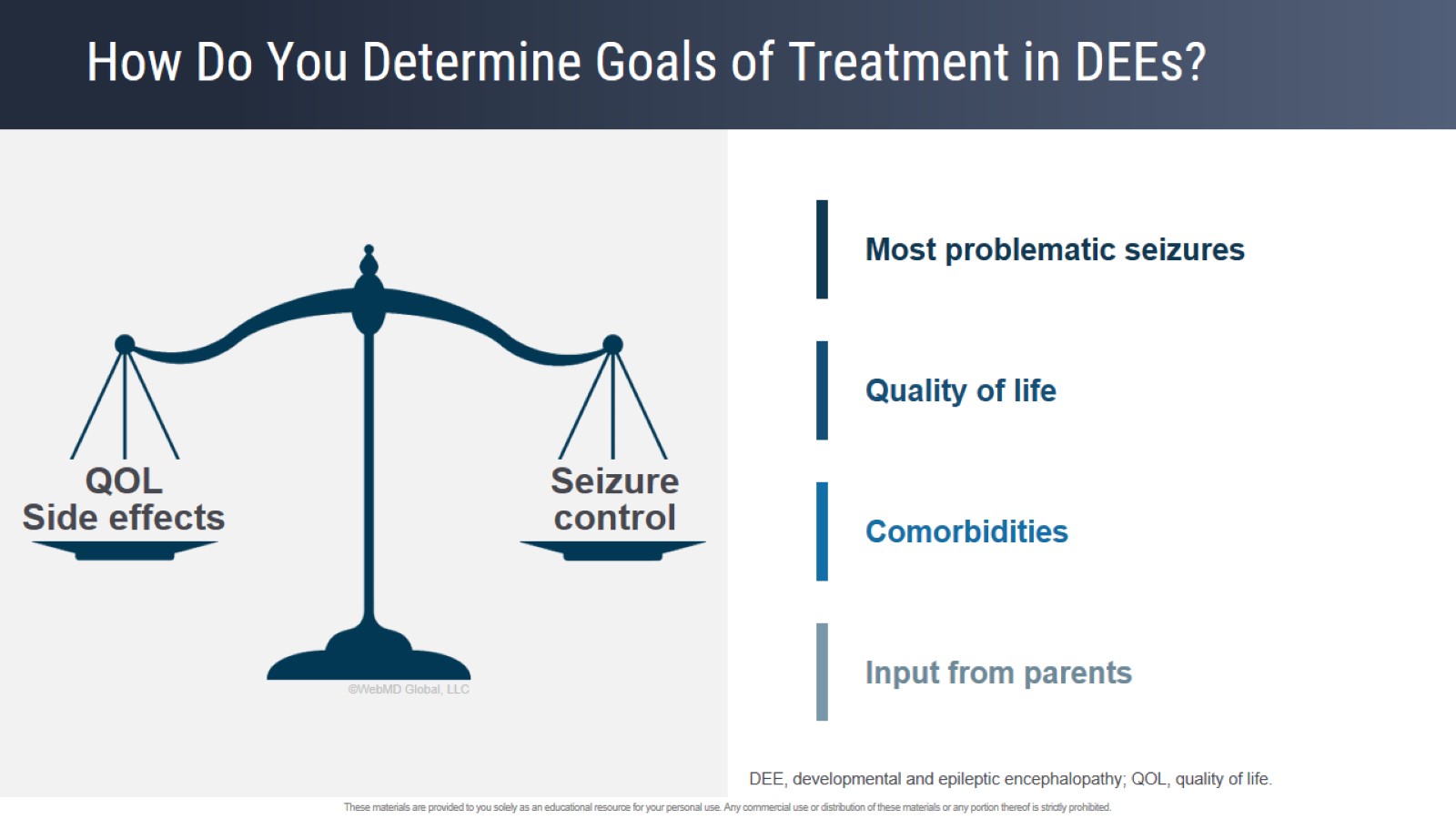 How Do You Determine Goals of Treatment in DEEs?
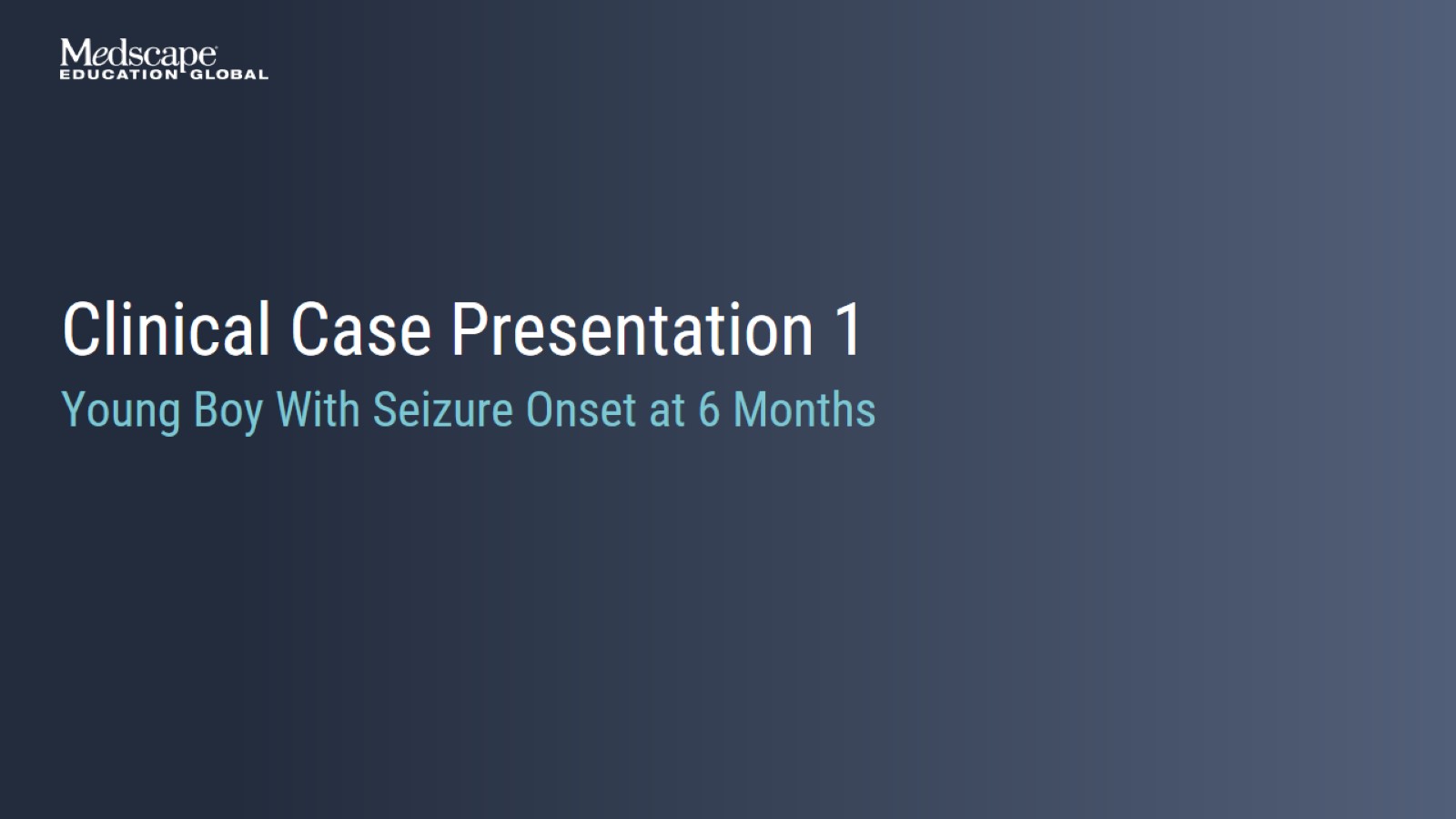 Clinical Case Presentation 1
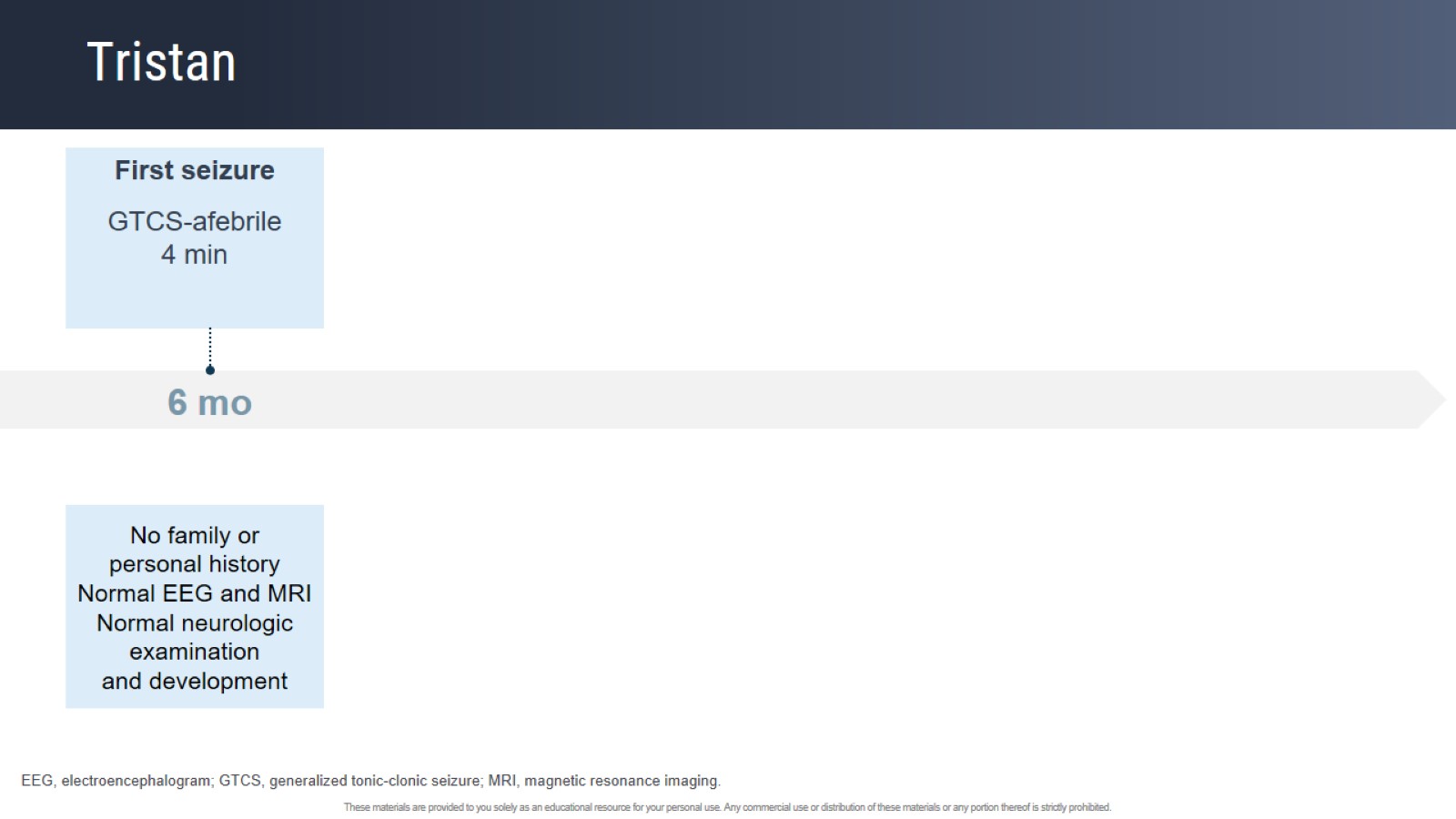 Tristan
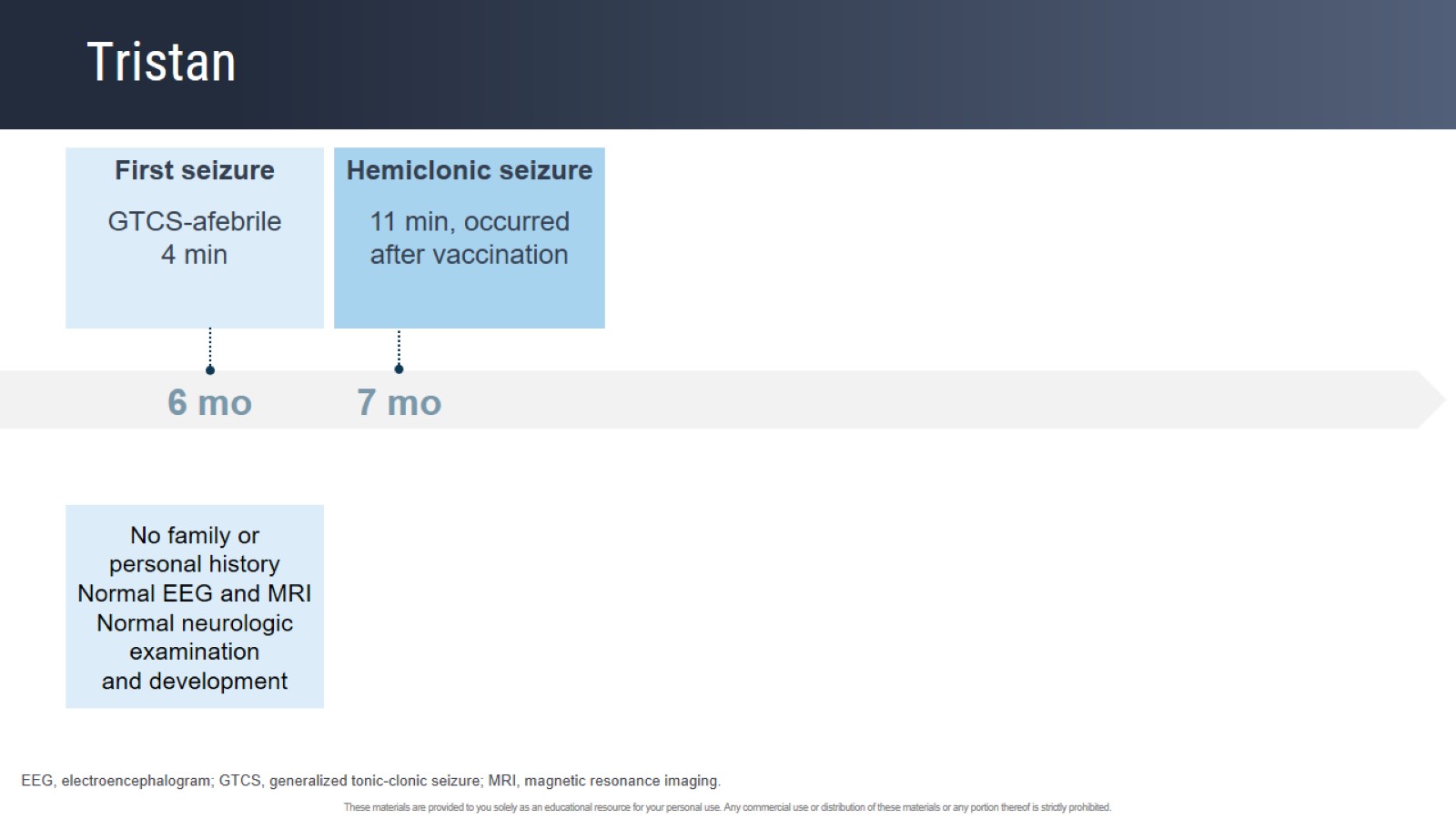 Tristan
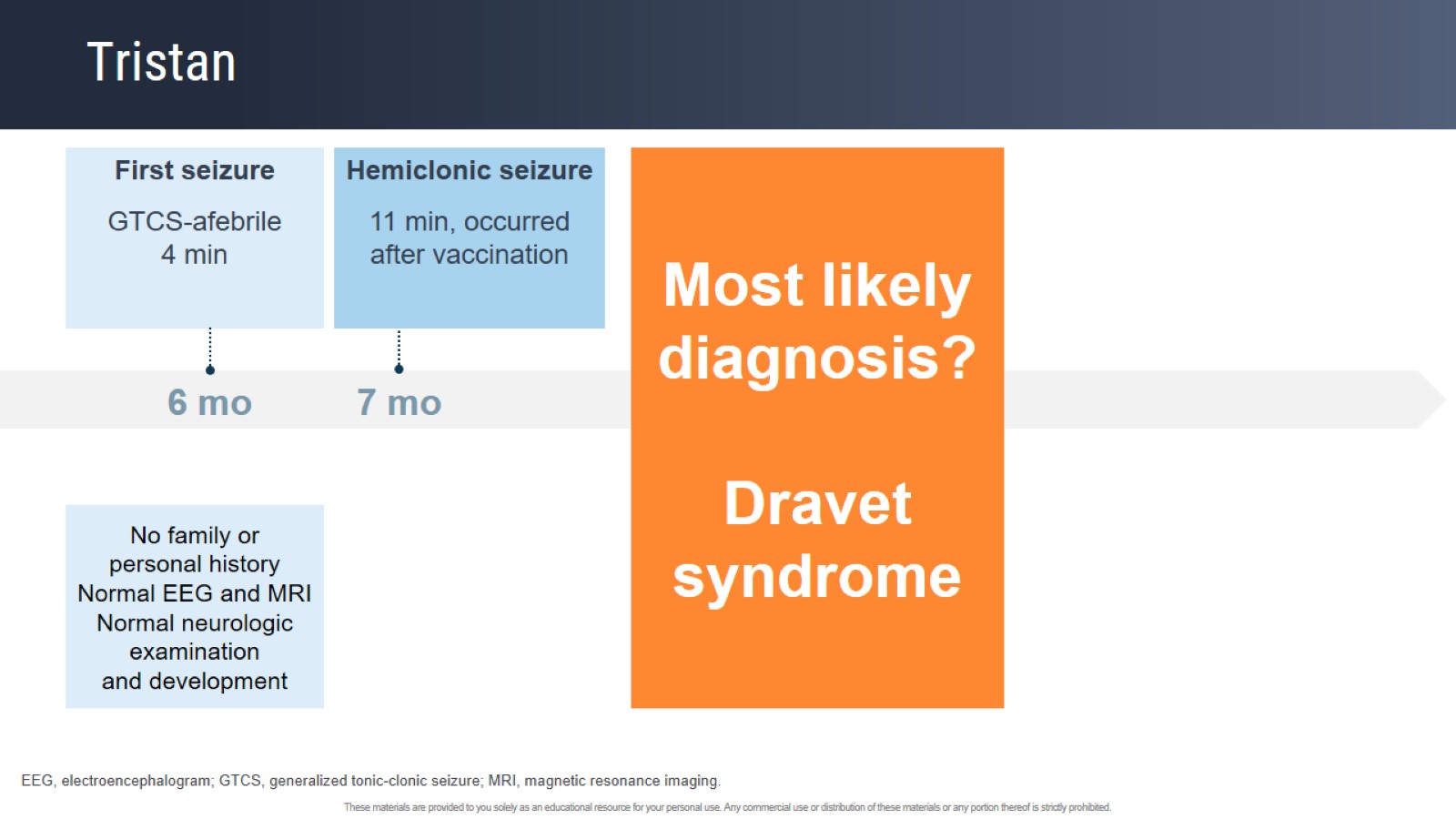 Tristan
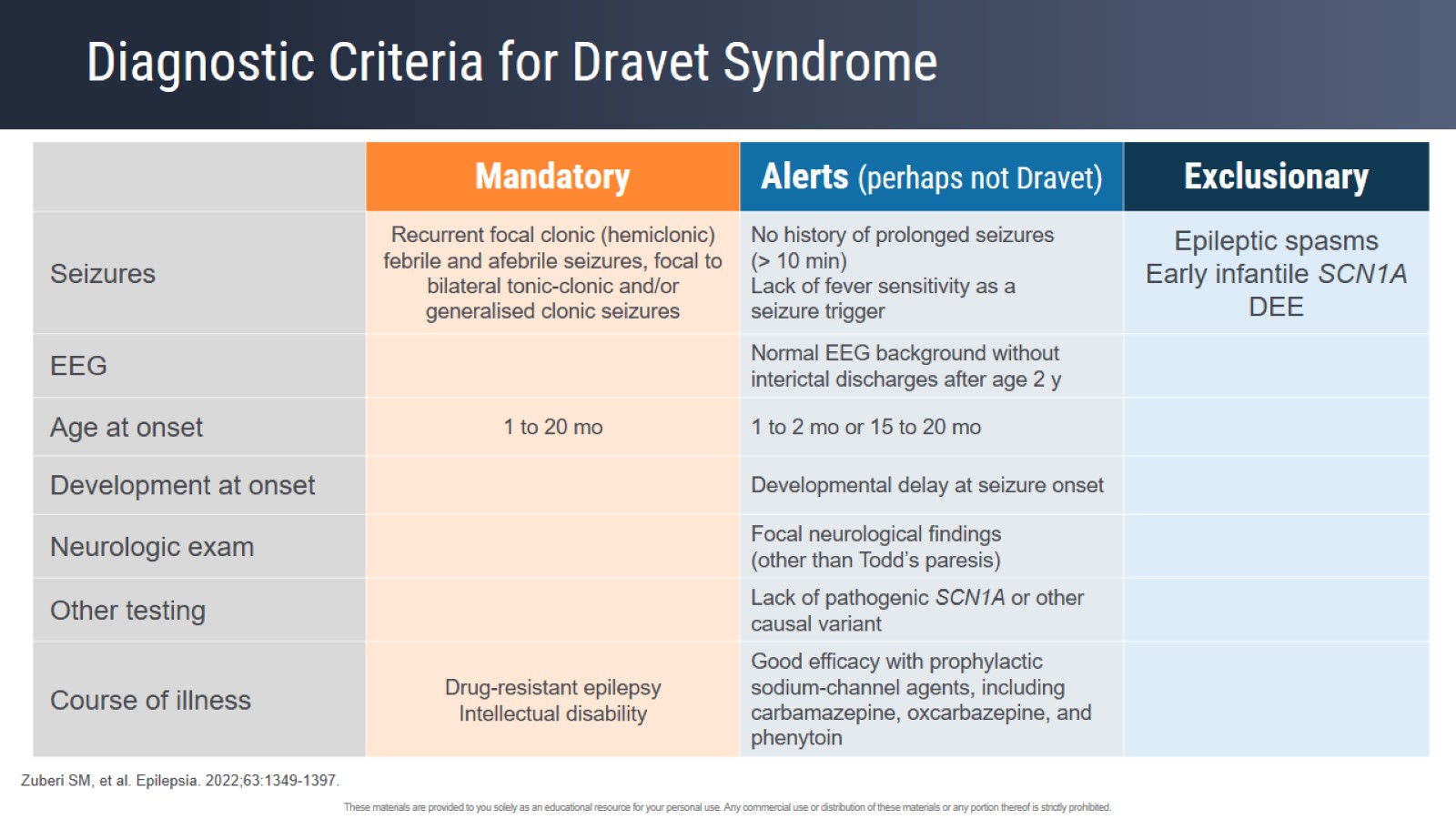 Diagnostic Criteria for Dravet Syndrome
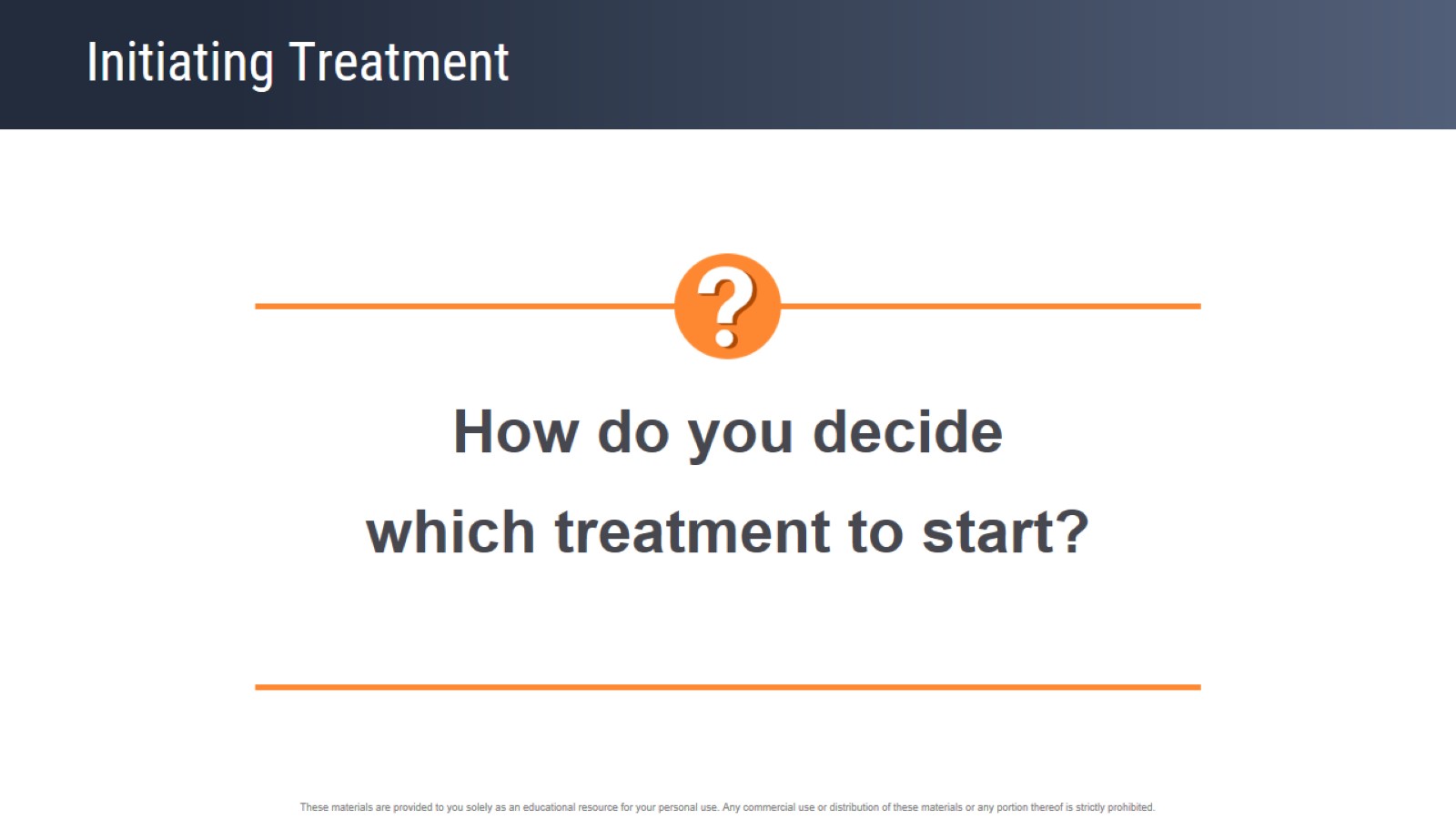 Initiating Treatment
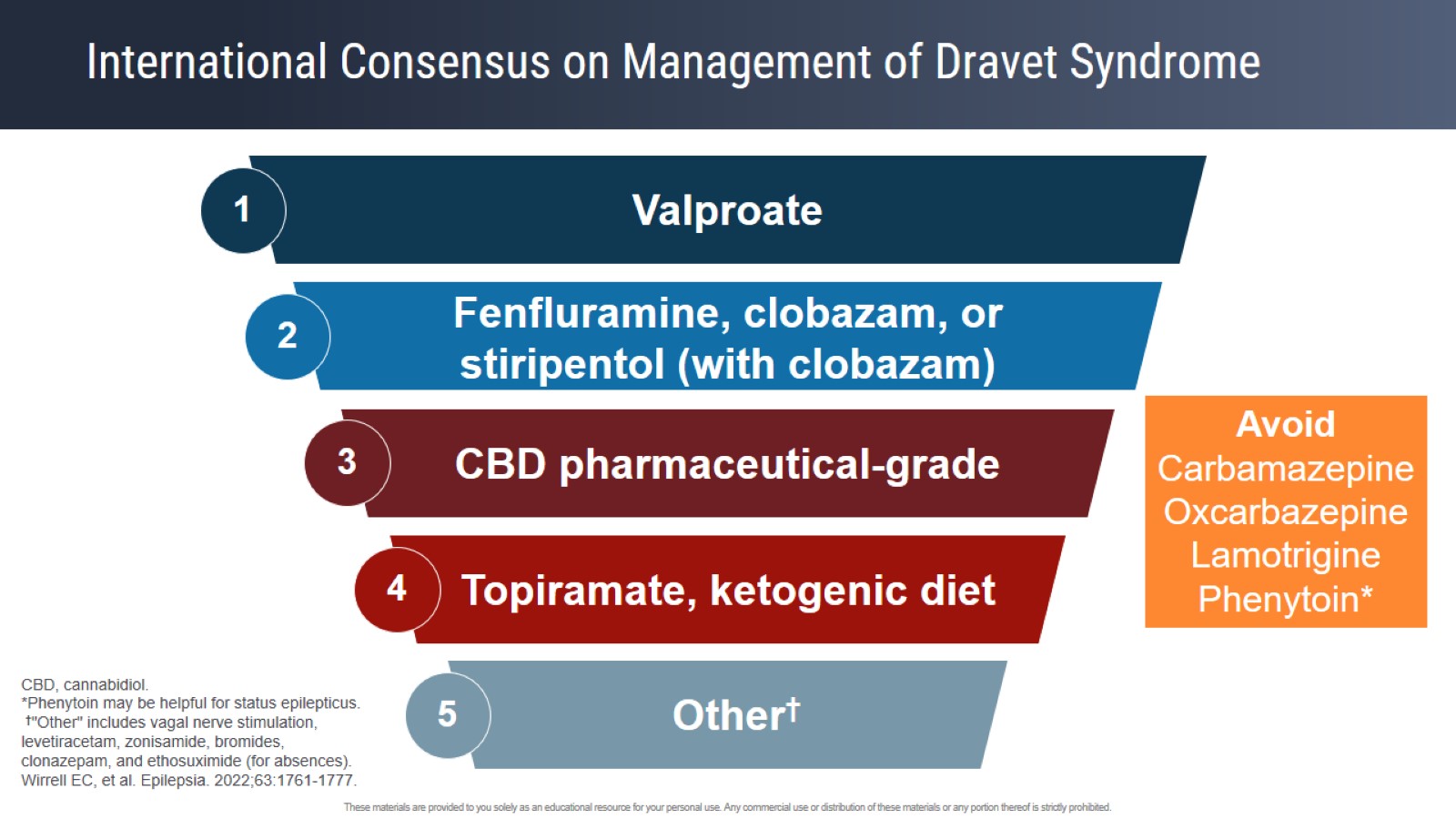 International Consensus on Management of Dravet Syndrome
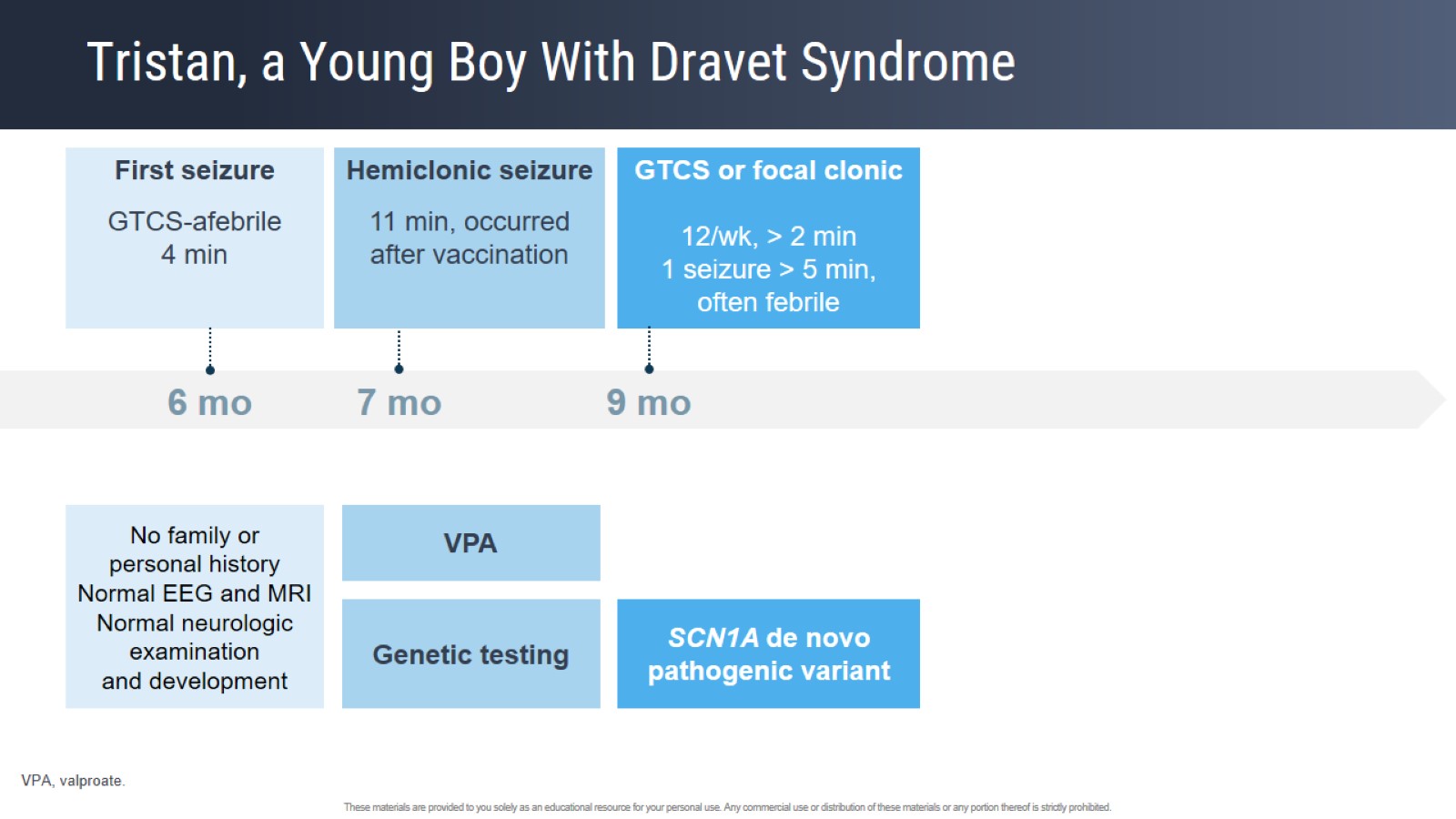 Tristan, a Young Boy With Dravet Syndrome
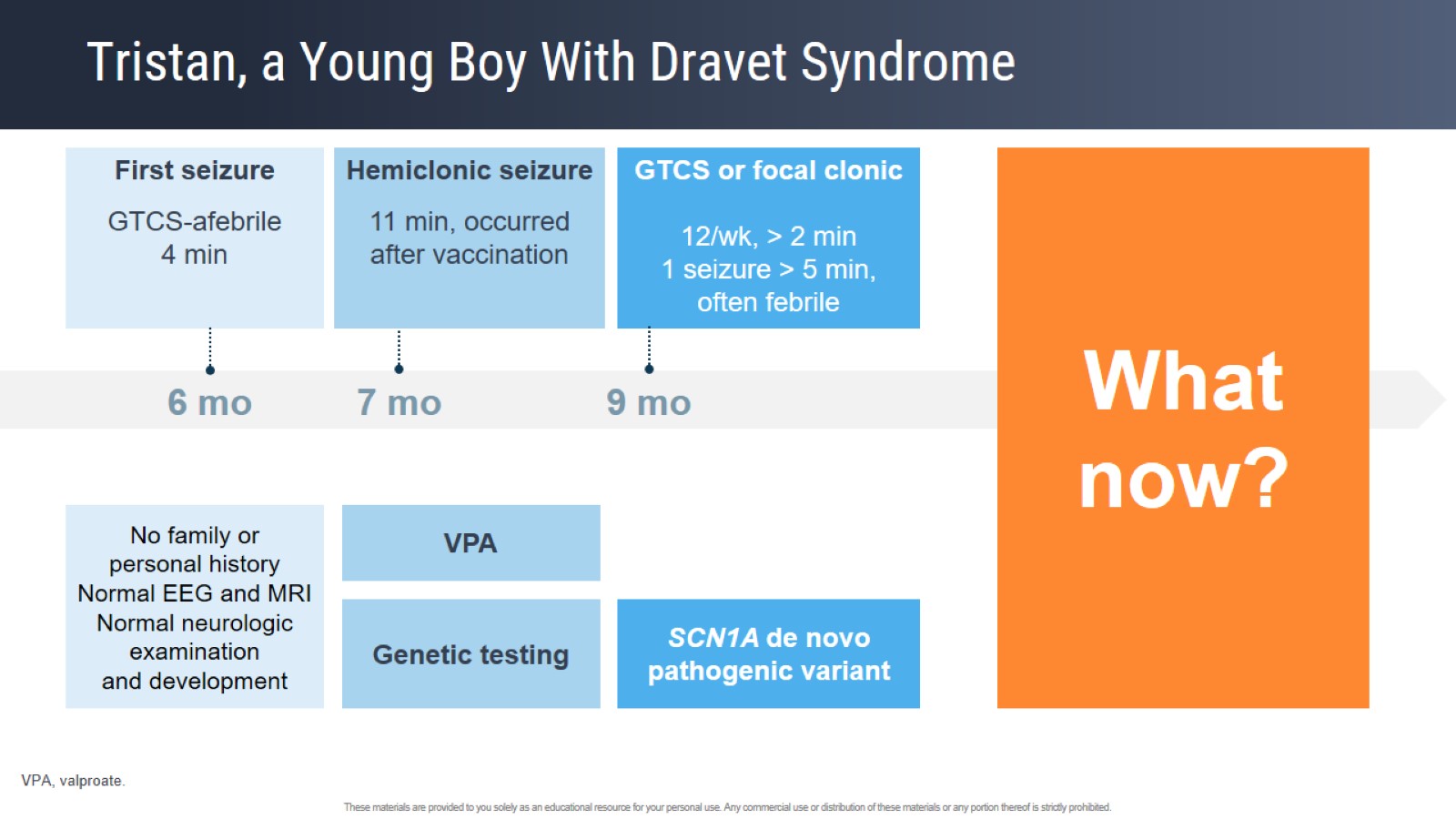 Tristan, a Young Boy With Dravet Syndrome
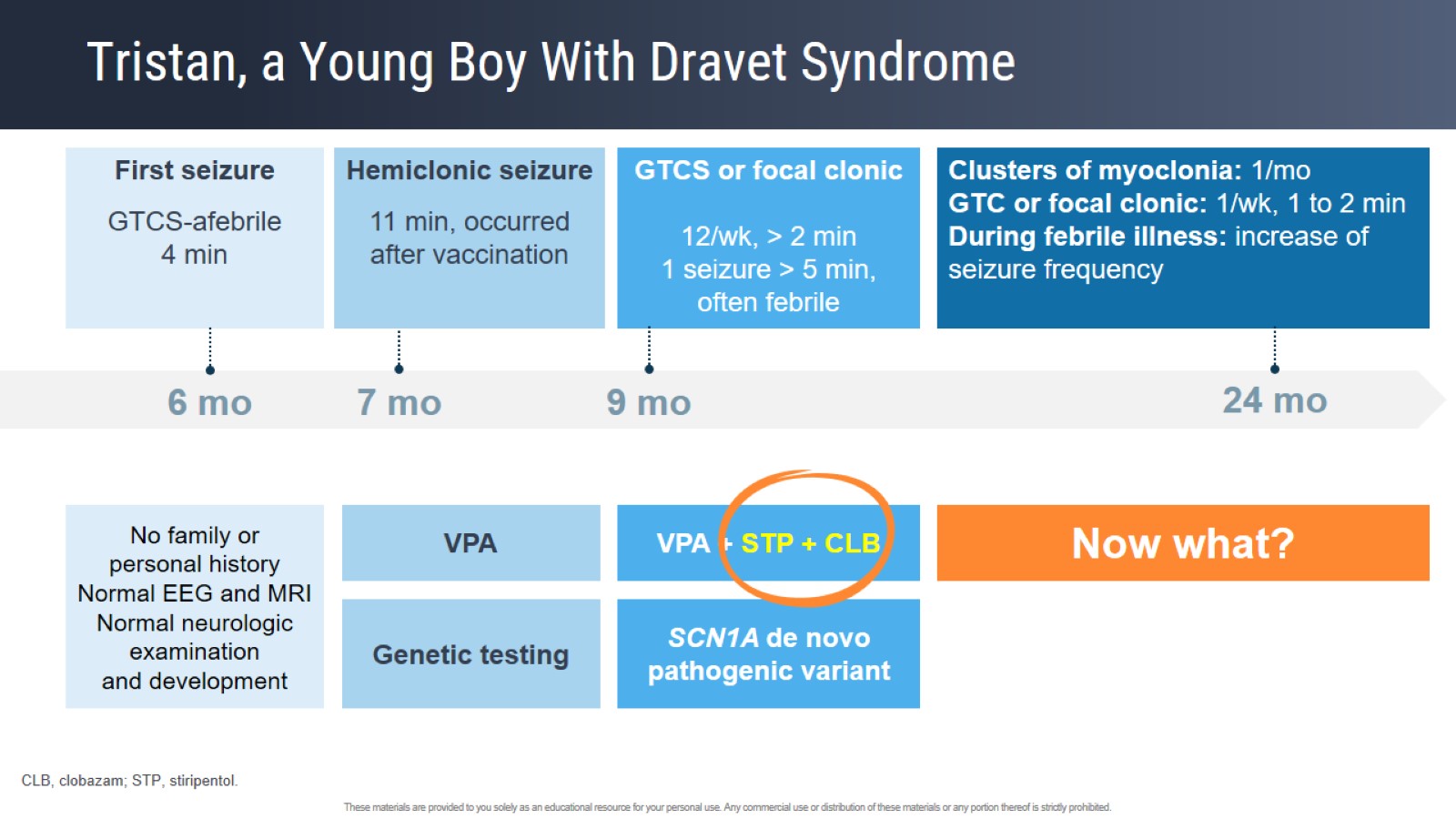 Tristan, a Young Boy With Dravet Syndrome
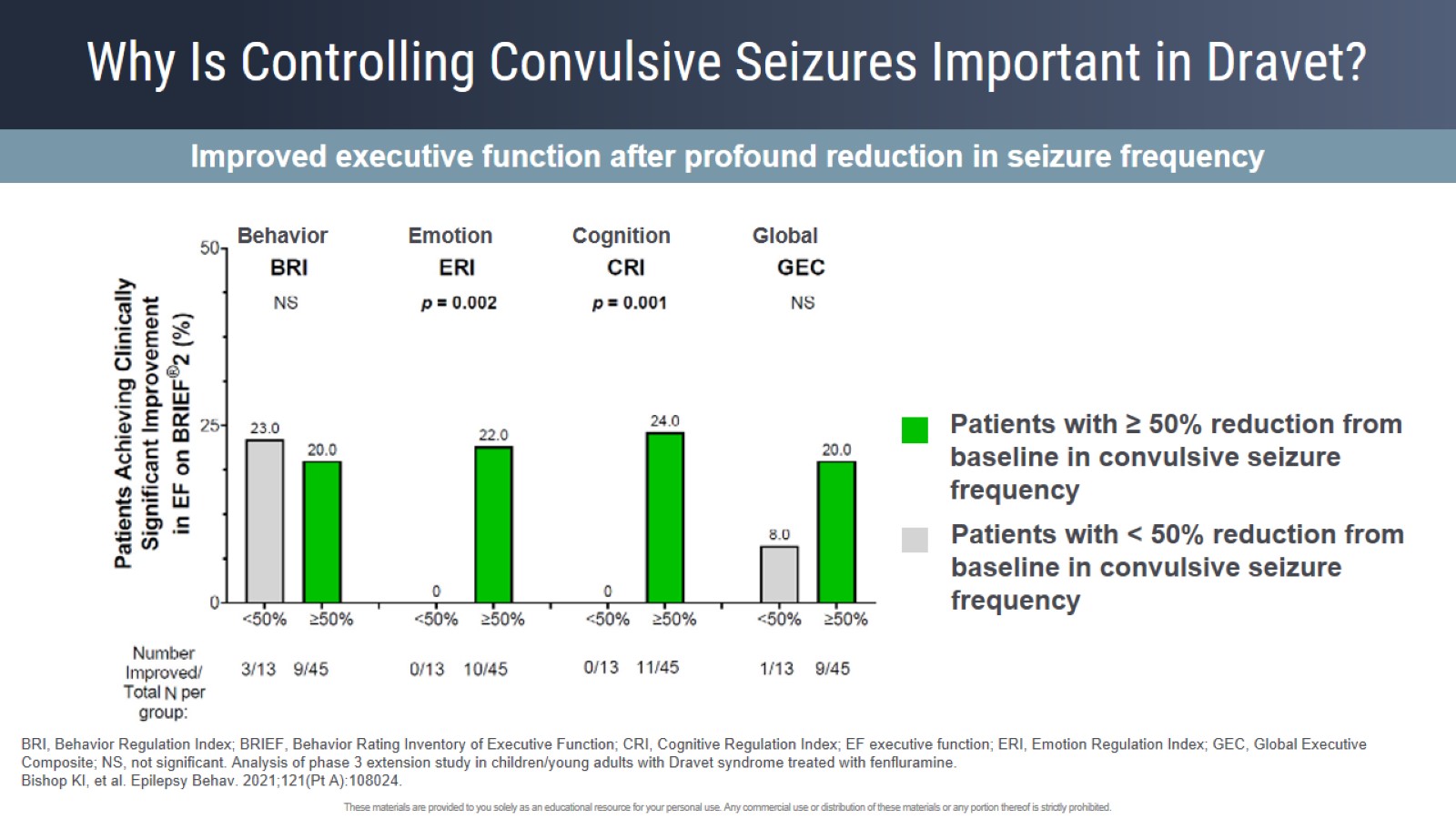 Why Is Controlling Convulsive Seizures Important in Dravet?
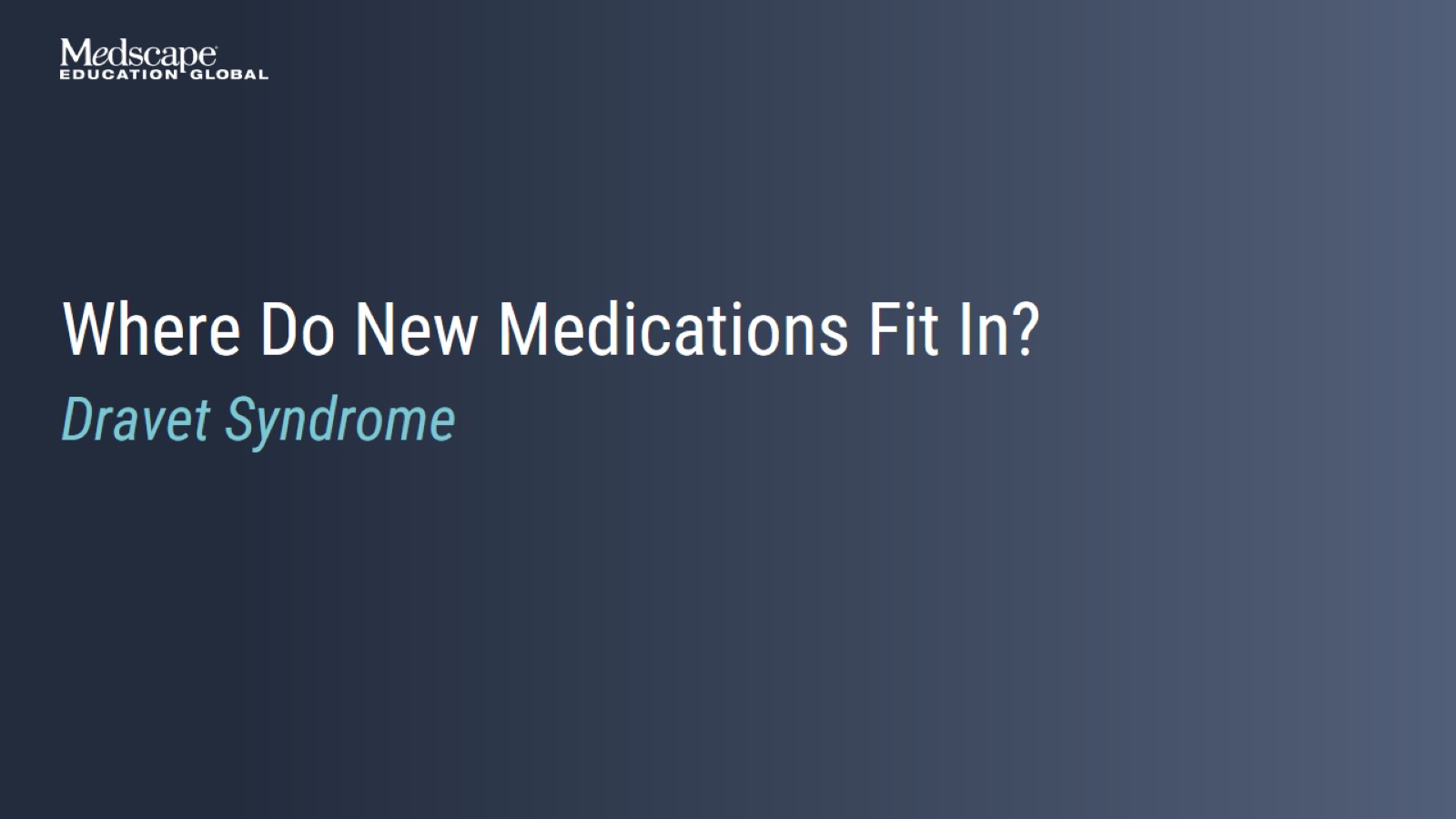 Where Do New Medications Fit In?
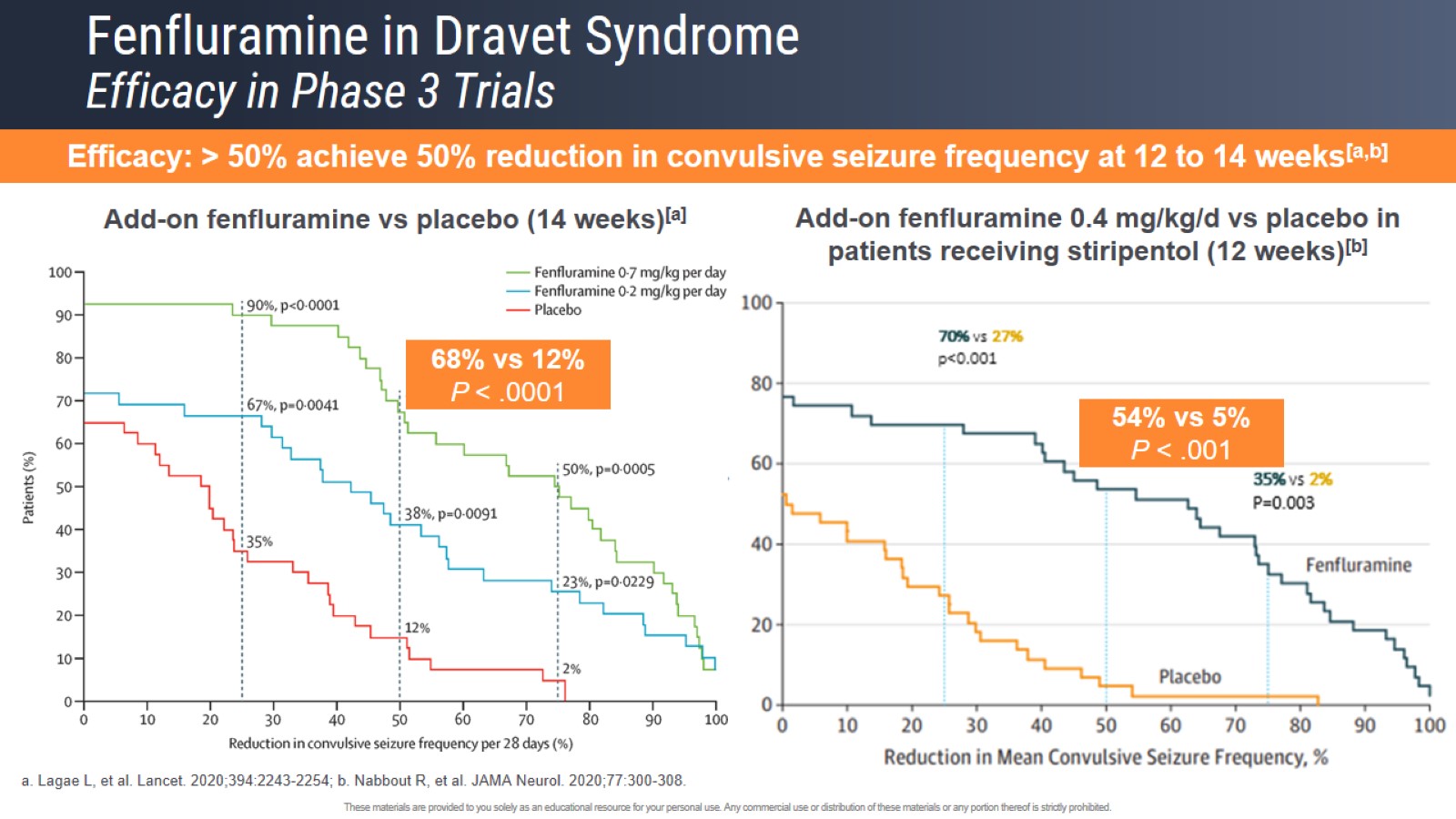 Fenfluramine in Dravet SyndromeEfficacy in Phase 3 Trials
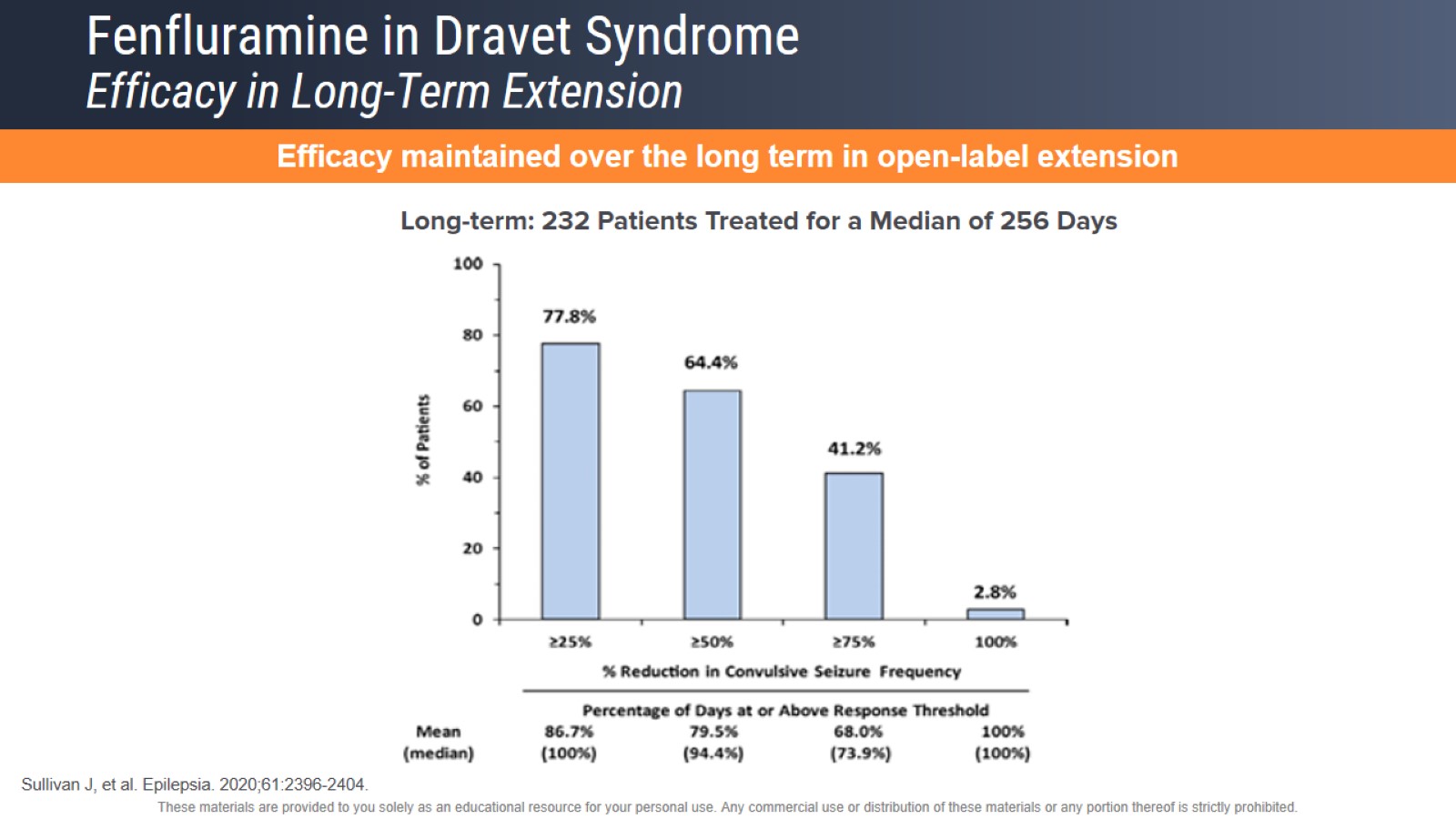 Fenfluramine in Dravet SyndromeEfficacy in Long-Term Extension
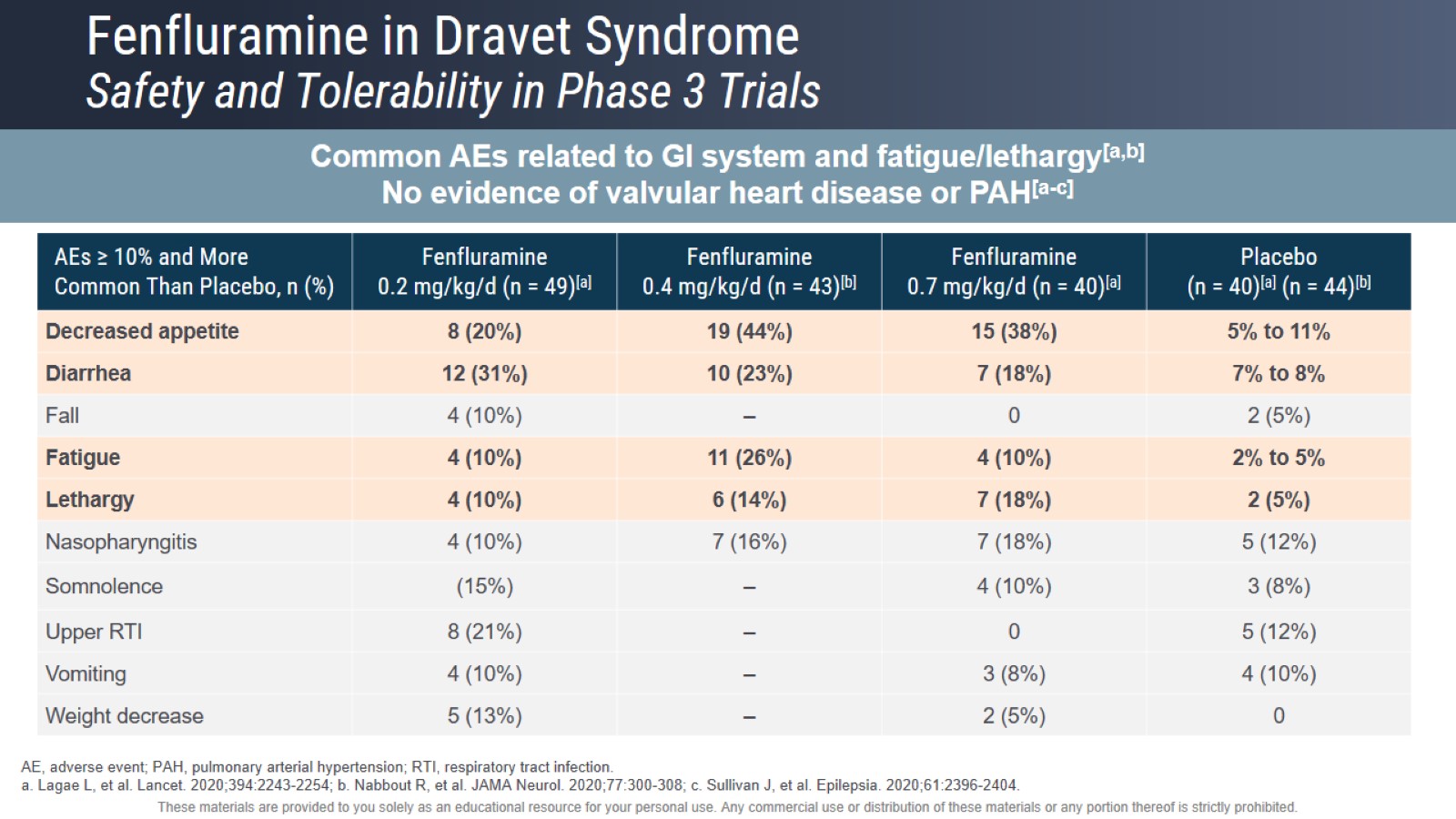 Fenfluramine in Dravet SyndromeSafety and Tolerability in Phase 3 Trials
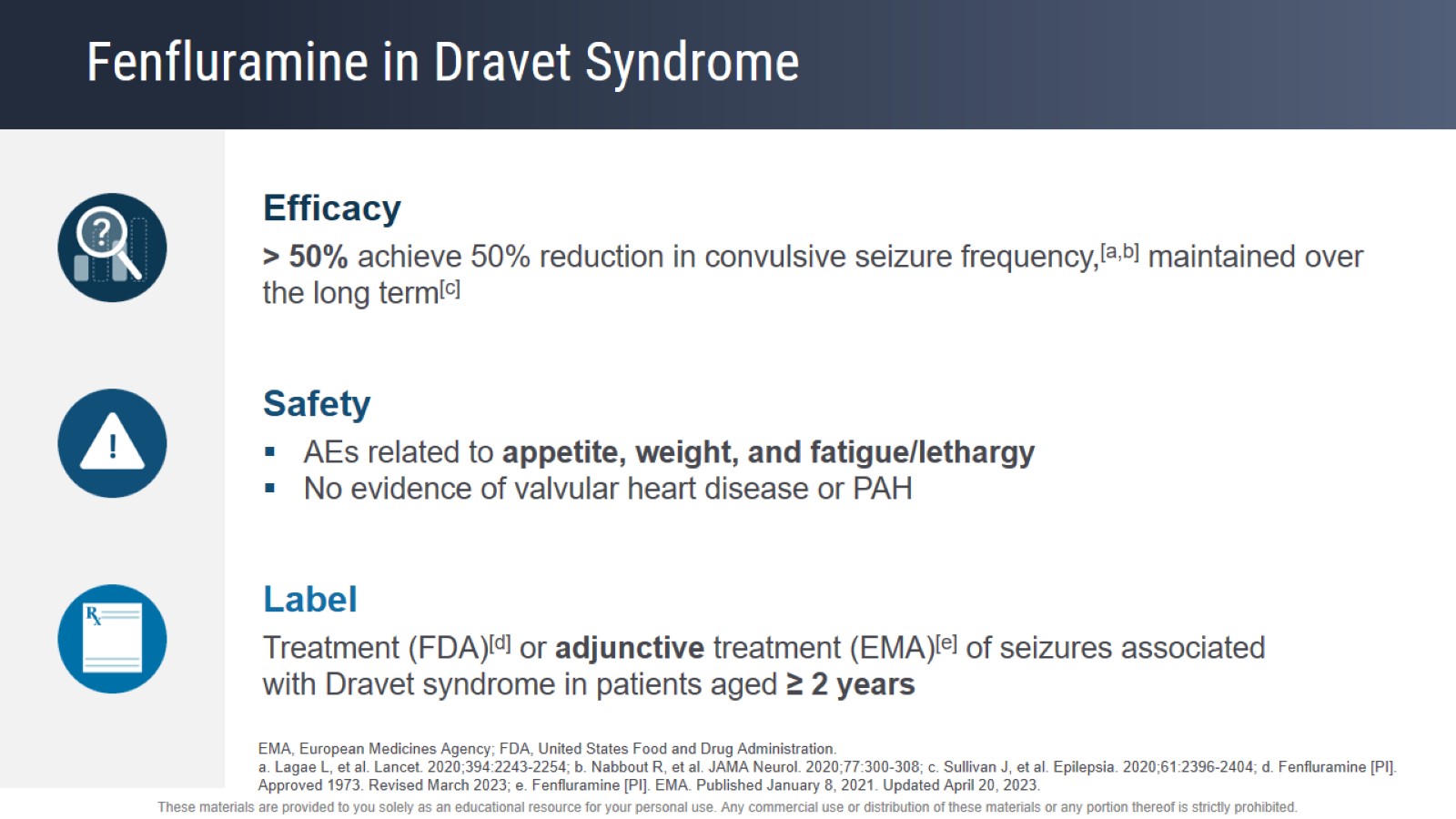 Fenfluramine in Dravet Syndrome
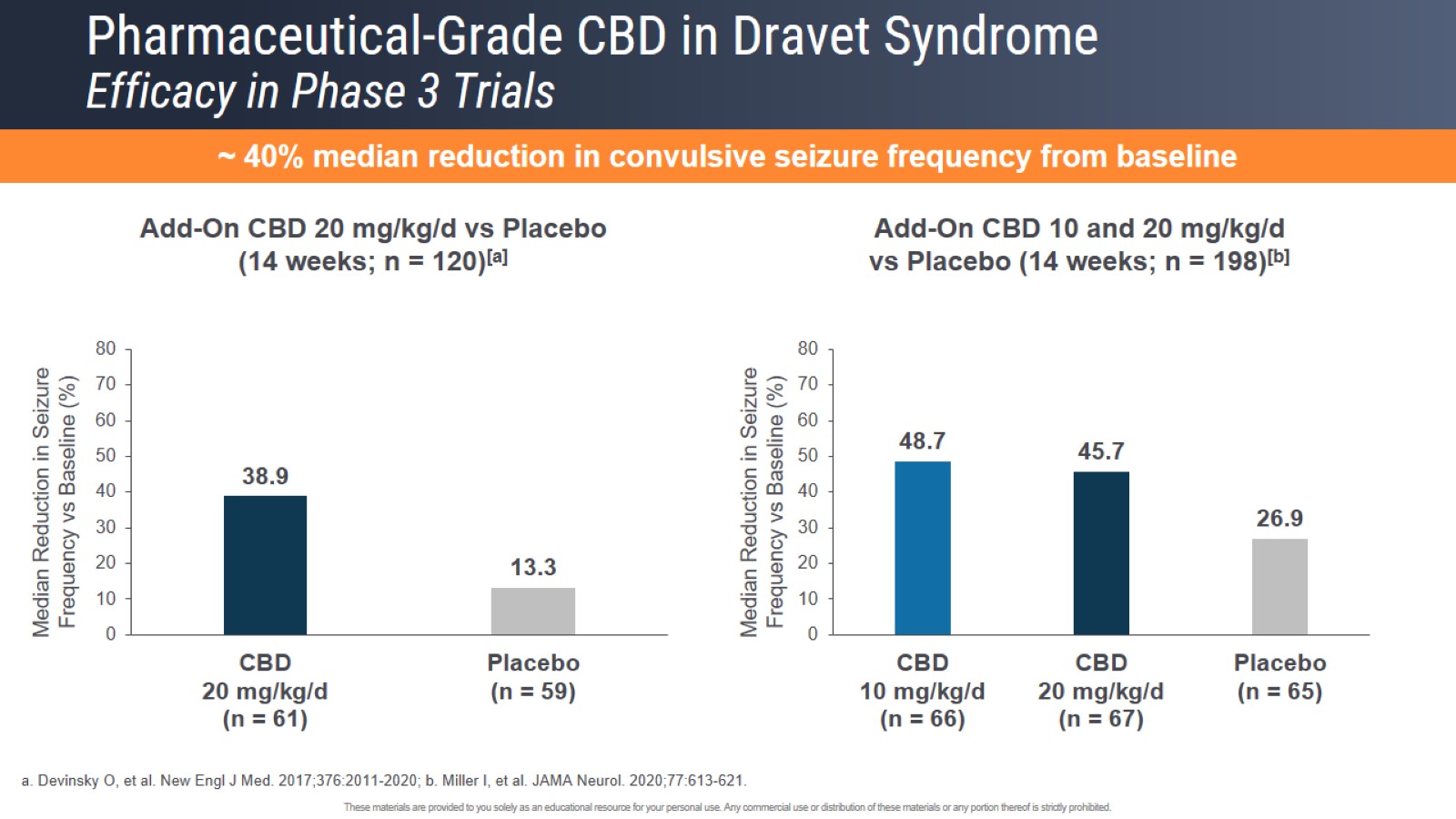 Pharmaceutical-Grade CBD in Dravet SyndromeEfficacy in Phase 3 Trials
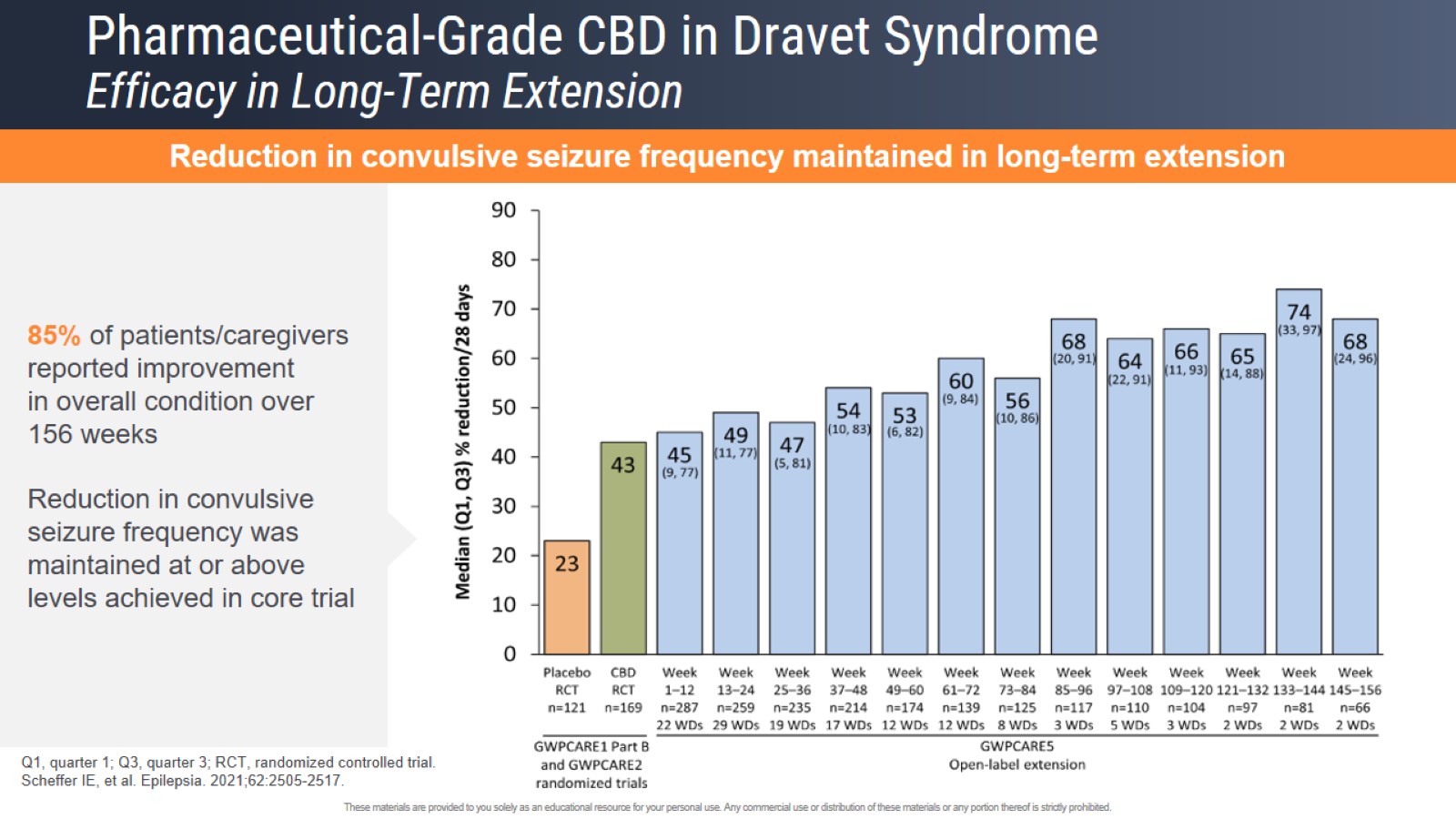 Pharmaceutical-Grade CBD in Dravet SyndromeEfficacy in Long-Term Extension
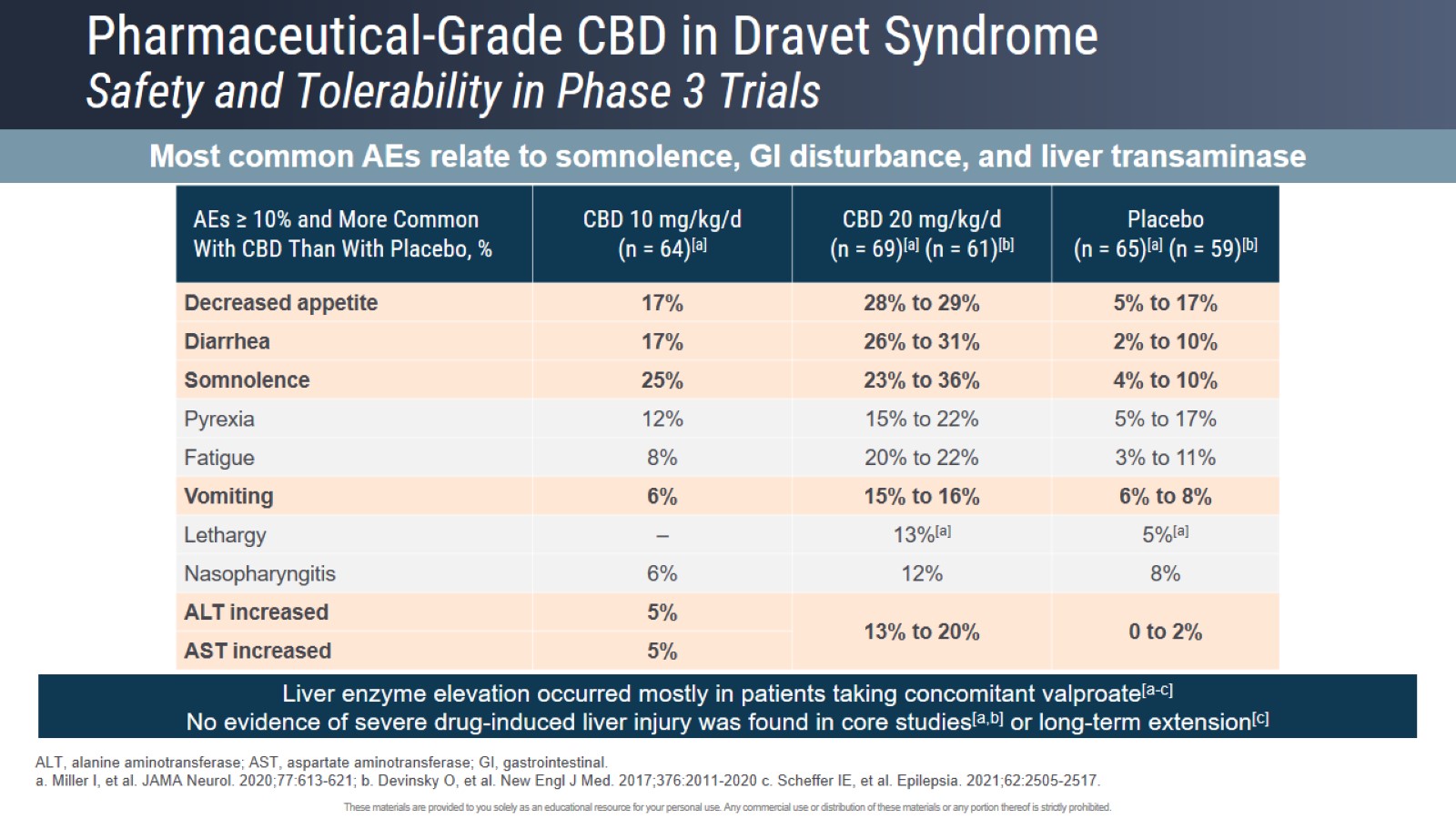 Pharmaceutical-Grade CBD in Dravet SyndromeSafety and Tolerability in Phase 3 Trials
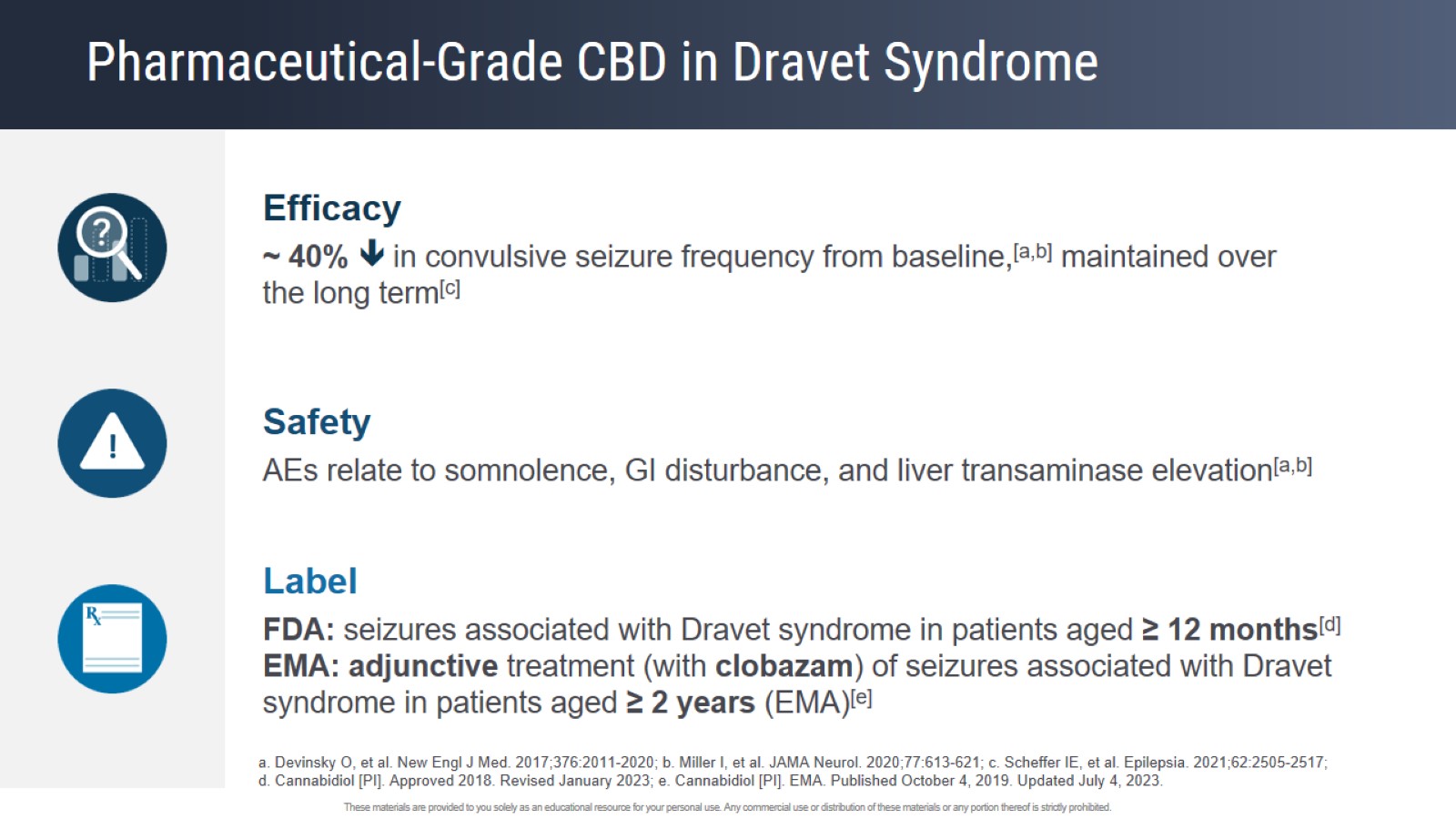 Pharmaceutical-Grade CBD in Dravet Syndrome
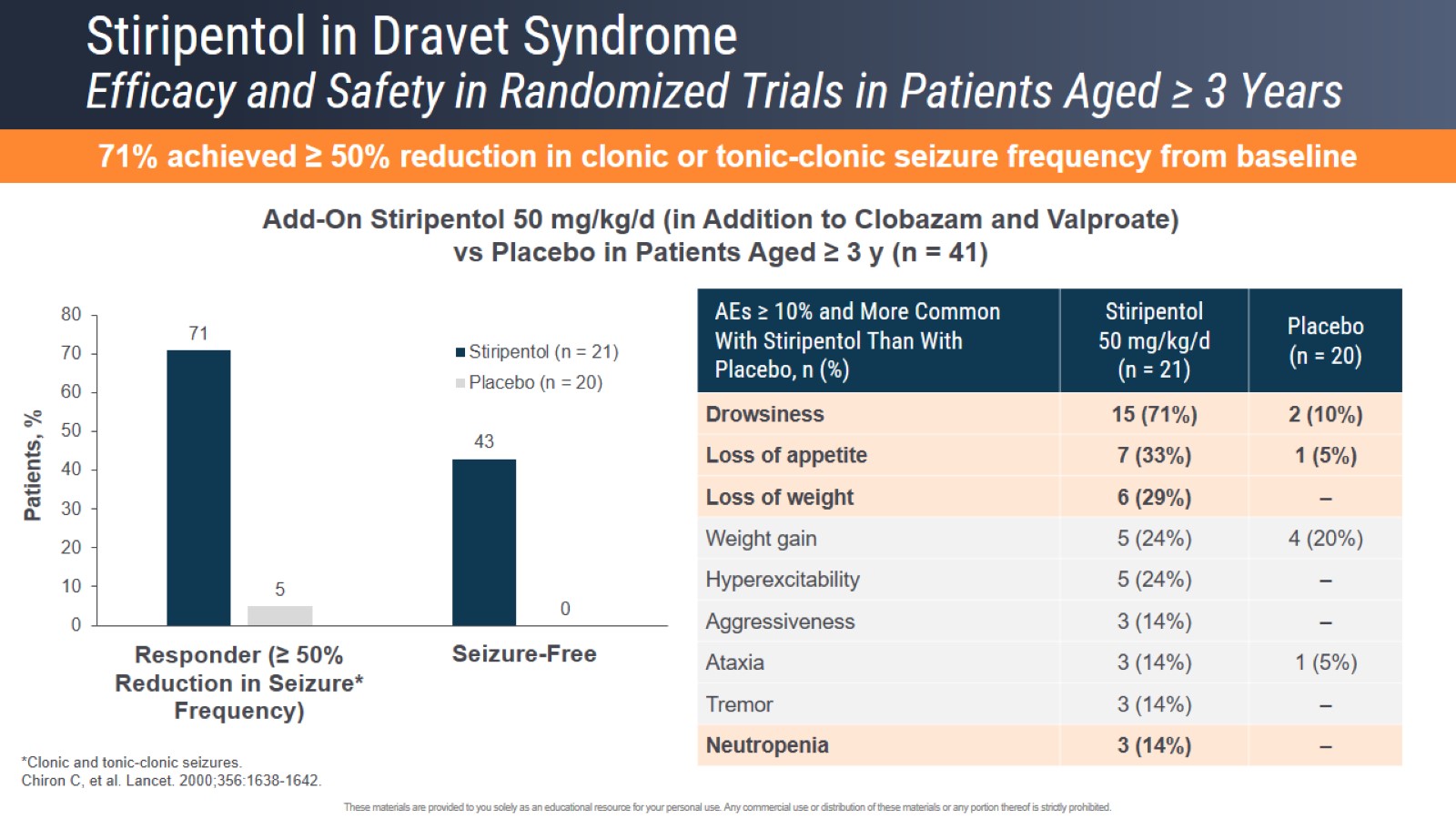 Stiripentol in Dravet SyndromeEfficacy and Safety in Randomized Trials in Patients Aged ≥ 3 Years
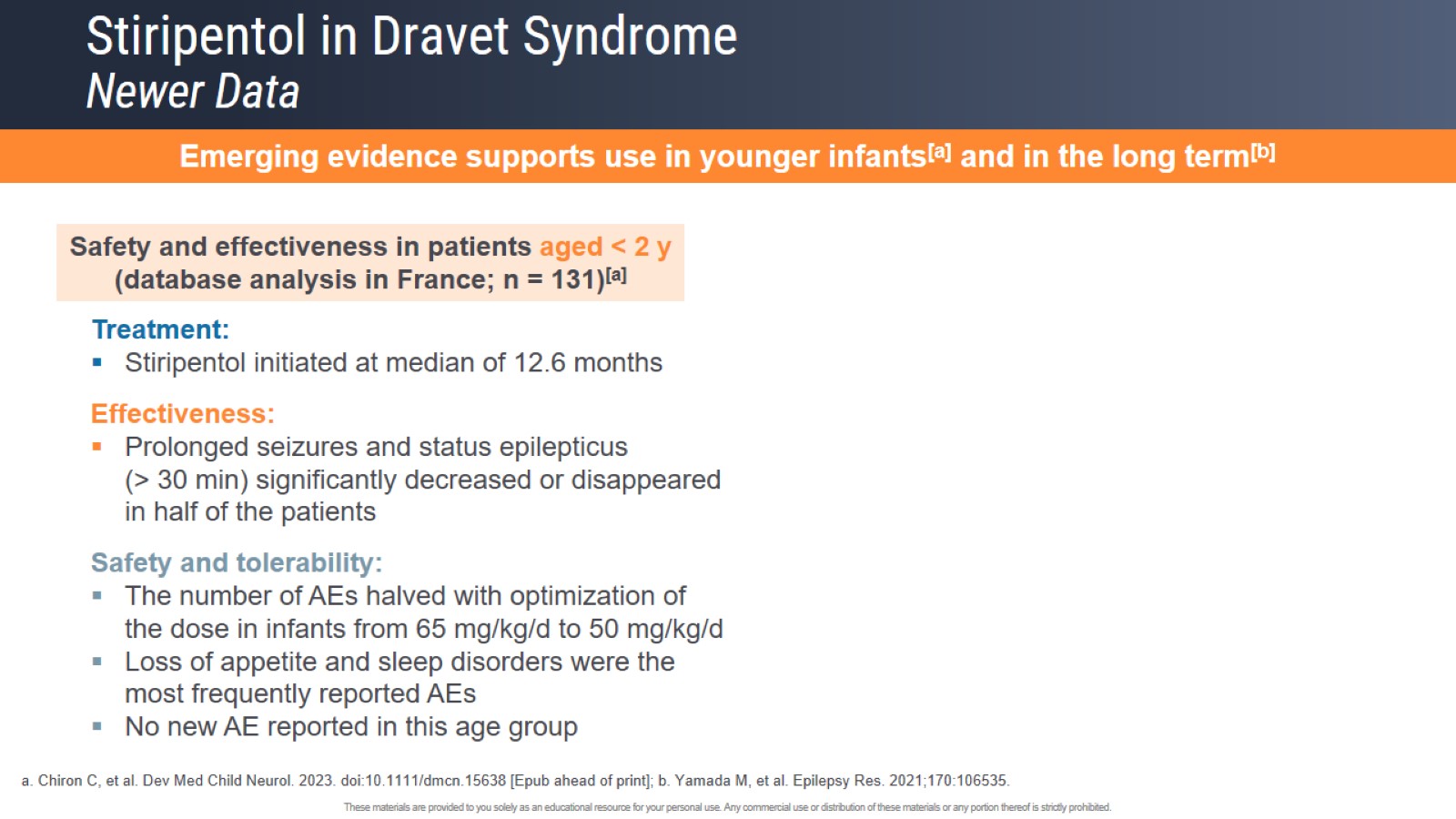 Stiripentol in Dravet SyndromeNewer Data
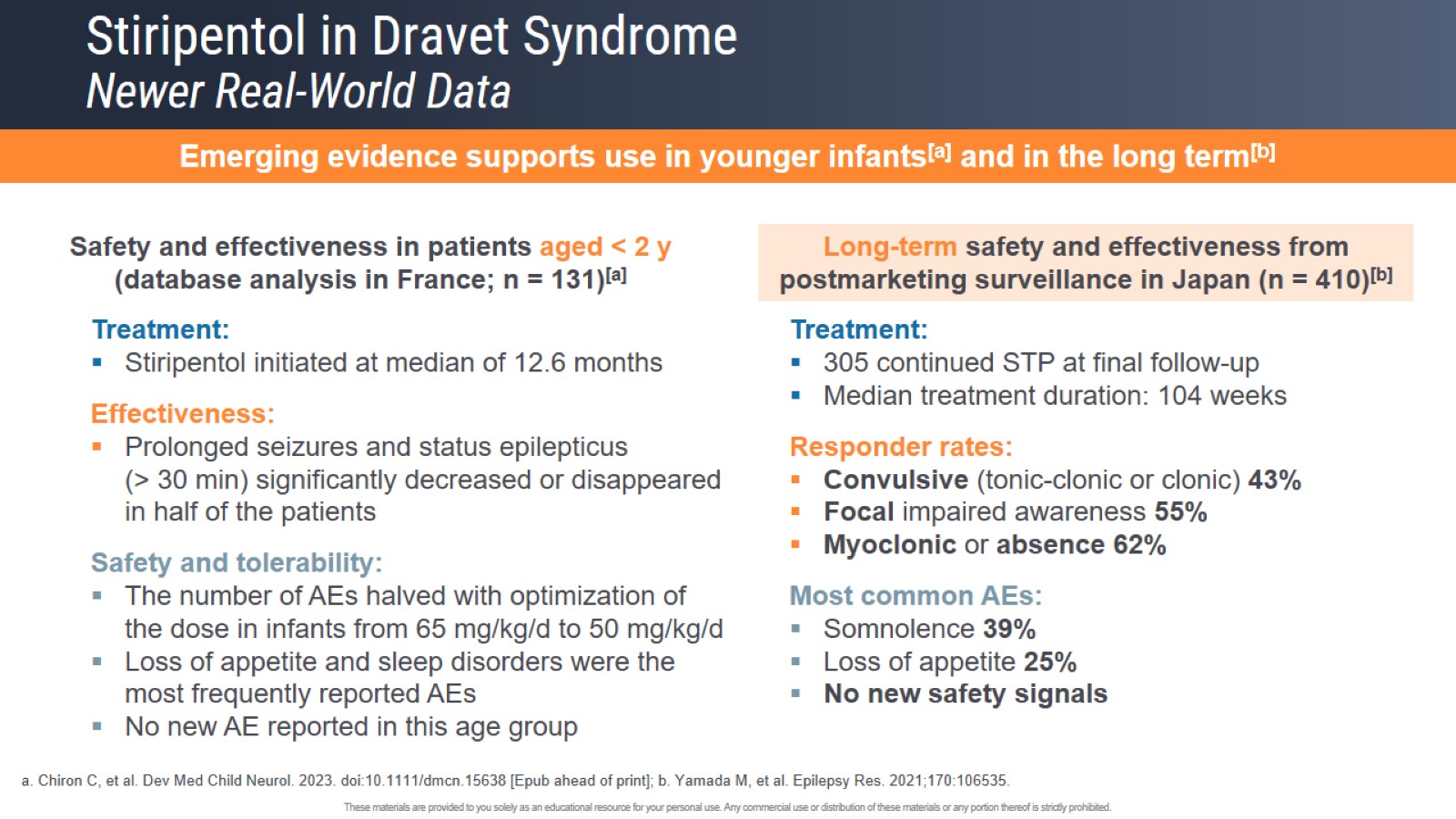 Stiripentol in Dravet SyndromeNewer Real-World Data
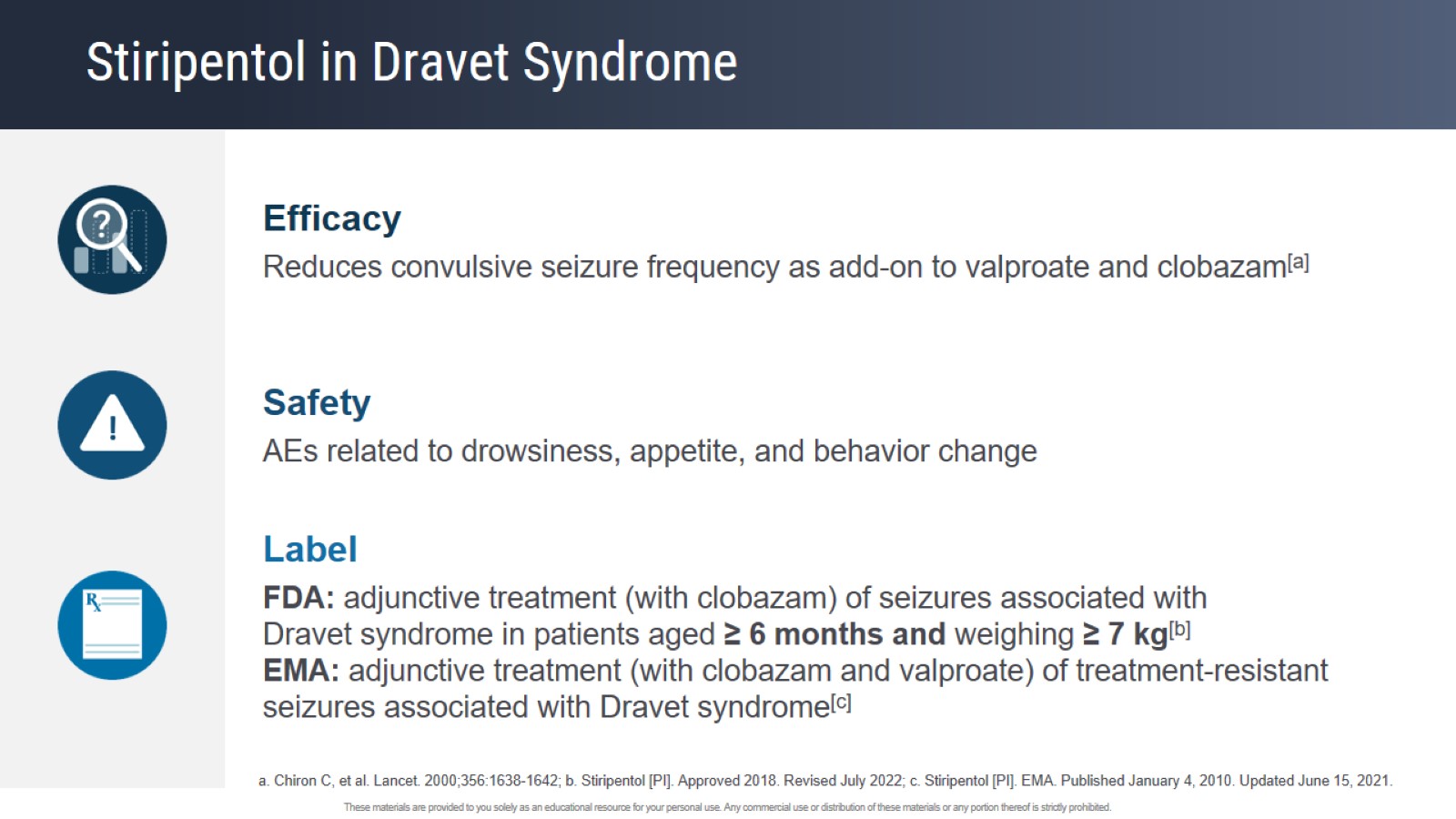 Stiripentol in Dravet Syndrome
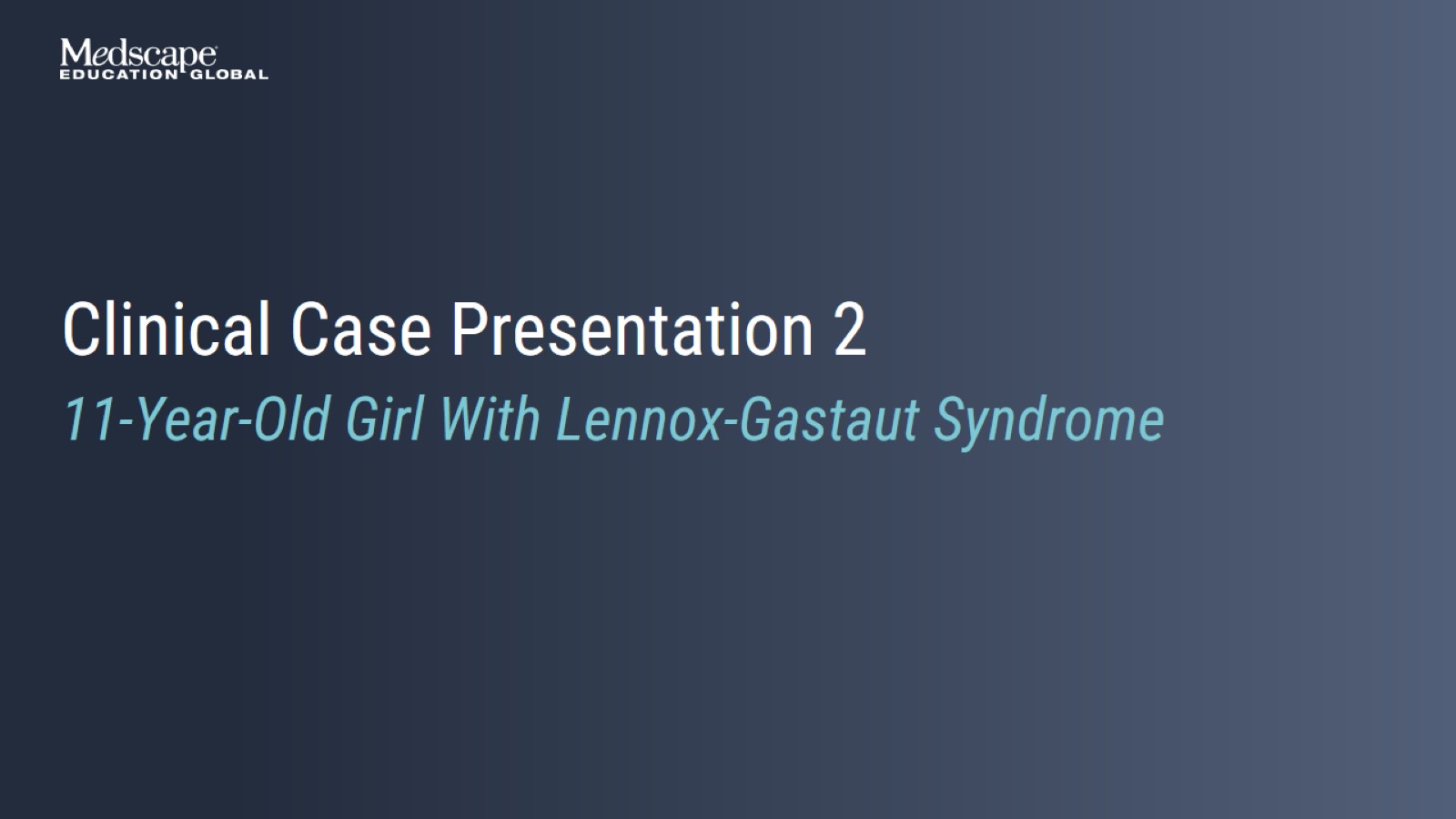 Clinical Case Presentation 2
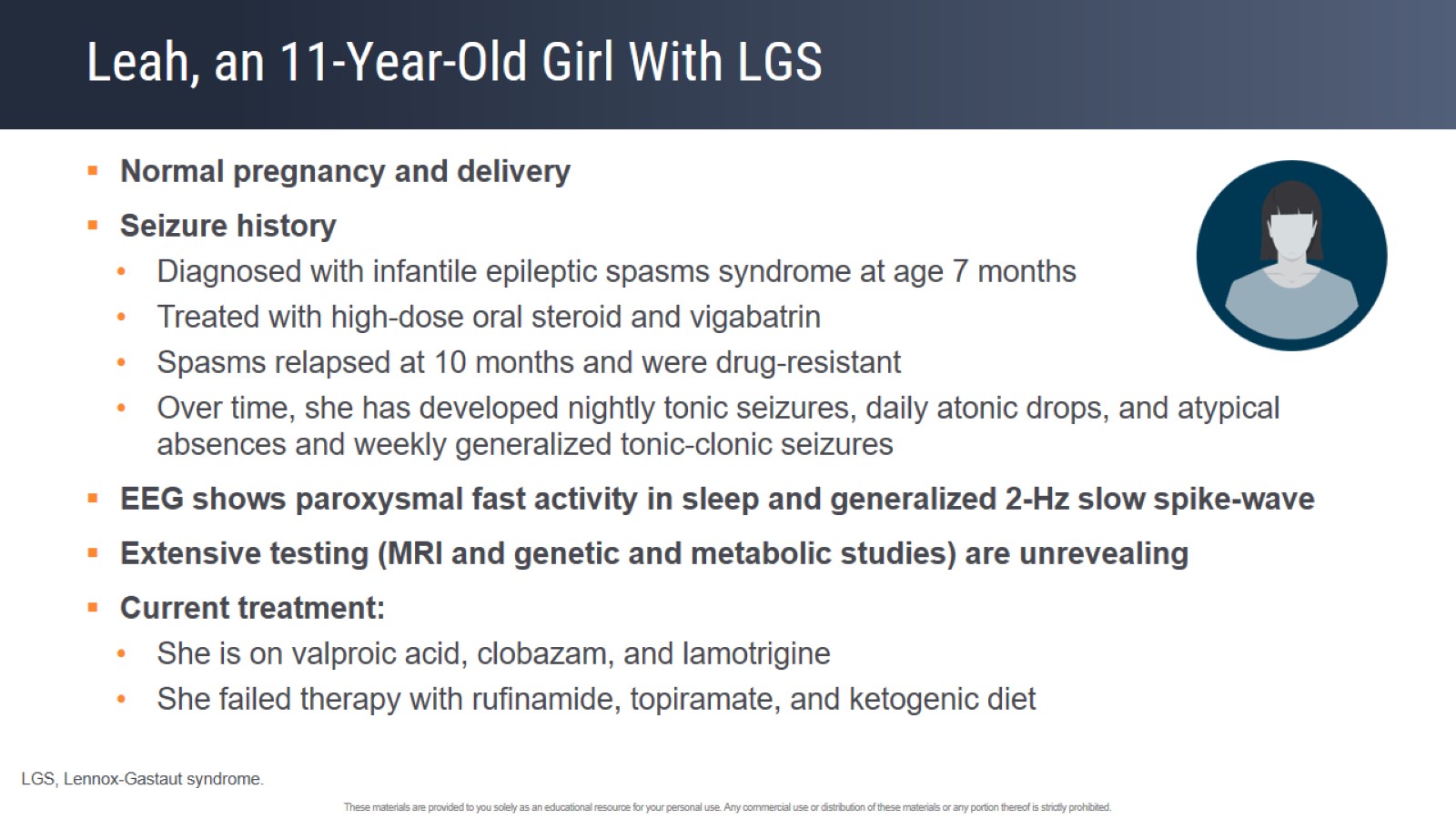 Leah, an 11-Year-Old Girl With LGS
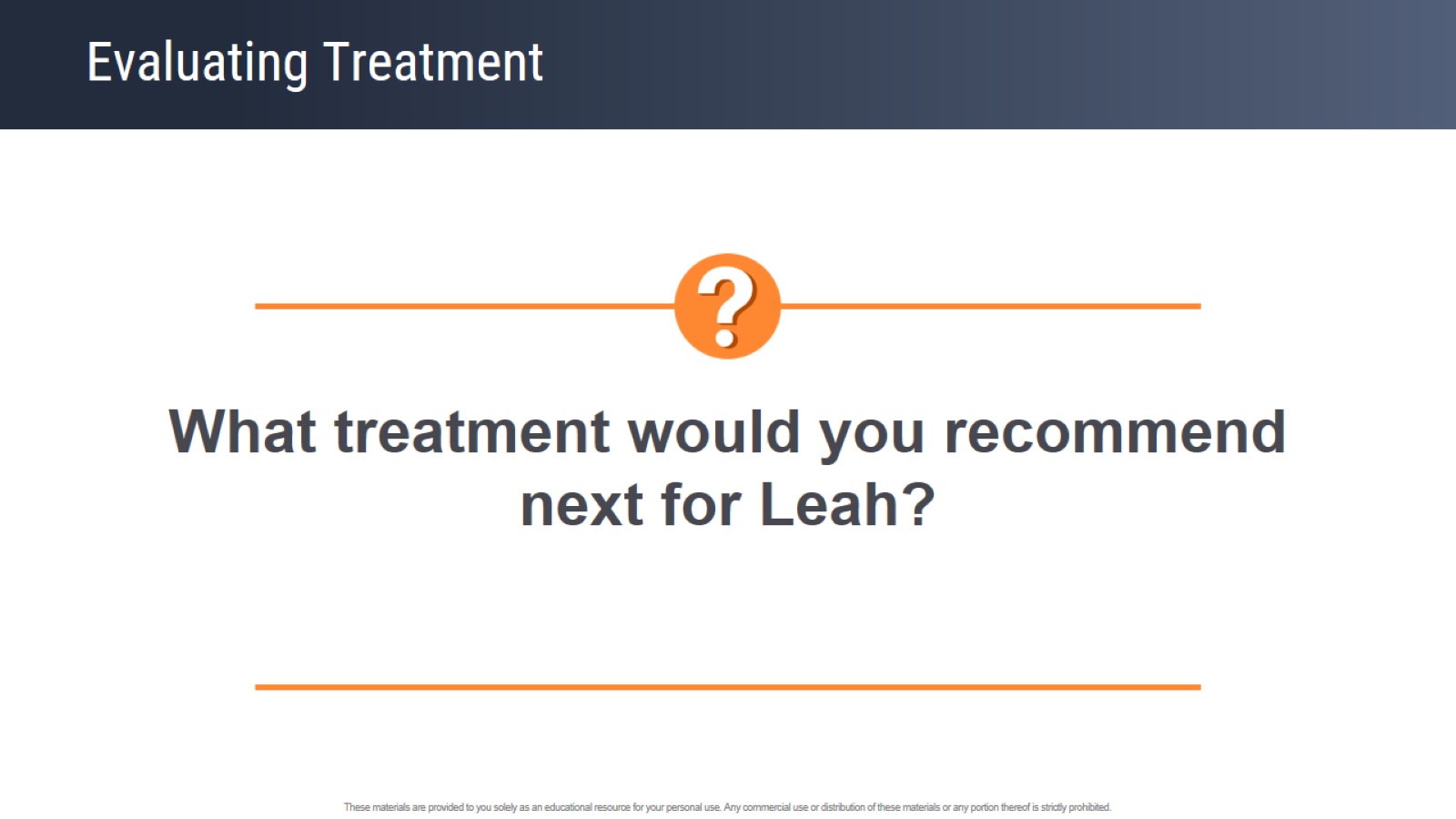 Evaluating Treatment
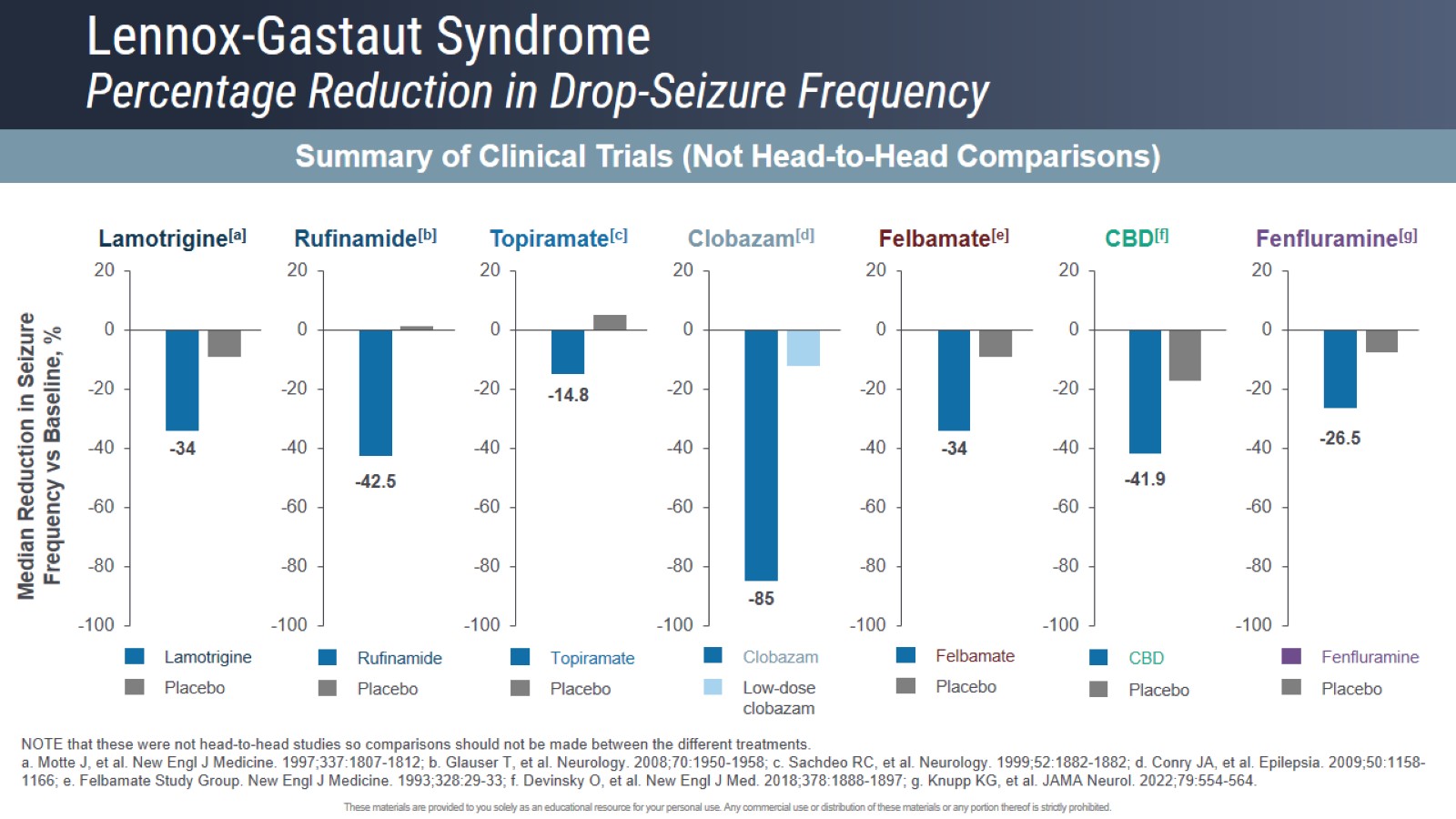 Lennox-Gastaut SyndromePercentage Reduction in Drop-Seizure Frequency
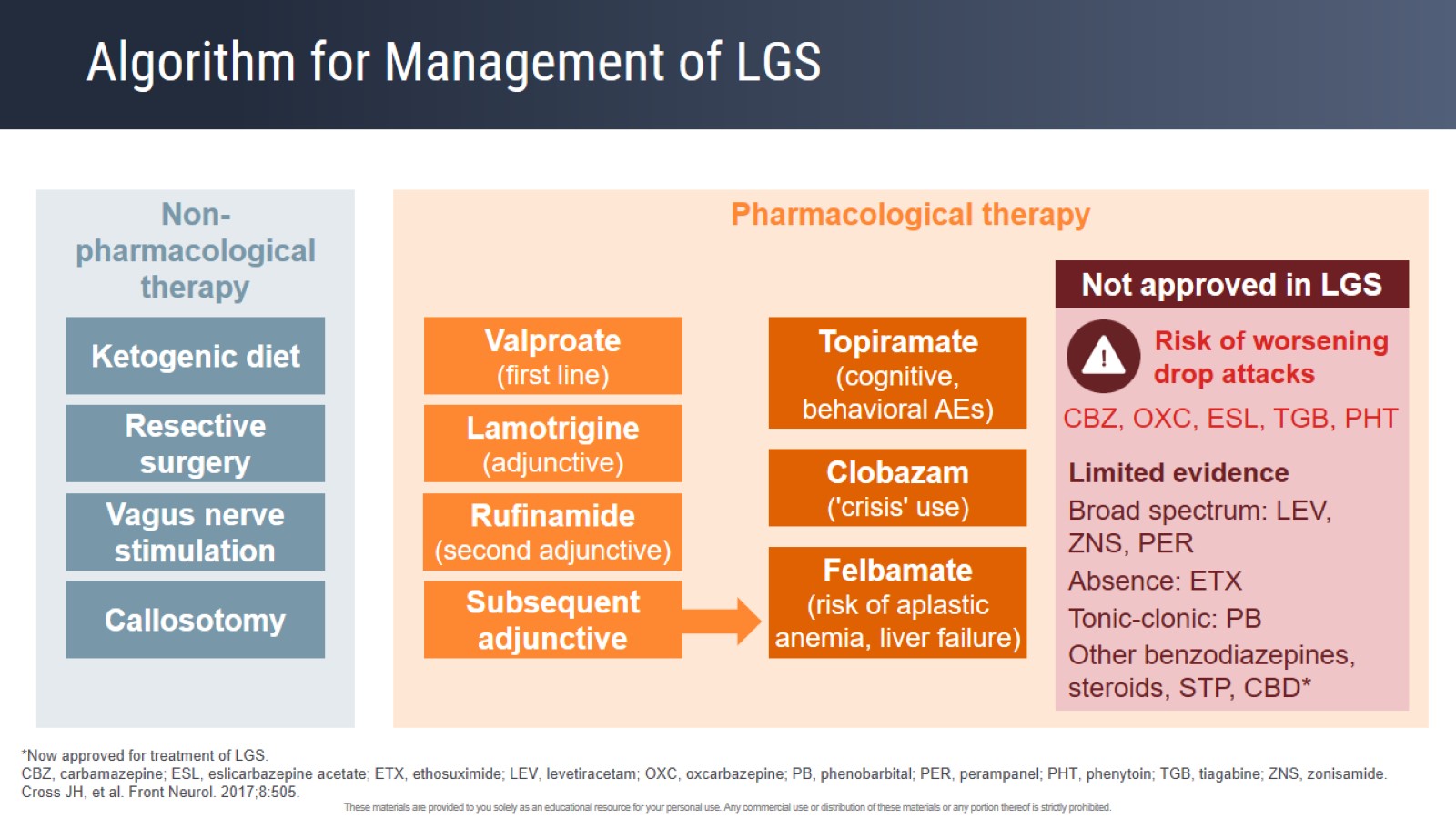 Algorithm for Management of LGS
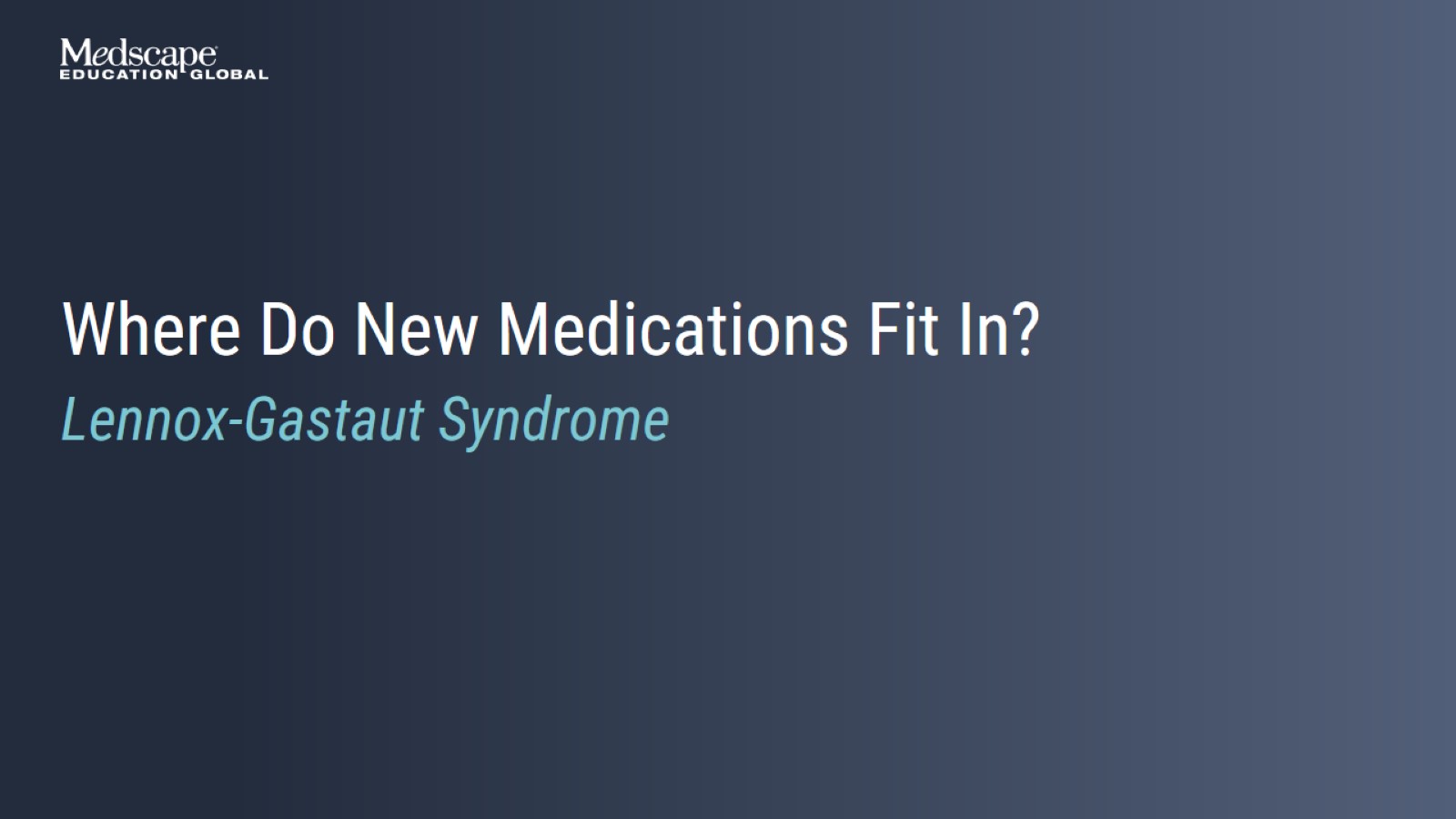 Where Do New Medications Fit In?
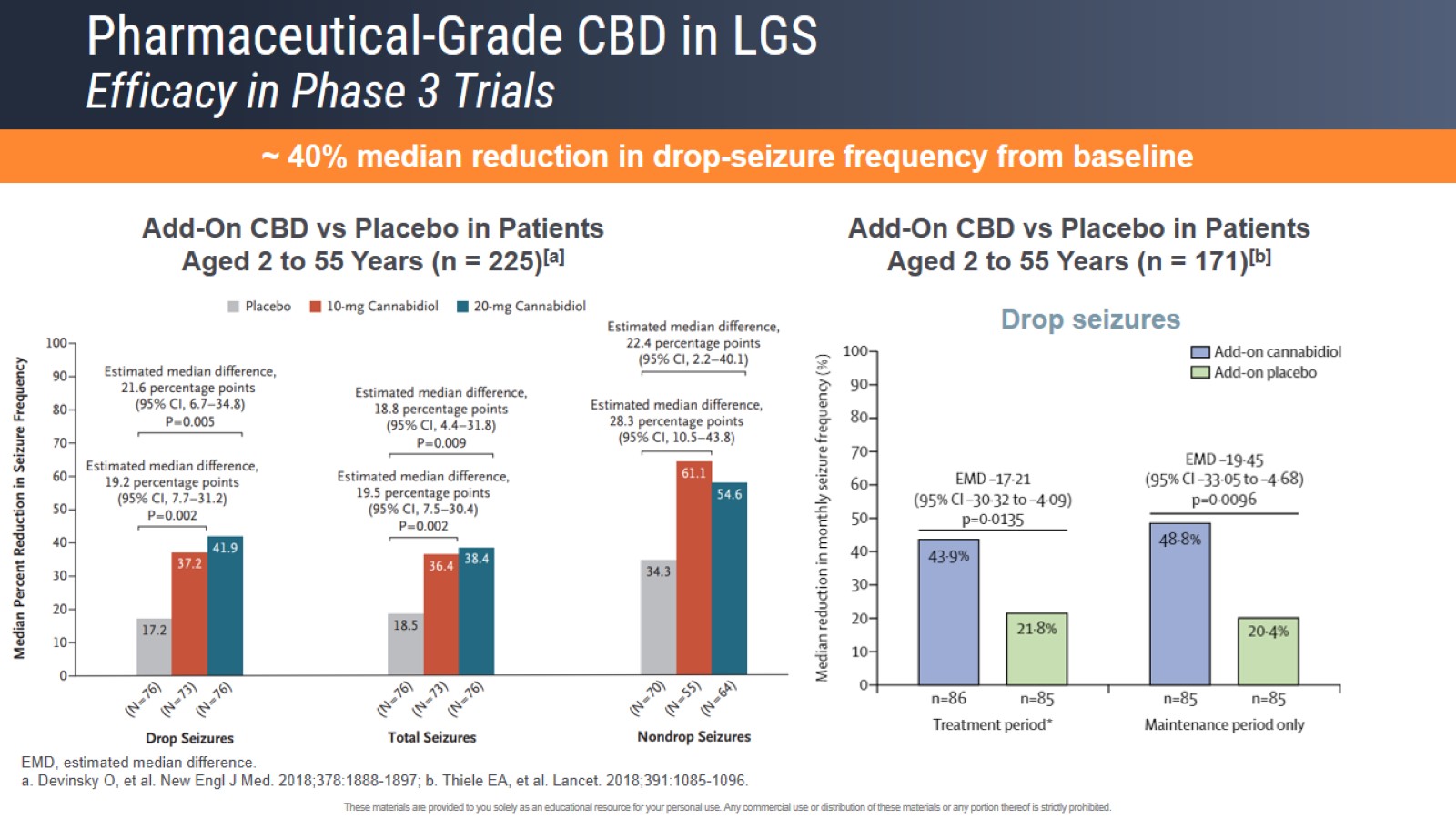 Pharmaceutical-Grade CBD in LGSEfficacy in Phase 3 Trials
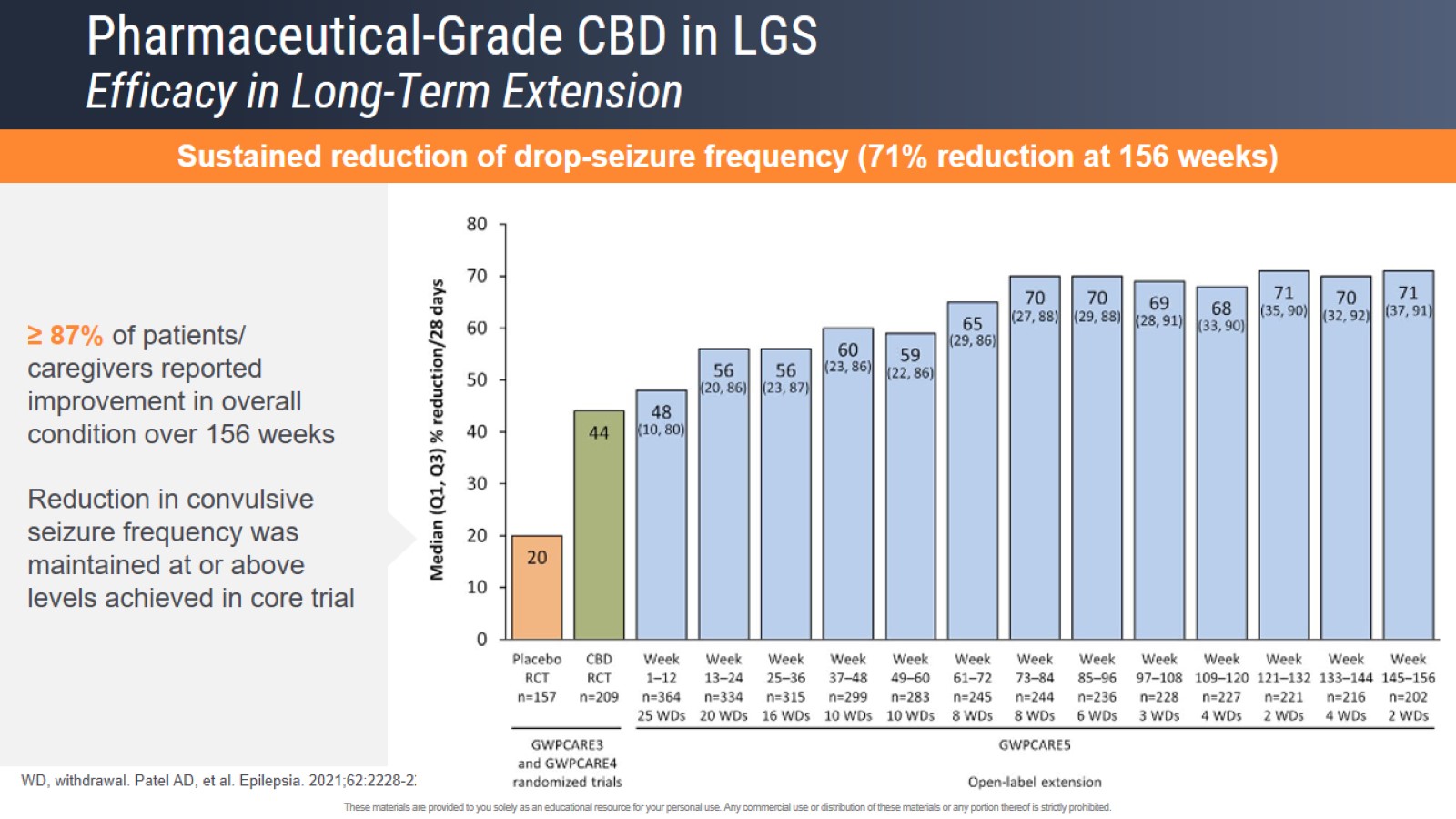 Pharmaceutical-Grade CBD in LGSEfficacy in Long-Term Extension
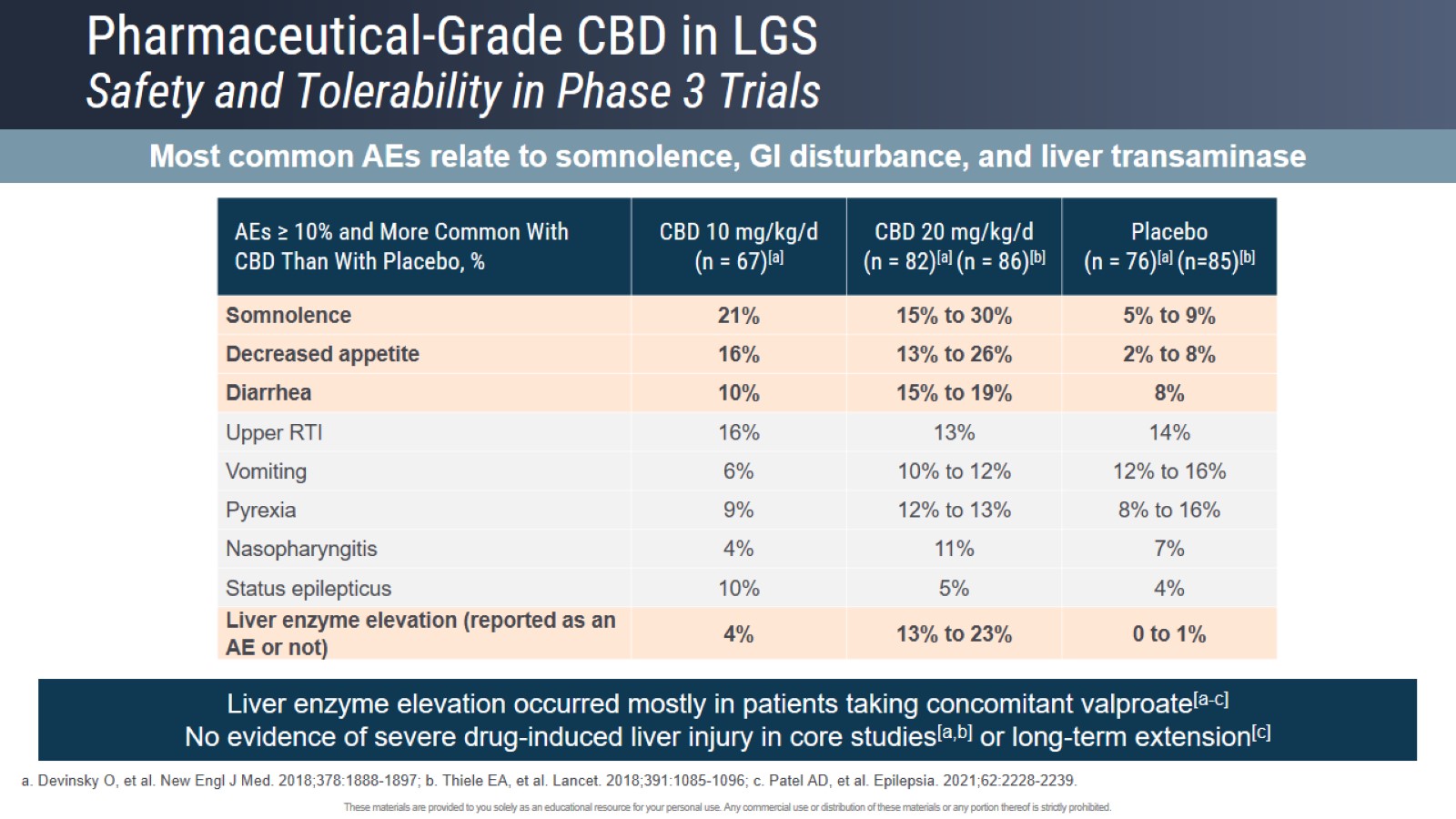 Pharmaceutical-Grade CBD in LGSSafety and Tolerability in Phase 3 Trials
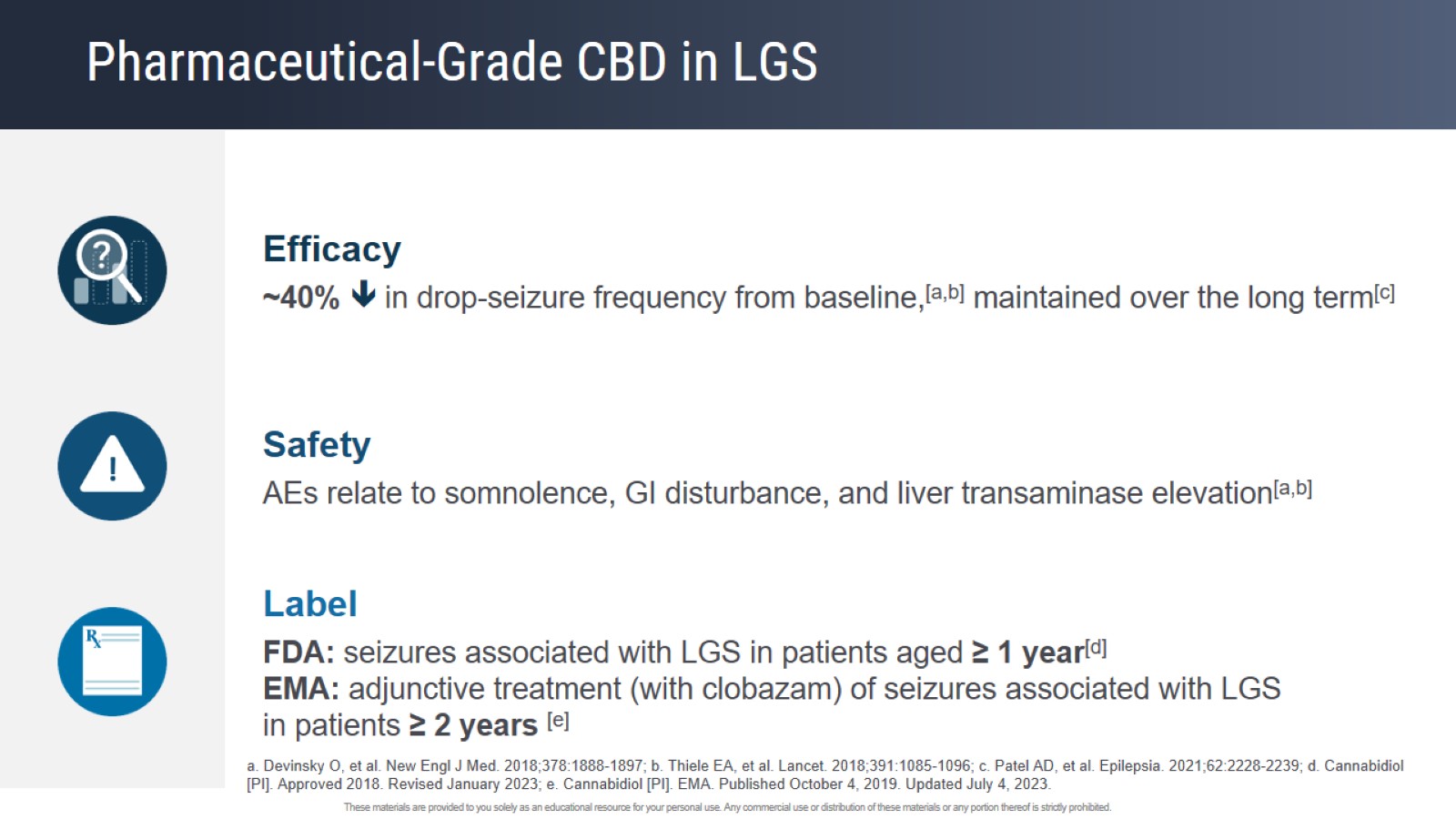 Pharmaceutical-Grade CBD in LGS
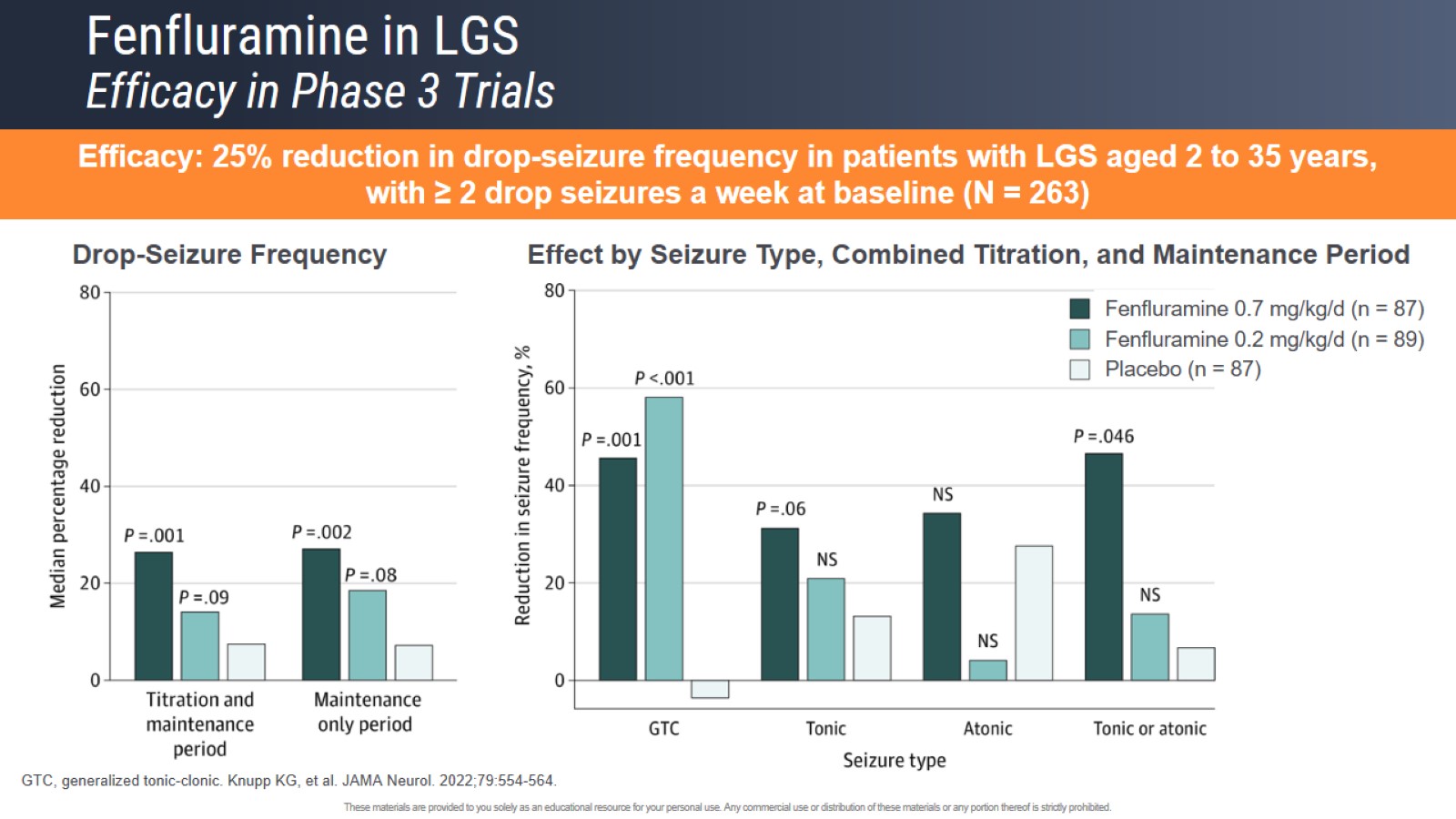 Fenfluramine in LGSEfficacy in Phase 3 Trials
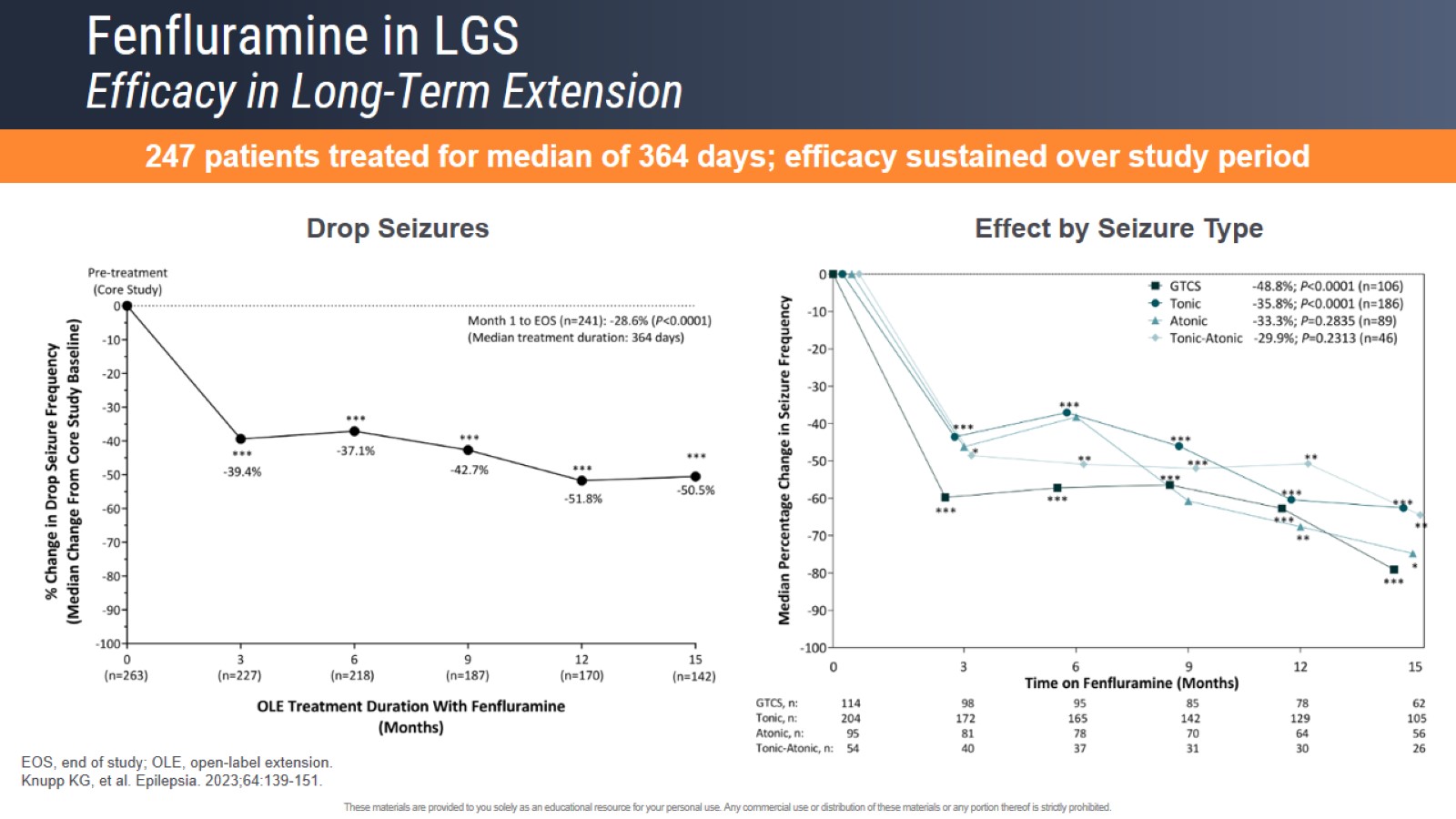 Fenfluramine in LGSEfficacy in Long-Term Extension
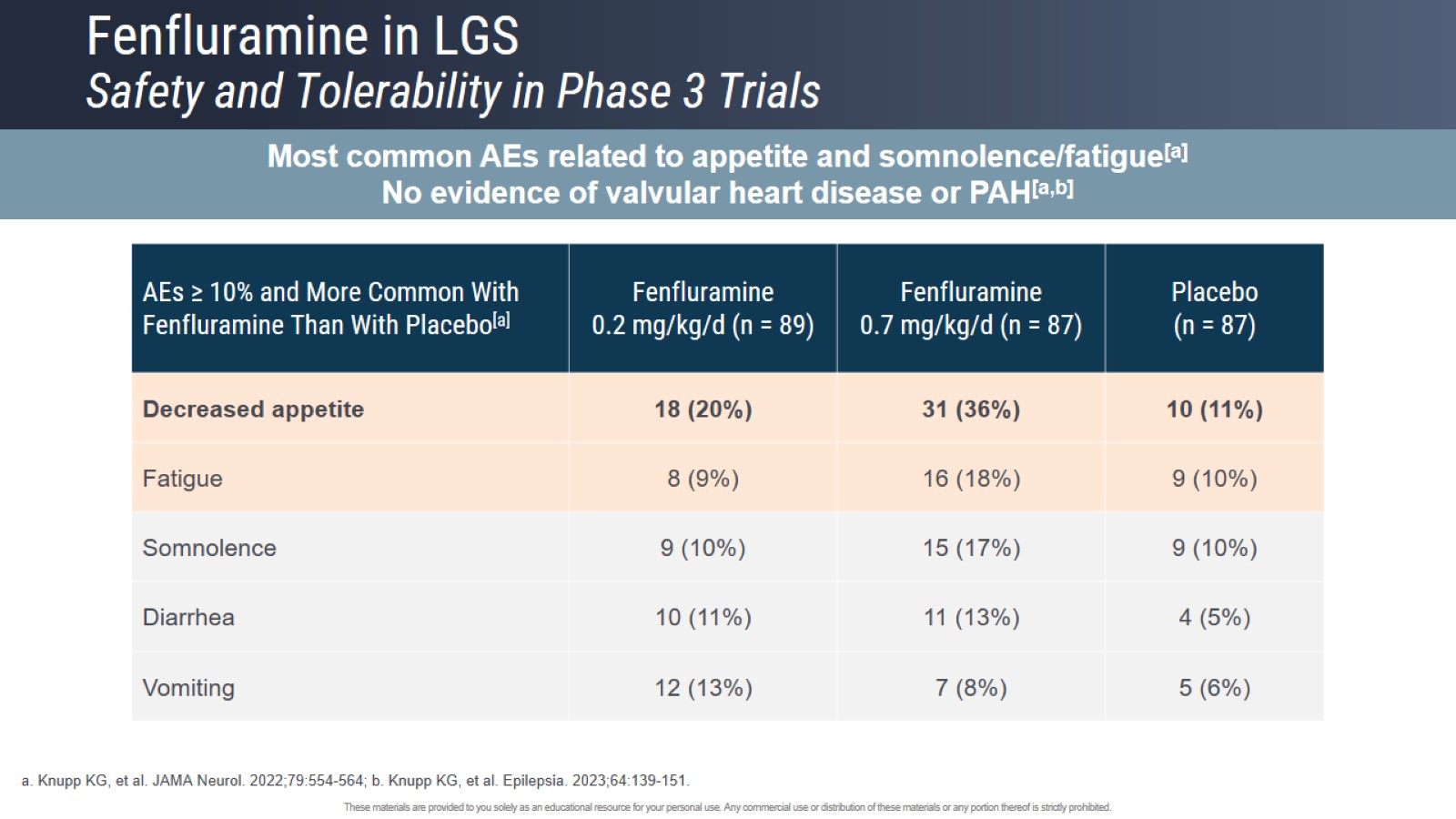 Fenfluramine in LGSSafety and Tolerability in Phase 3 Trials
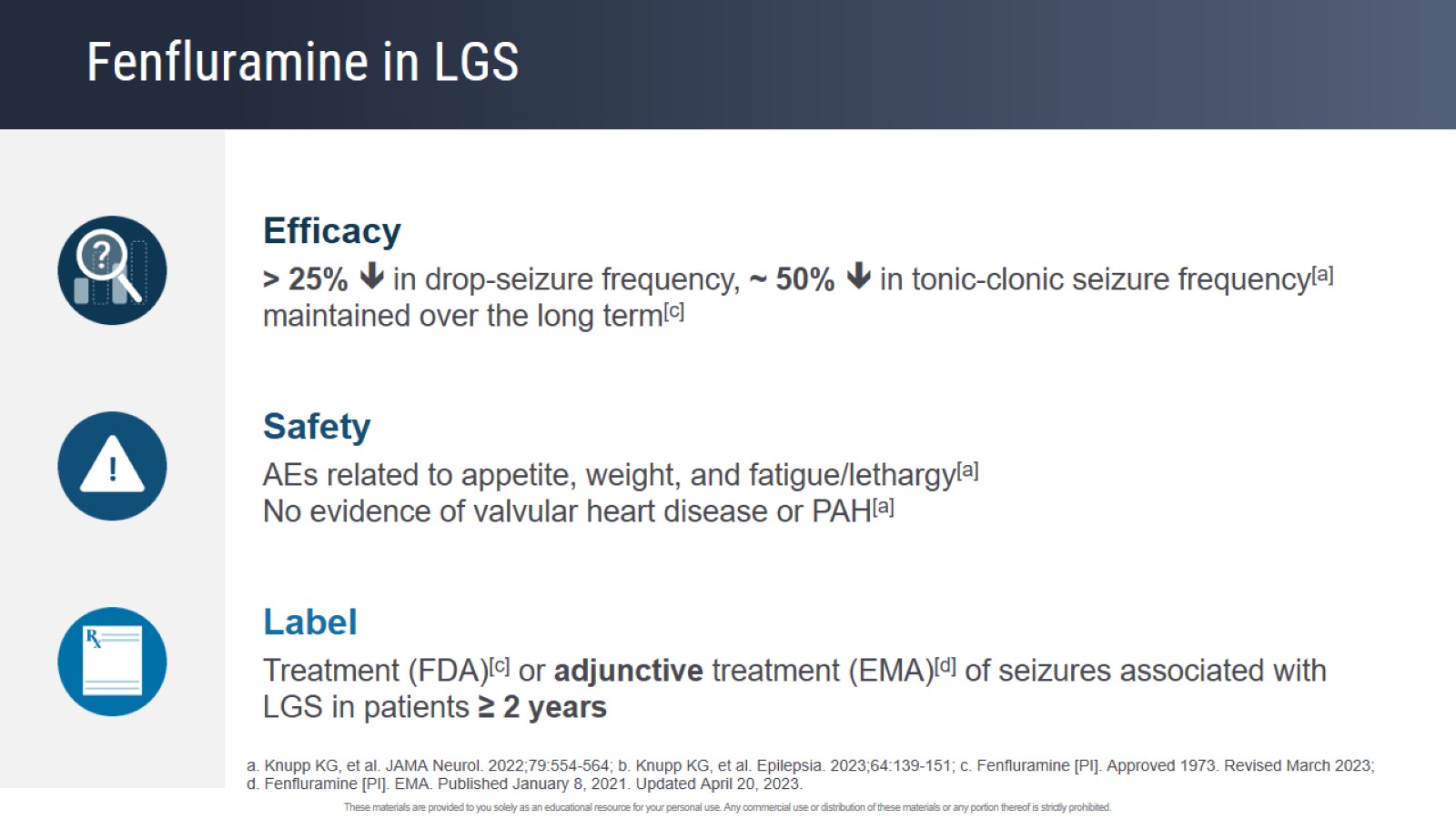 Fenfluramine in LGS
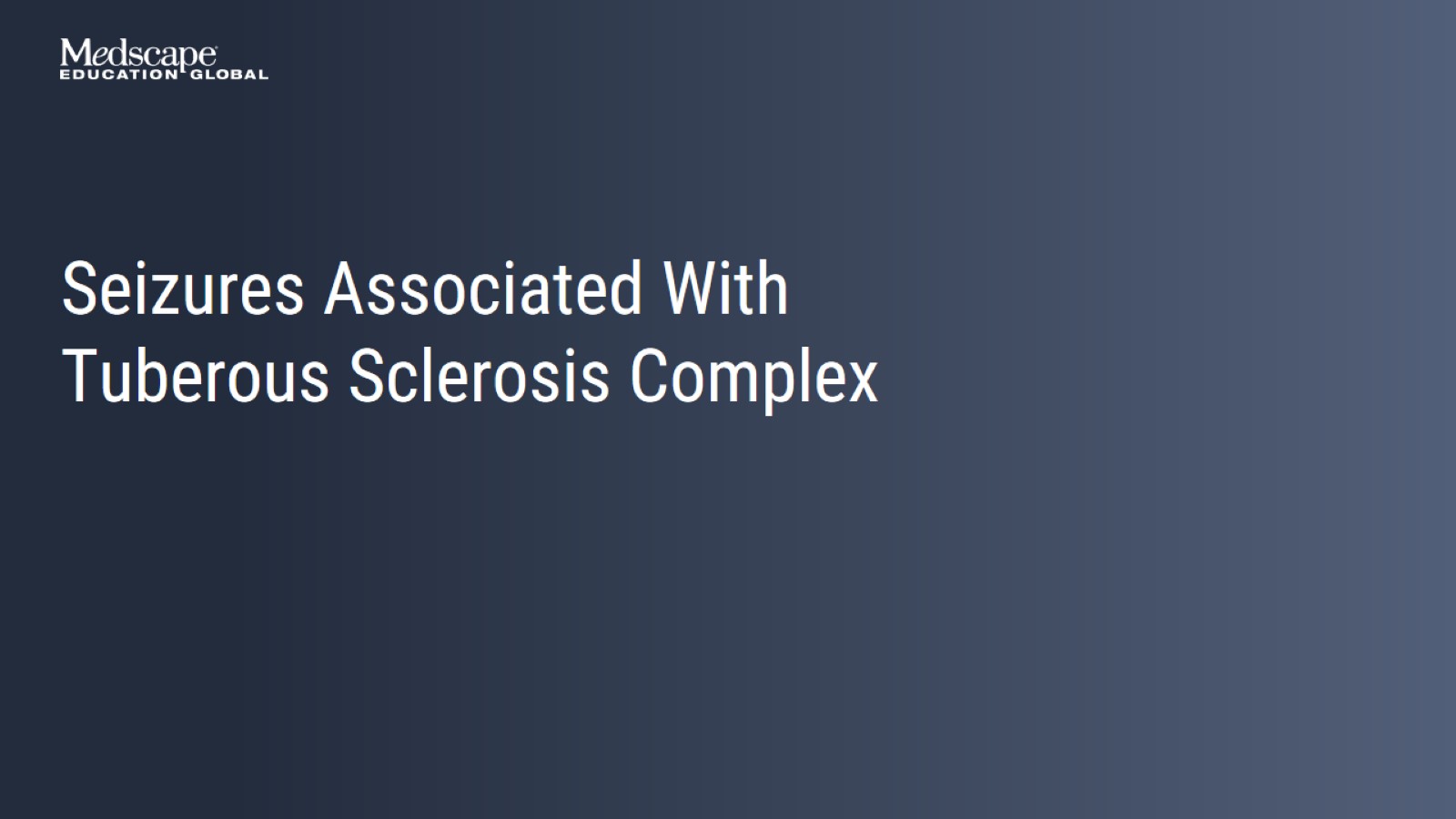 Seizures Associated With Tuberous Sclerosis Complex
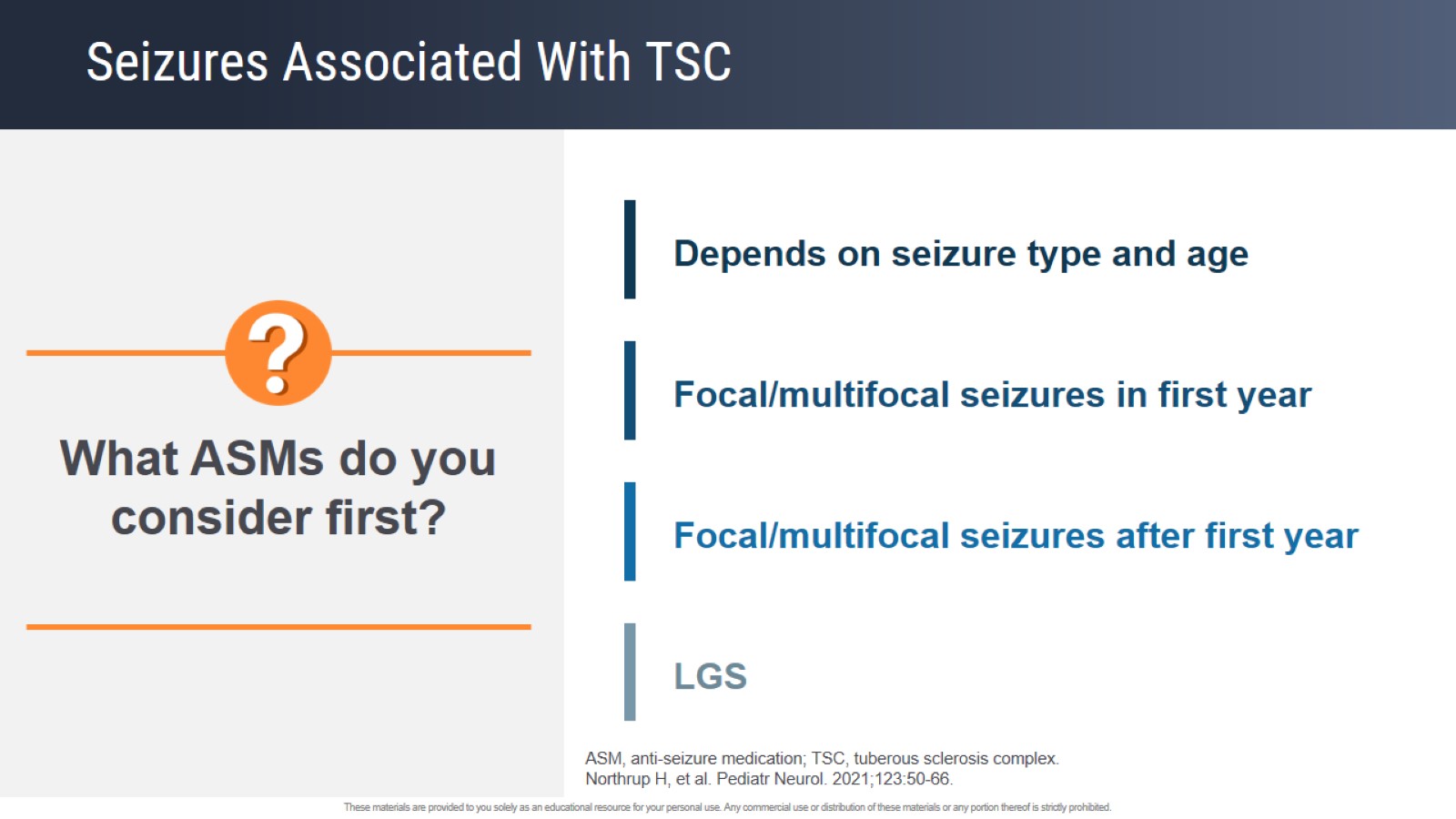 Seizures Associated With TSC
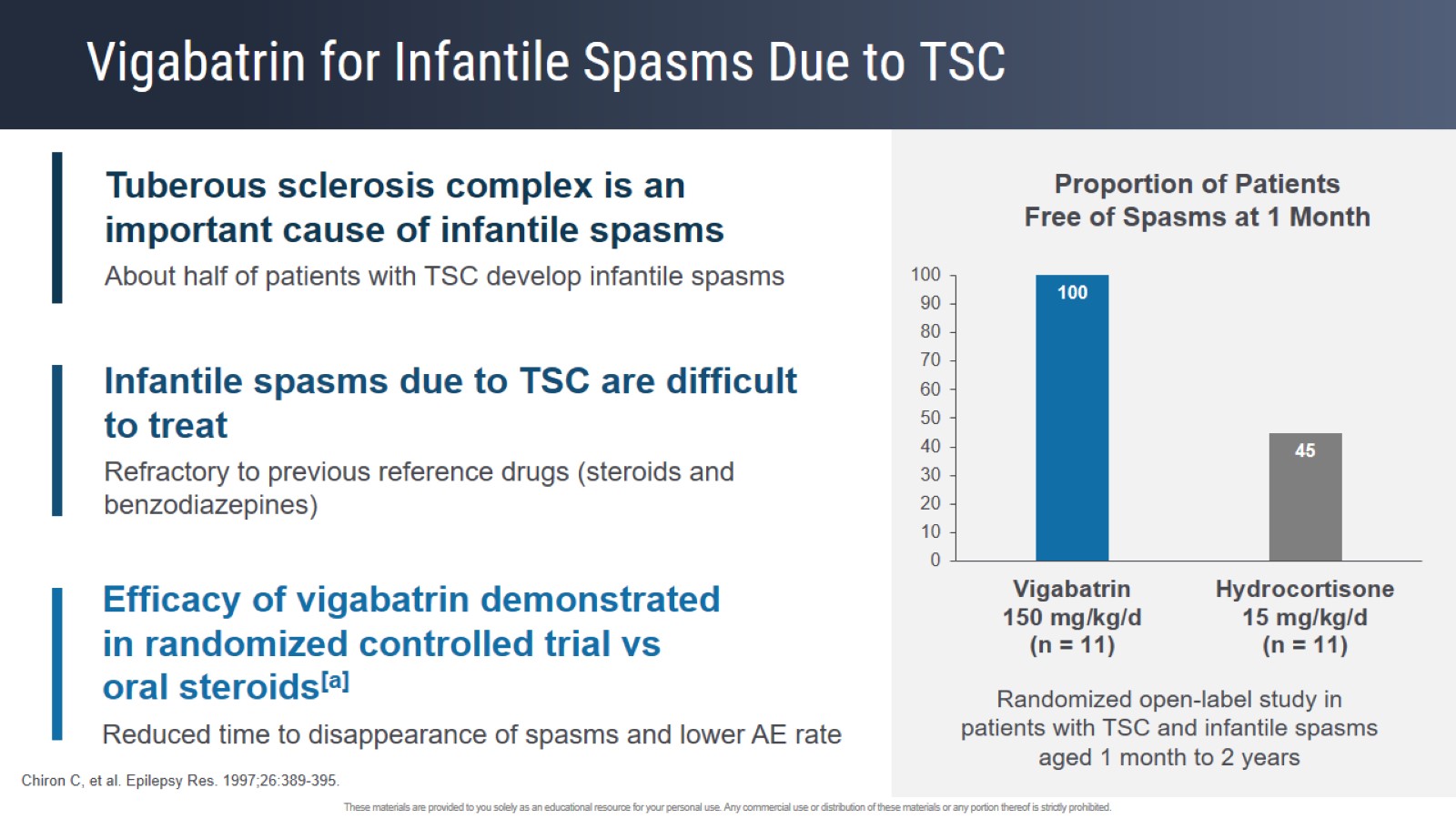 Vigabatrin for Infantile Spasms Due to TSC
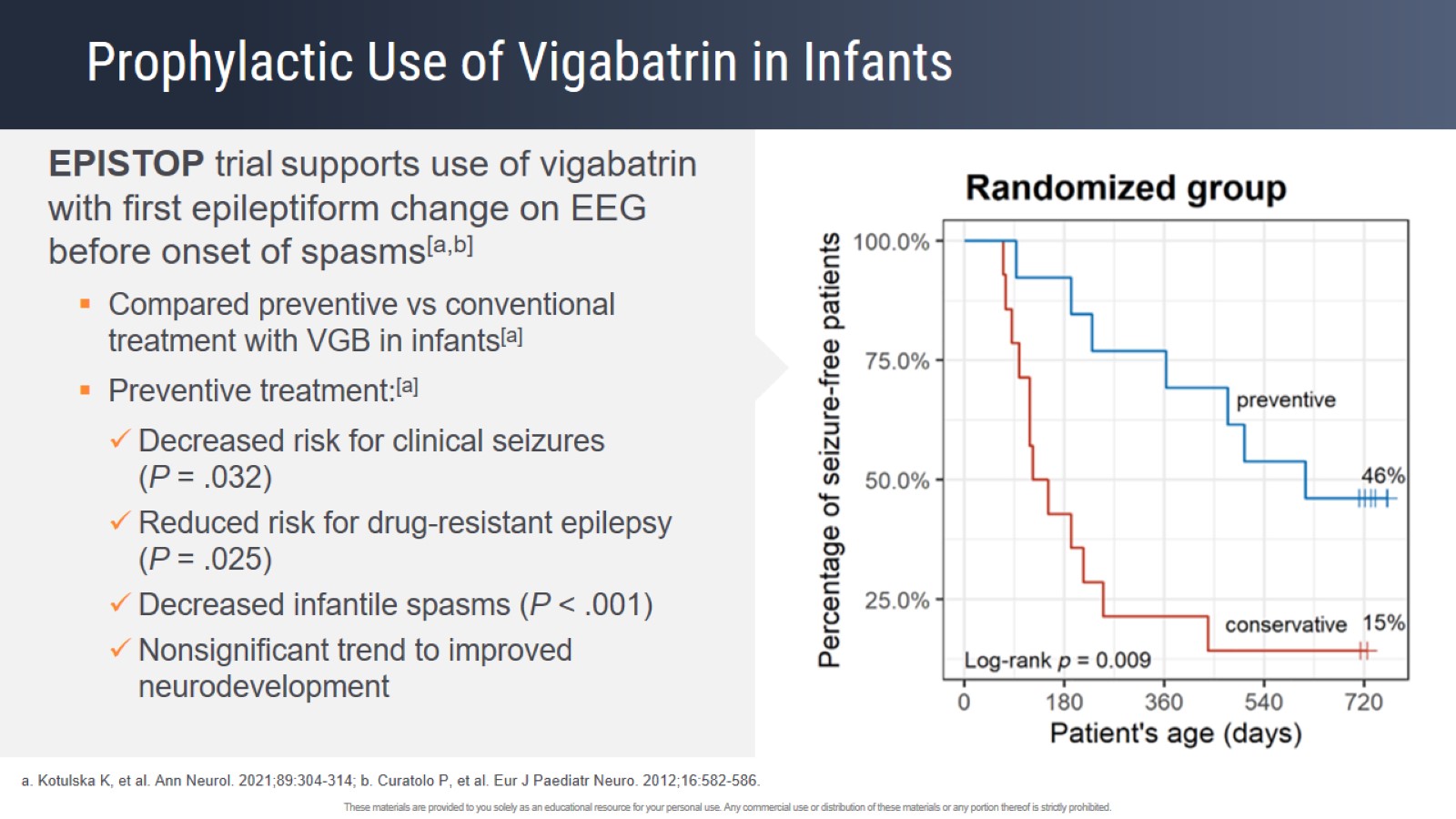 Prophylactic Use of Vigabatrin in Infants
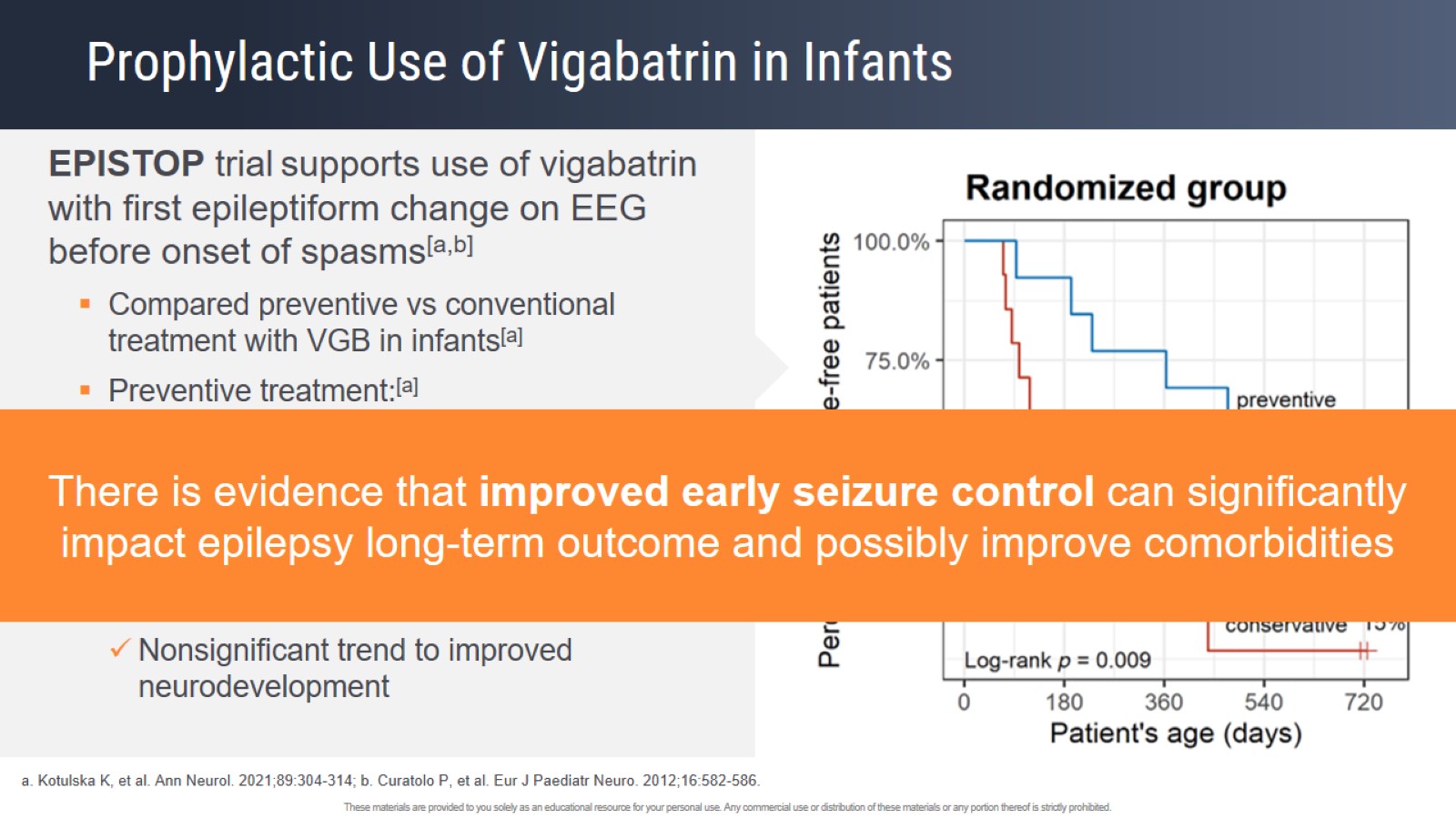 Prophylactic Use of Vigabatrin in Infants
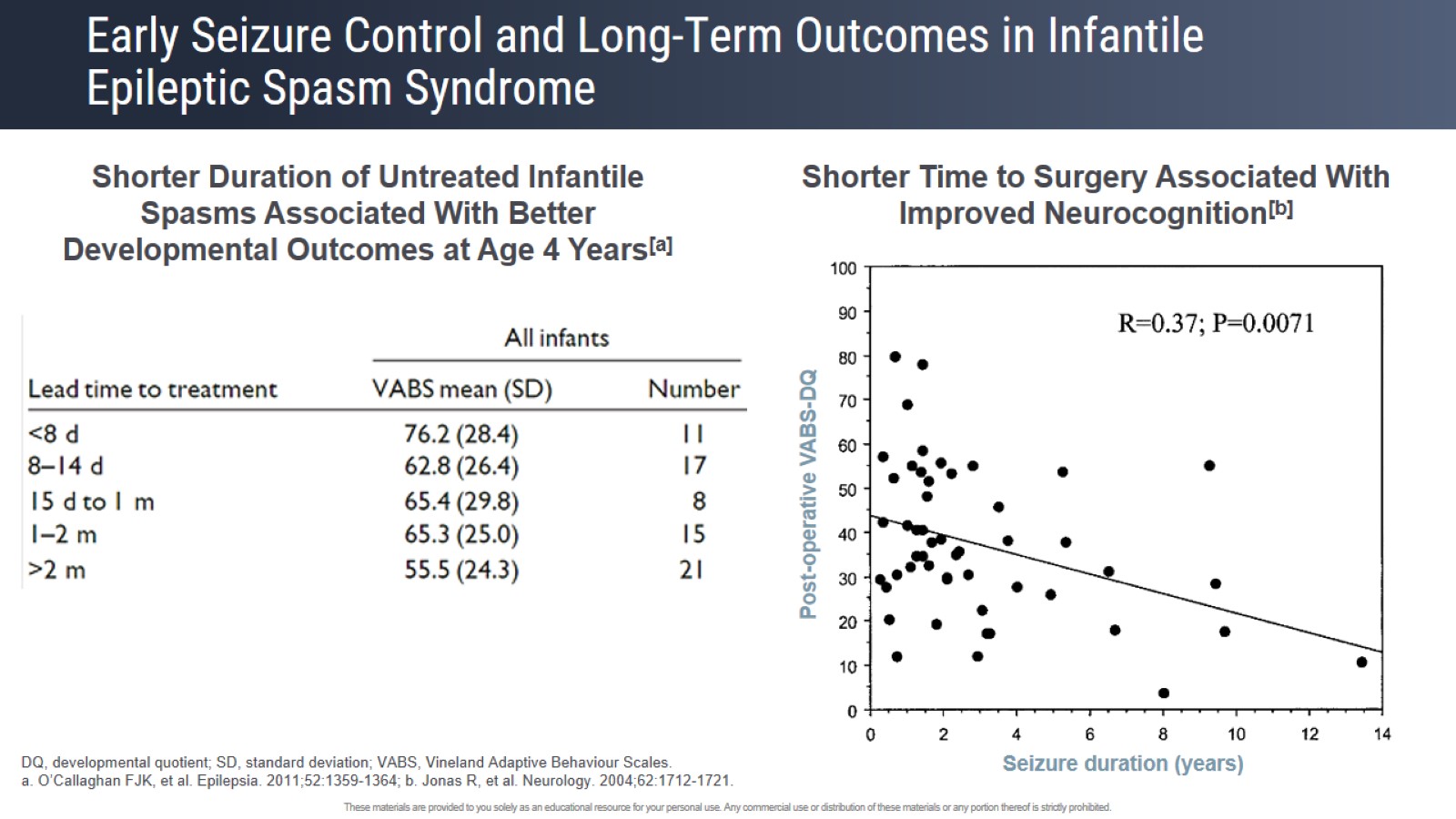 Early Seizure Control and Long-Term Outcomes in Infantile Epileptic Spasm Syndrome
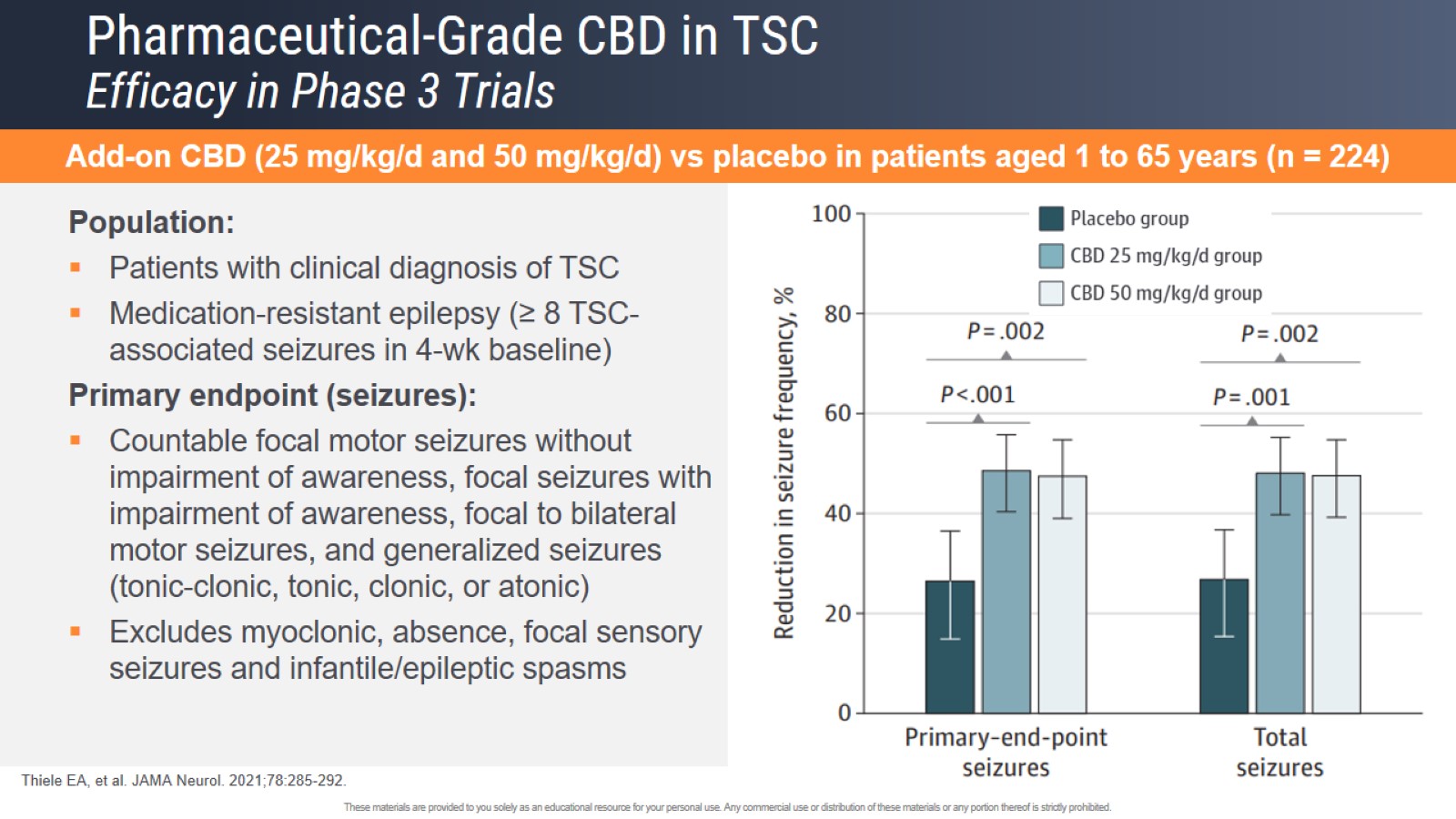 Pharmaceutical-Grade CBD in TSCEfficacy in Phase 3 Trials
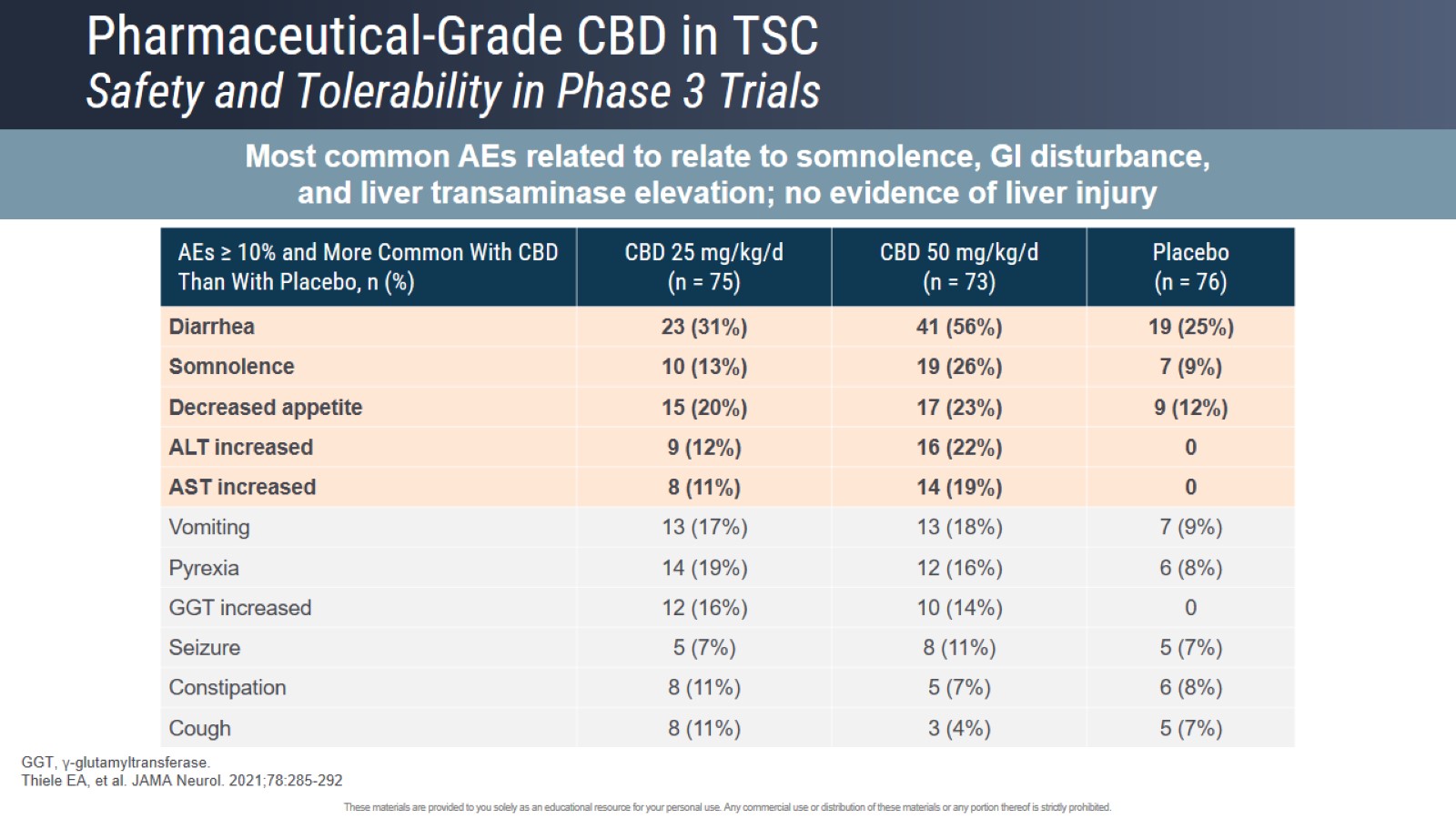 Pharmaceutical-Grade CBD in TSCSafety and Tolerability in Phase 3 Trials
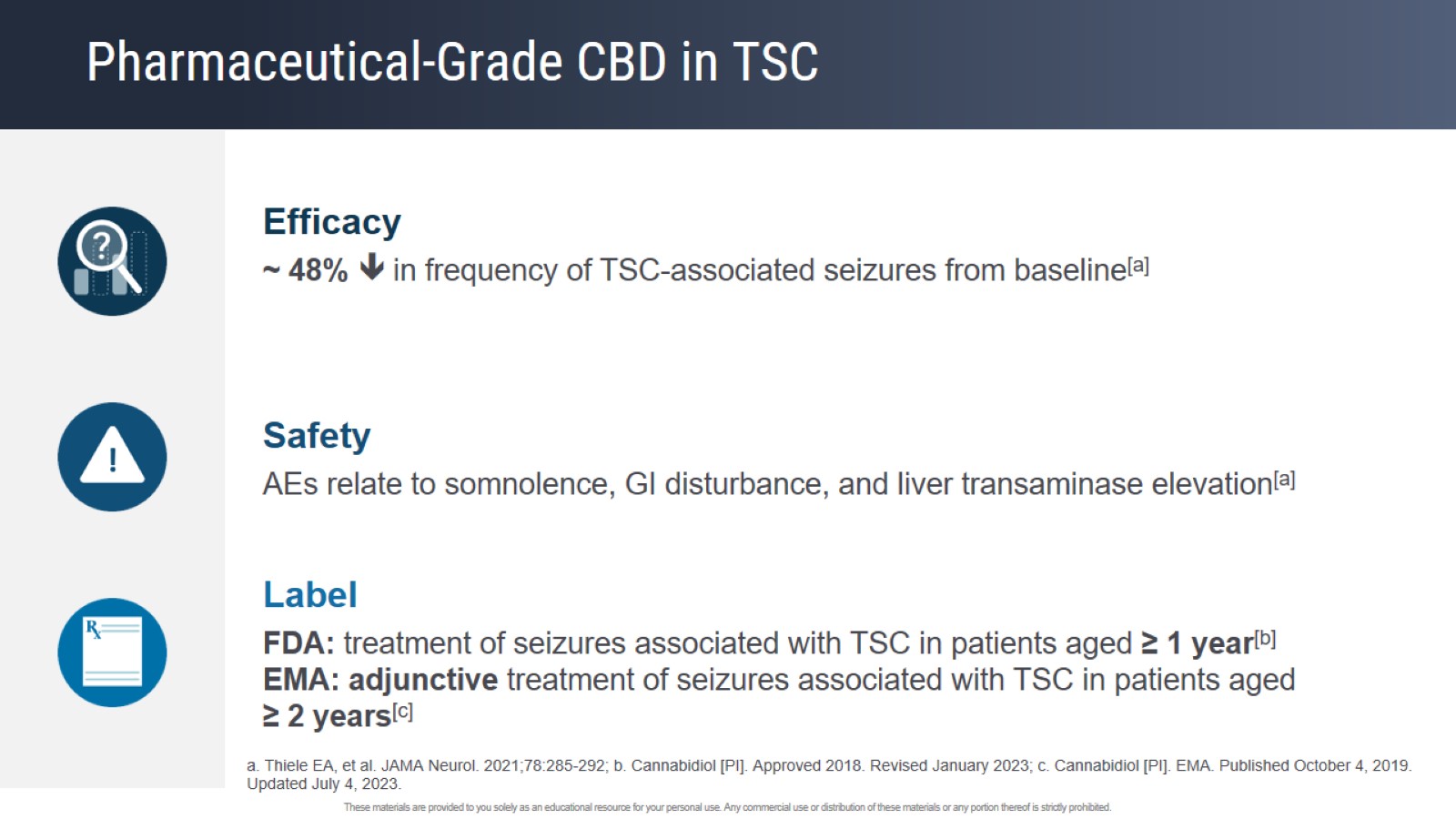 Pharmaceutical-Grade CBD in TSC
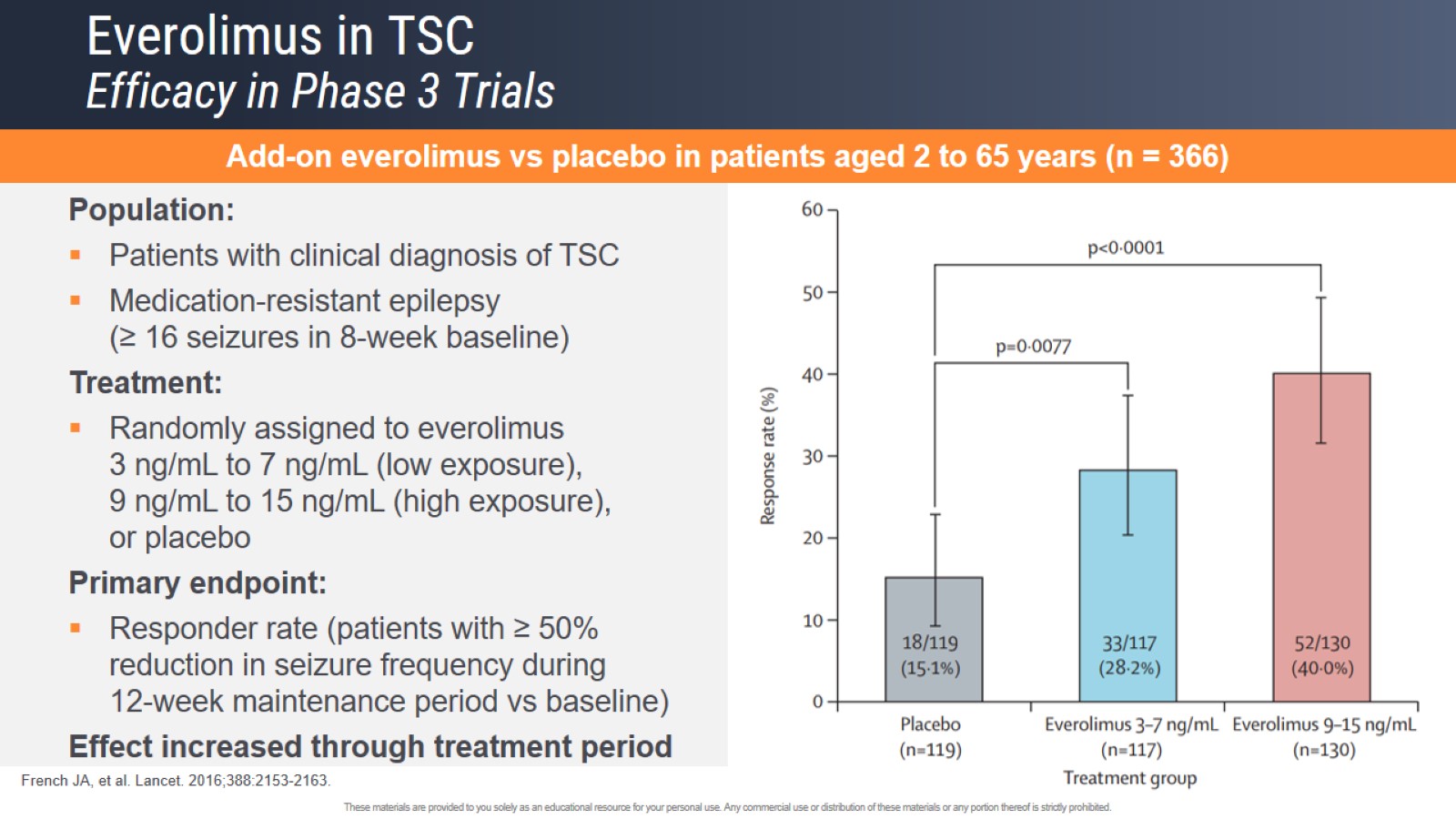 Everolimus in TSCEfficacy in Phase 3 Trials
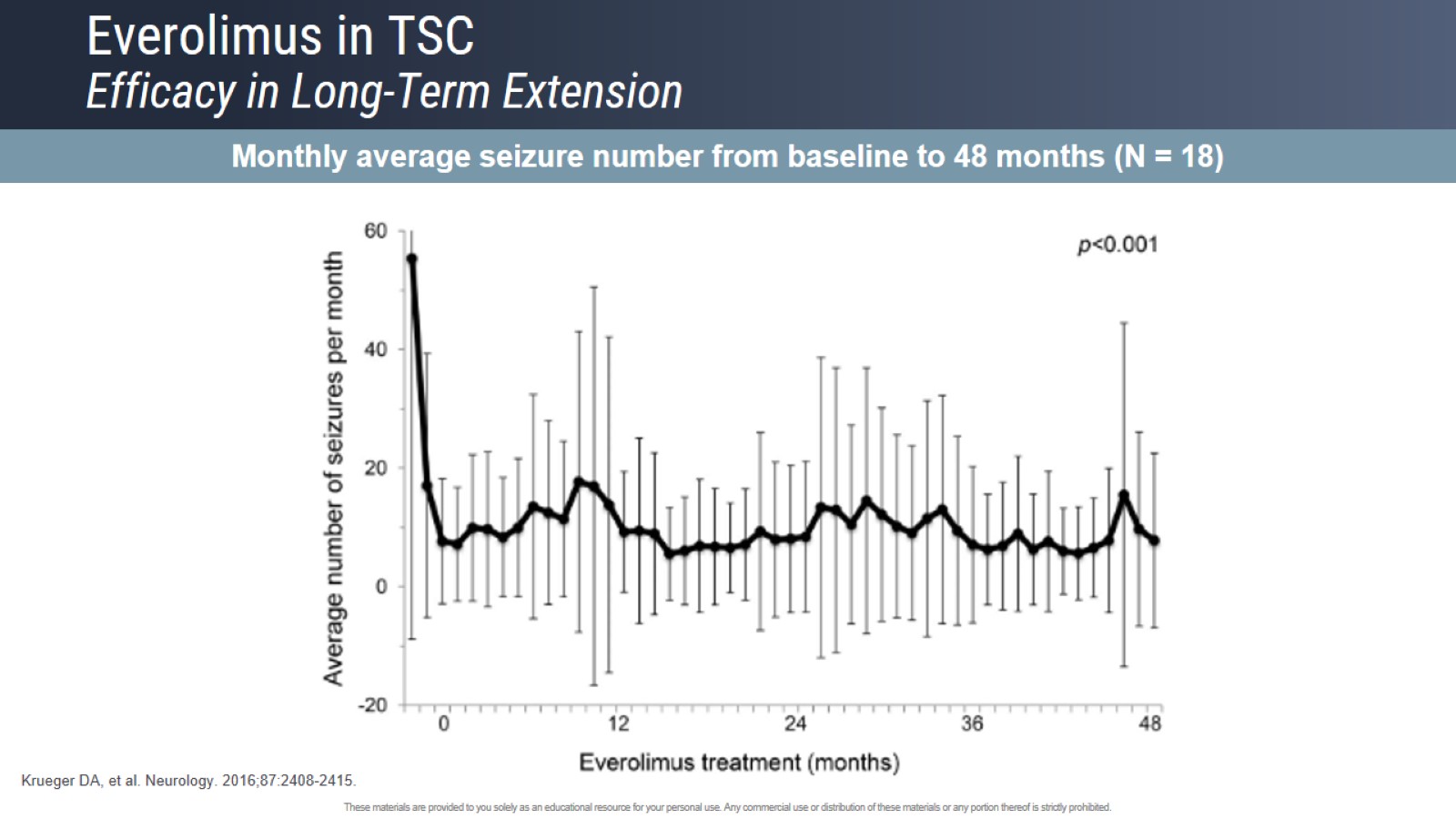 Everolimus in TSCEfficacy in Long-Term Extension
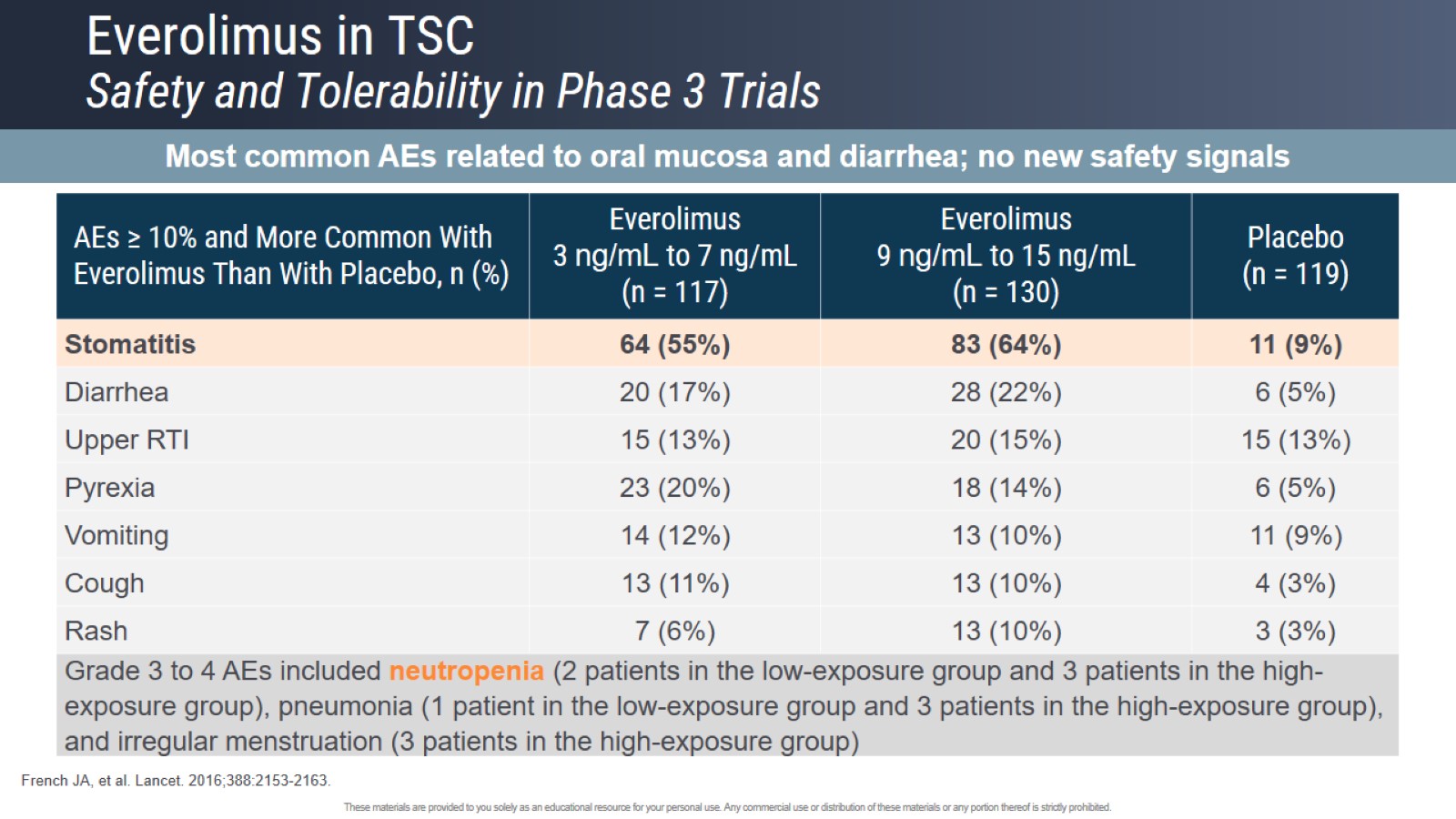 Everolimus in TSCSafety and Tolerability in Phase 3 Trials
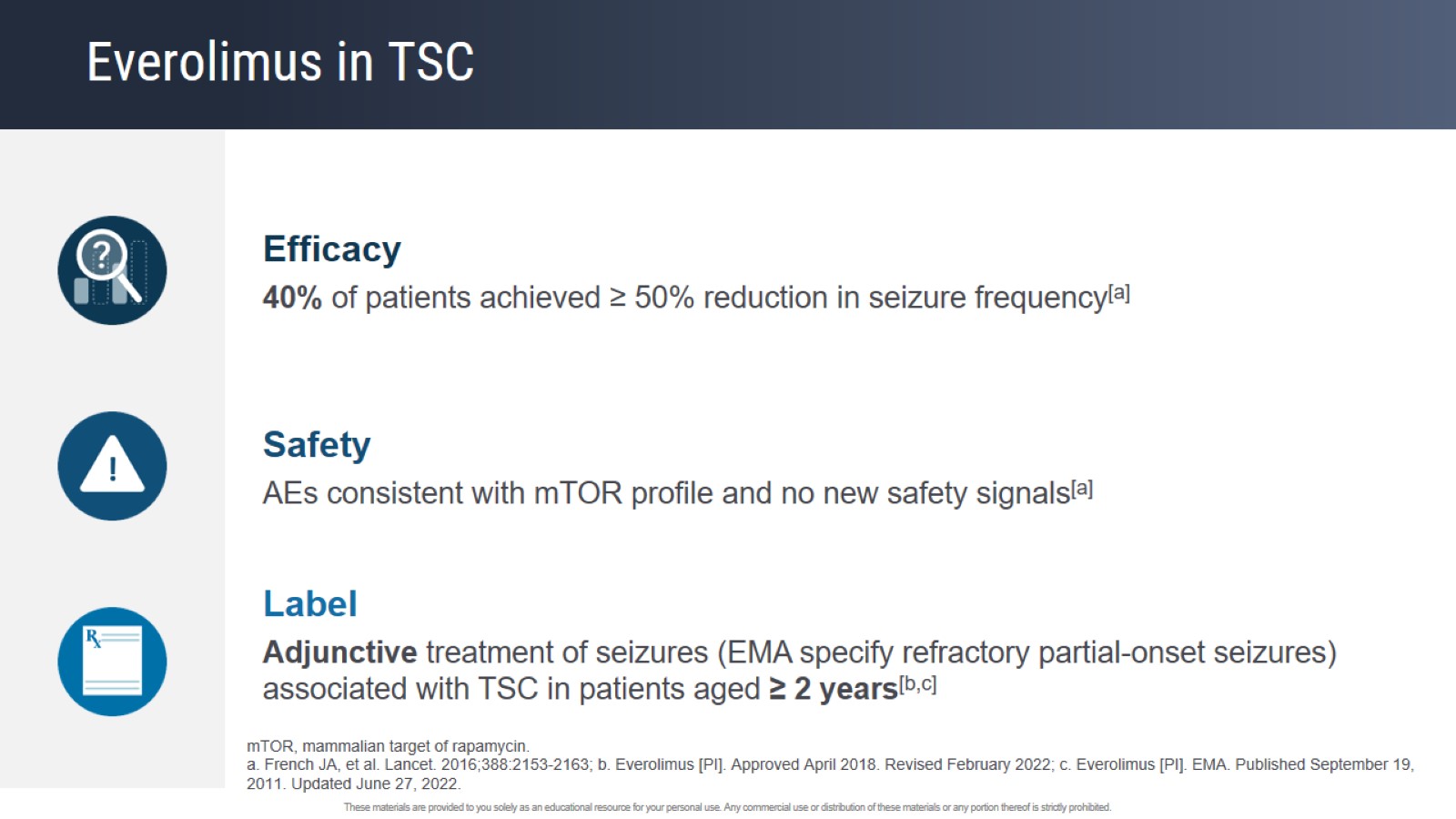 Everolimus in TSC
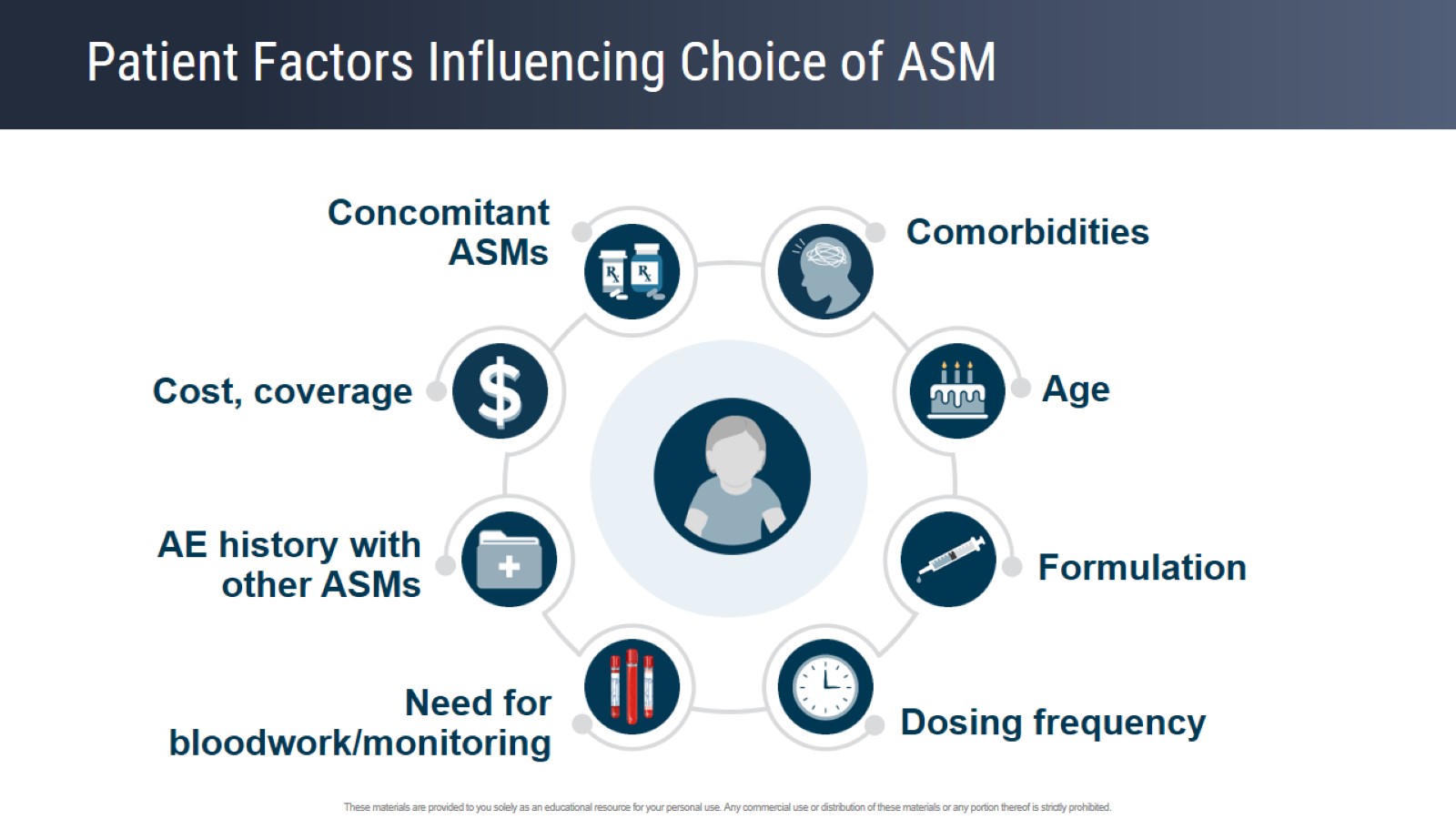 Patient Factors Influencing Choice of ASM
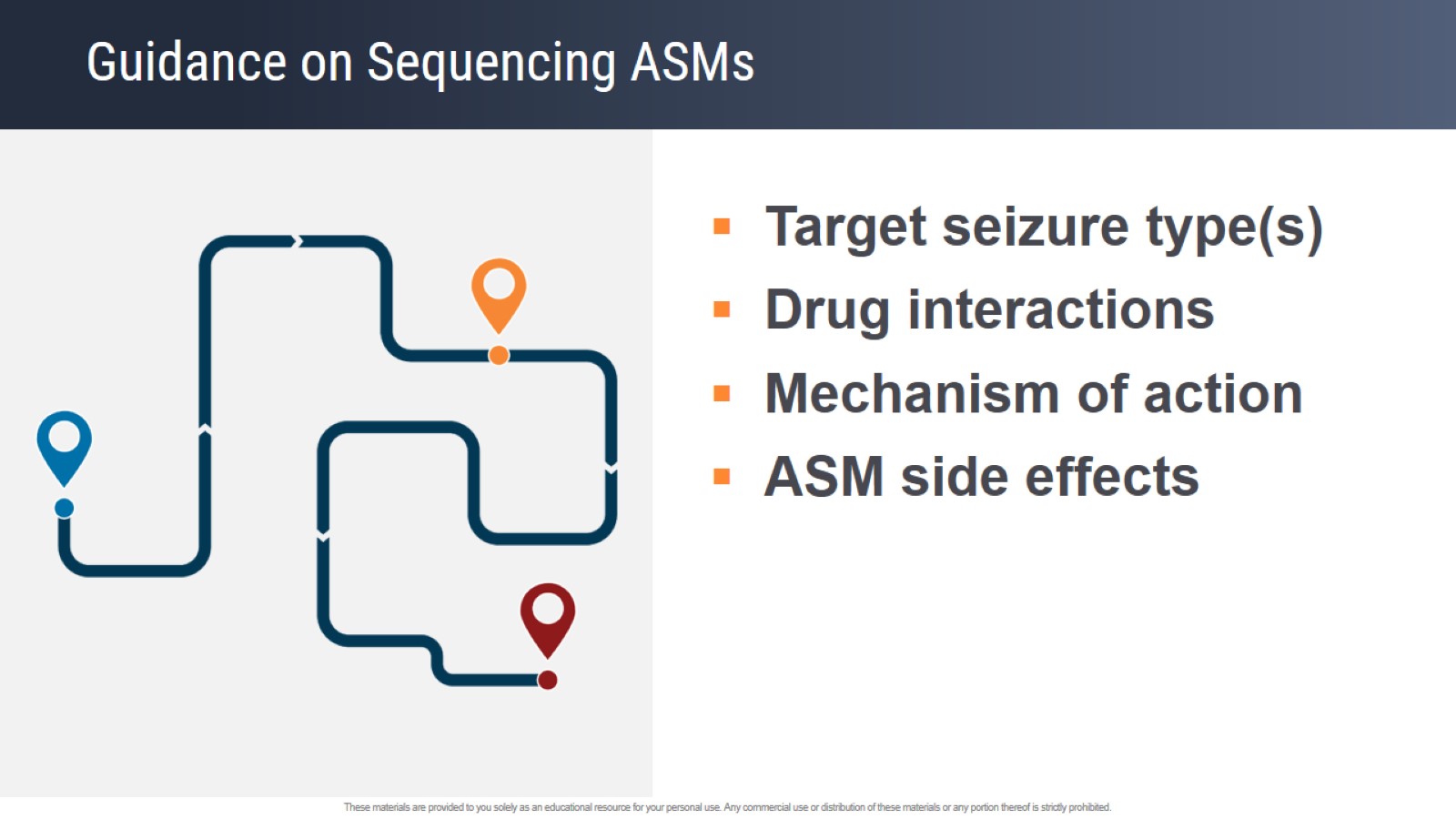 Guidance on Sequencing ASMs
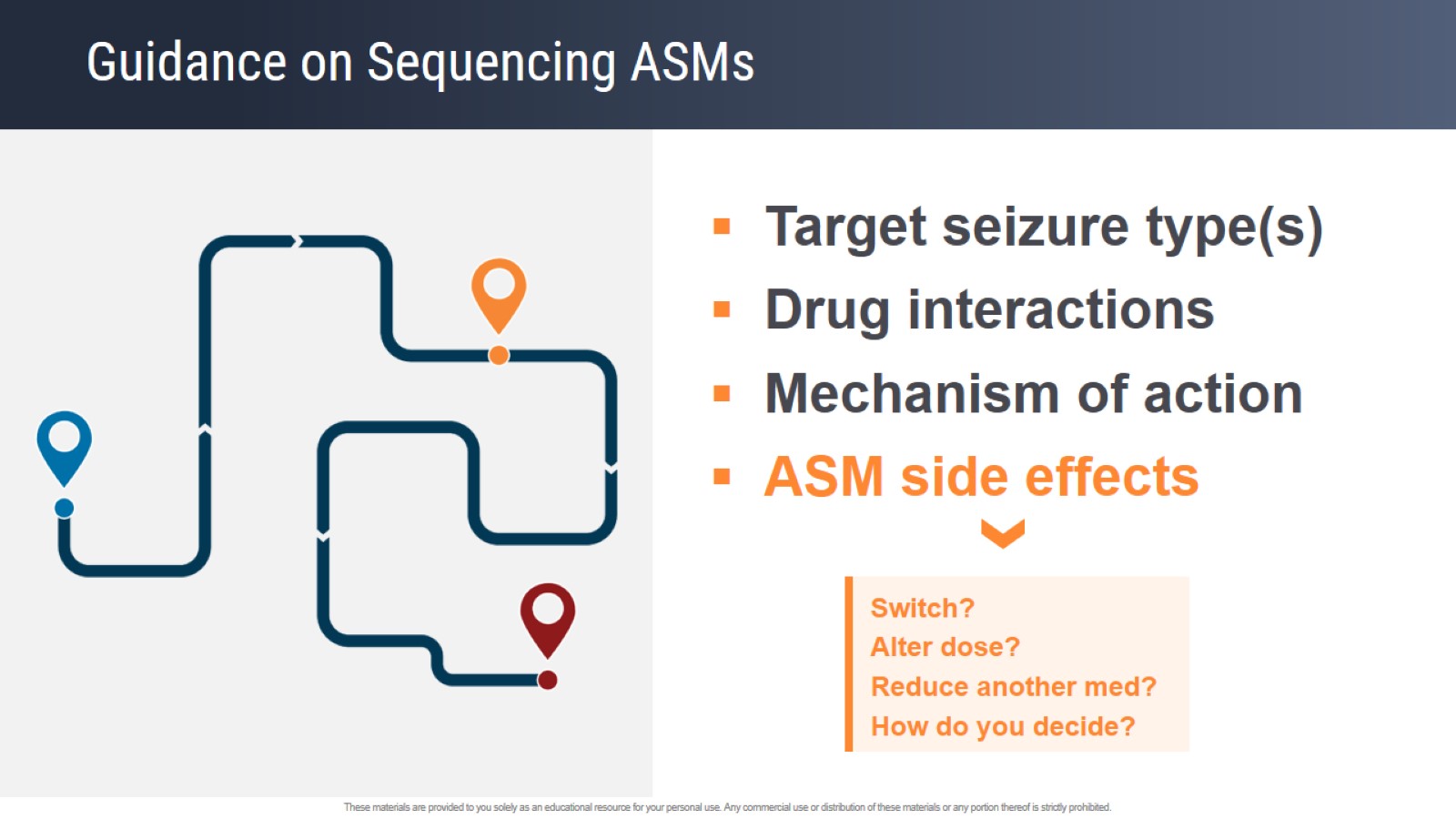 Guidance on Sequencing ASMs
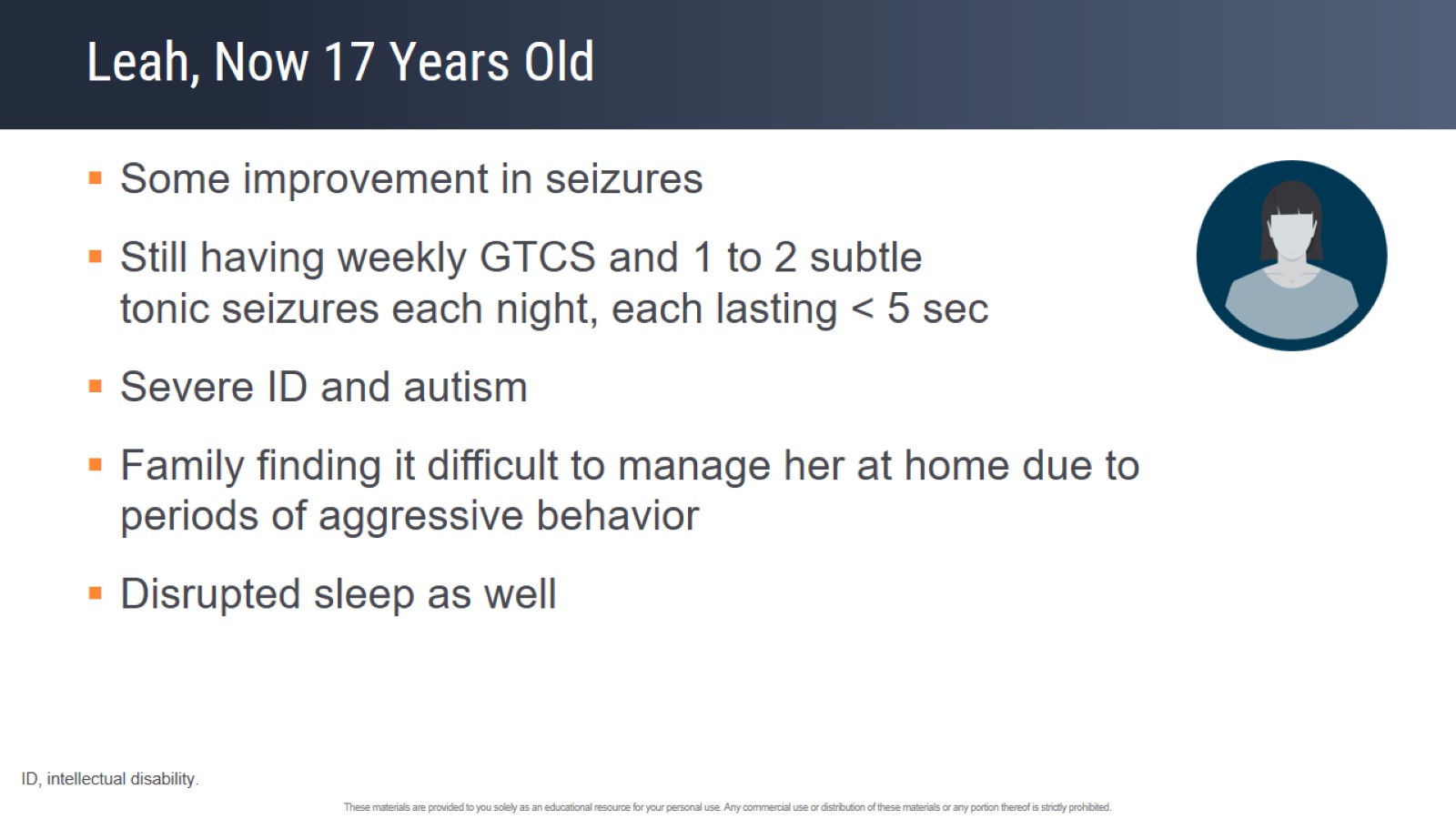 Leah, Now 17 Years Old
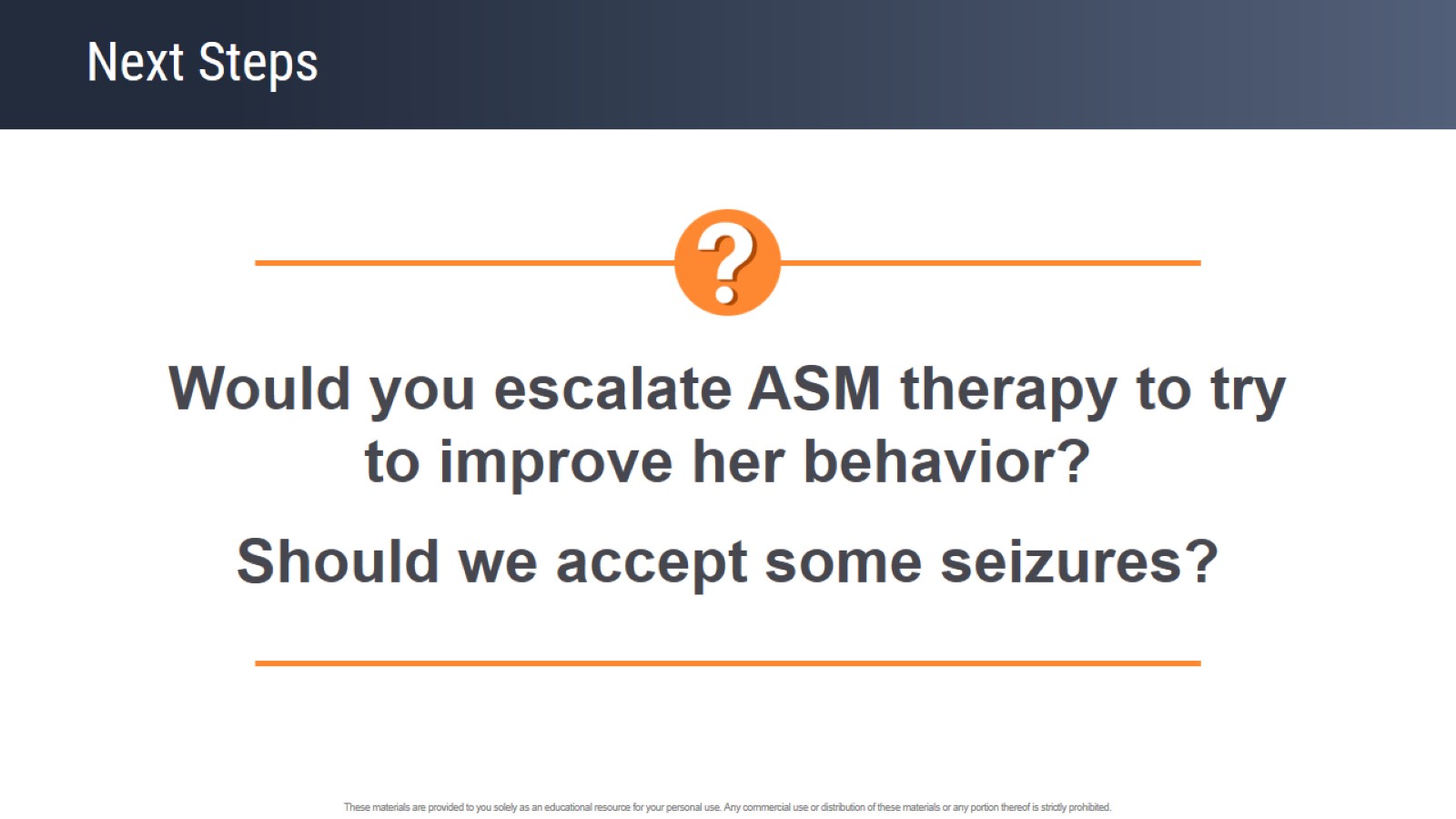 Next Steps
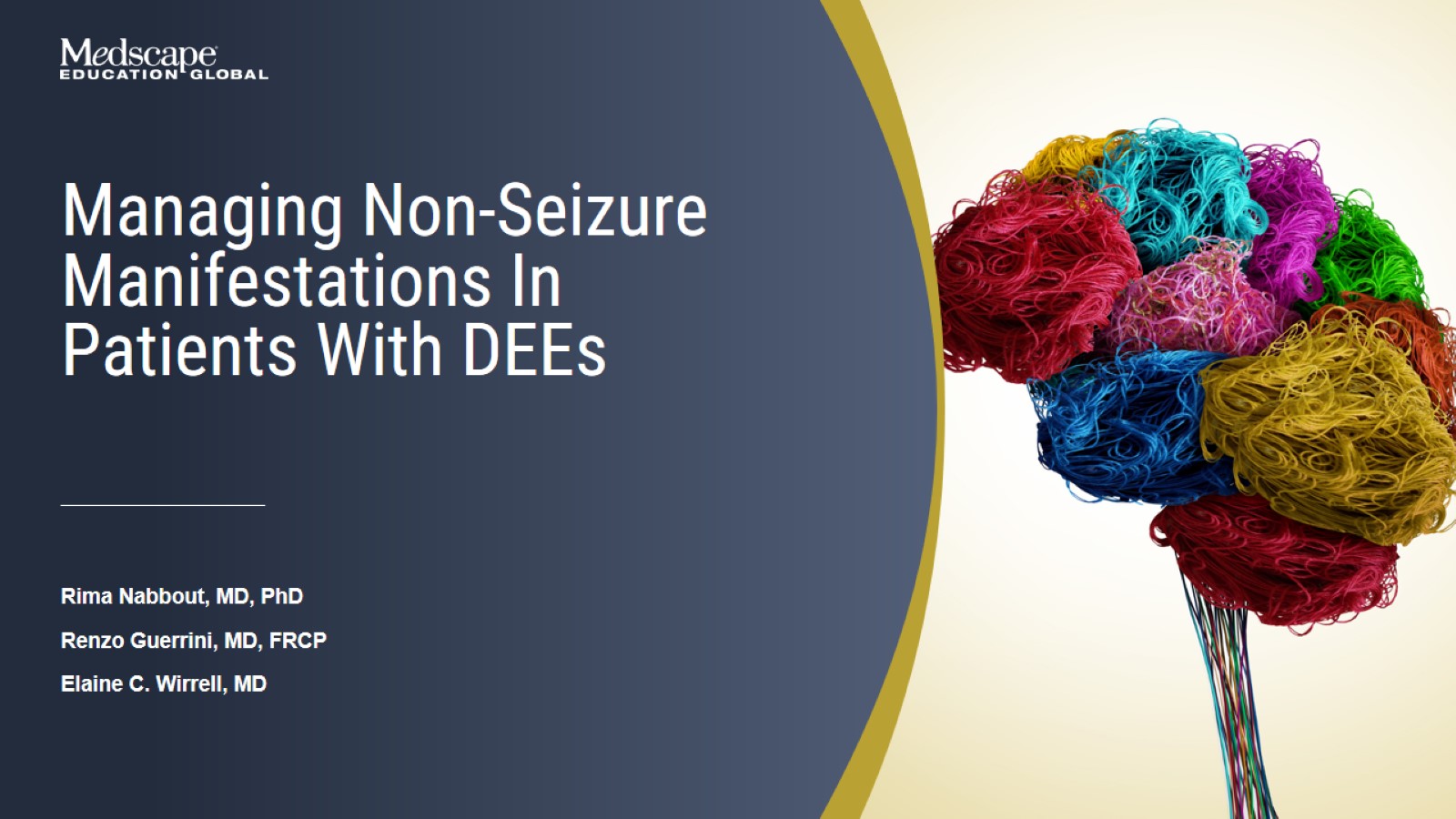 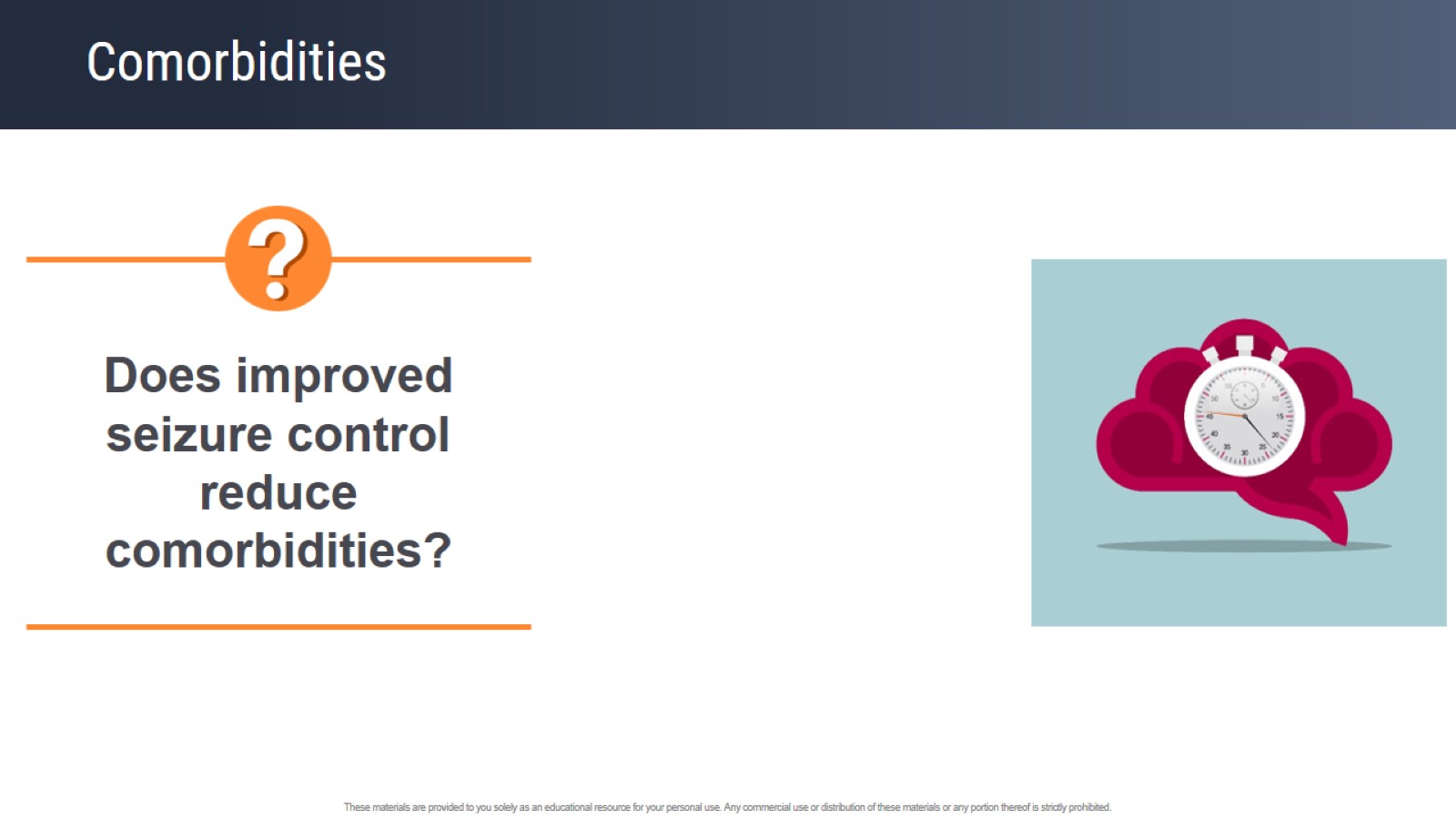 Comorbidities
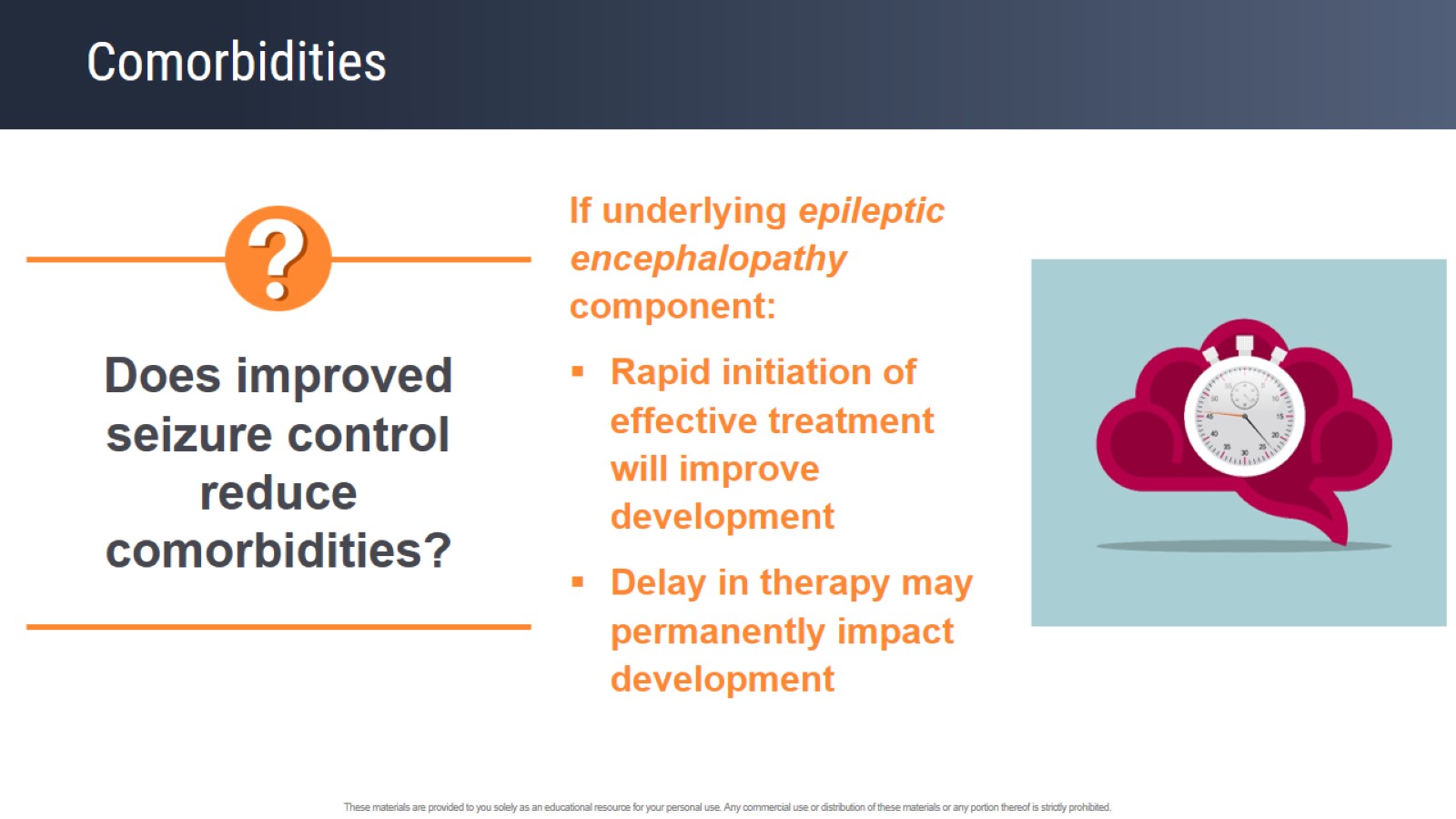 Comorbidities
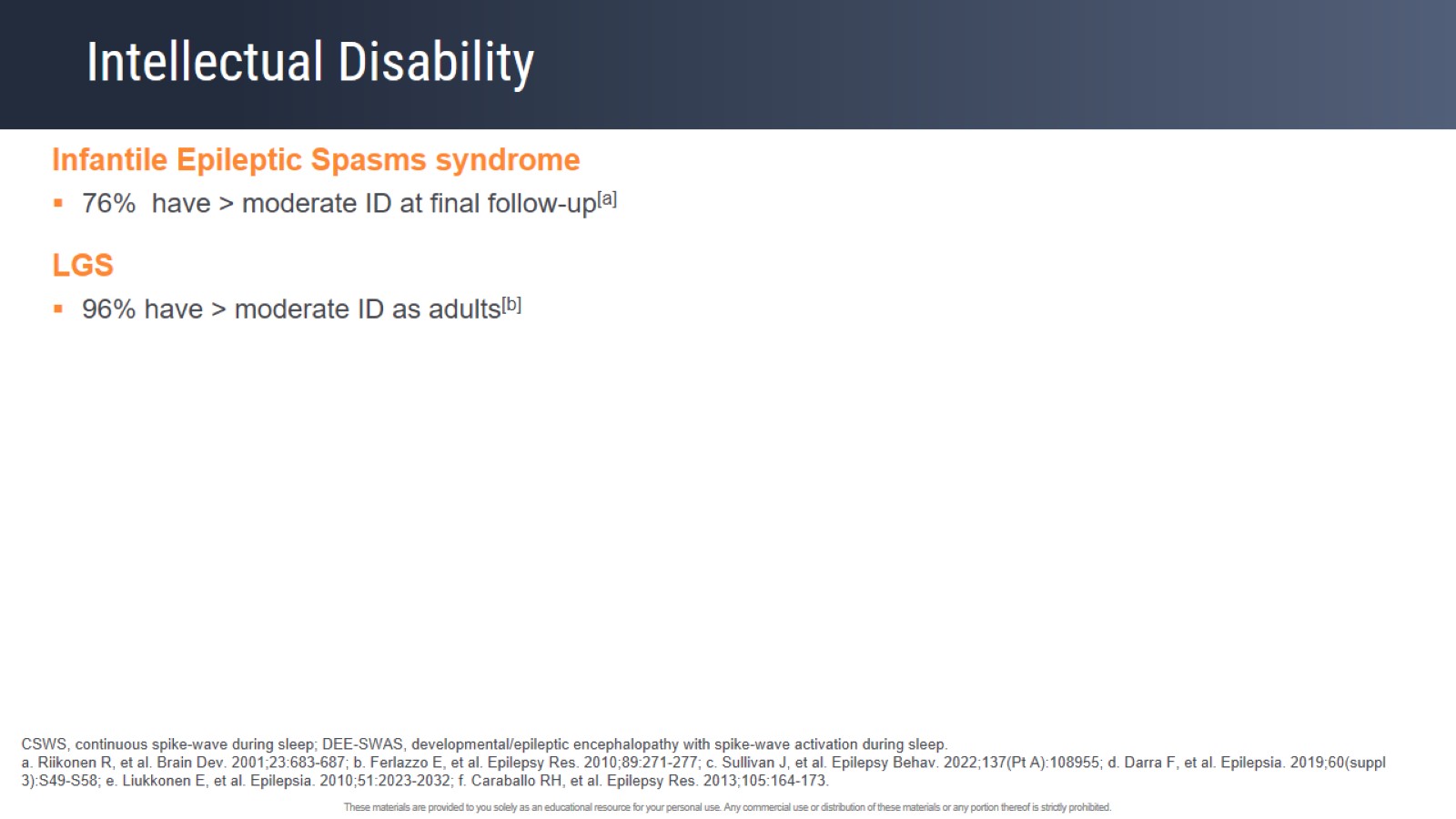 Intellectual Disability
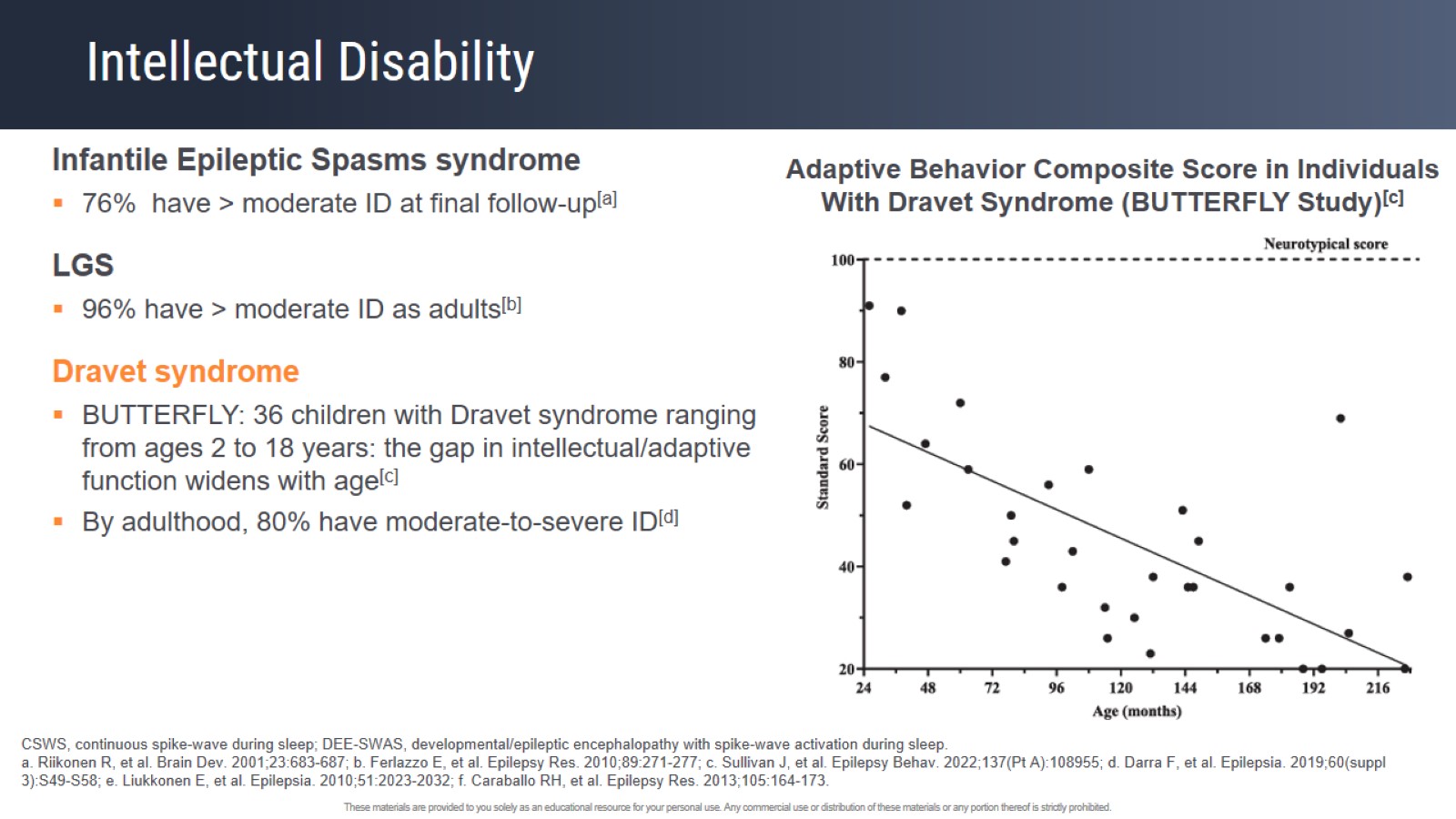 Intellectual Disability
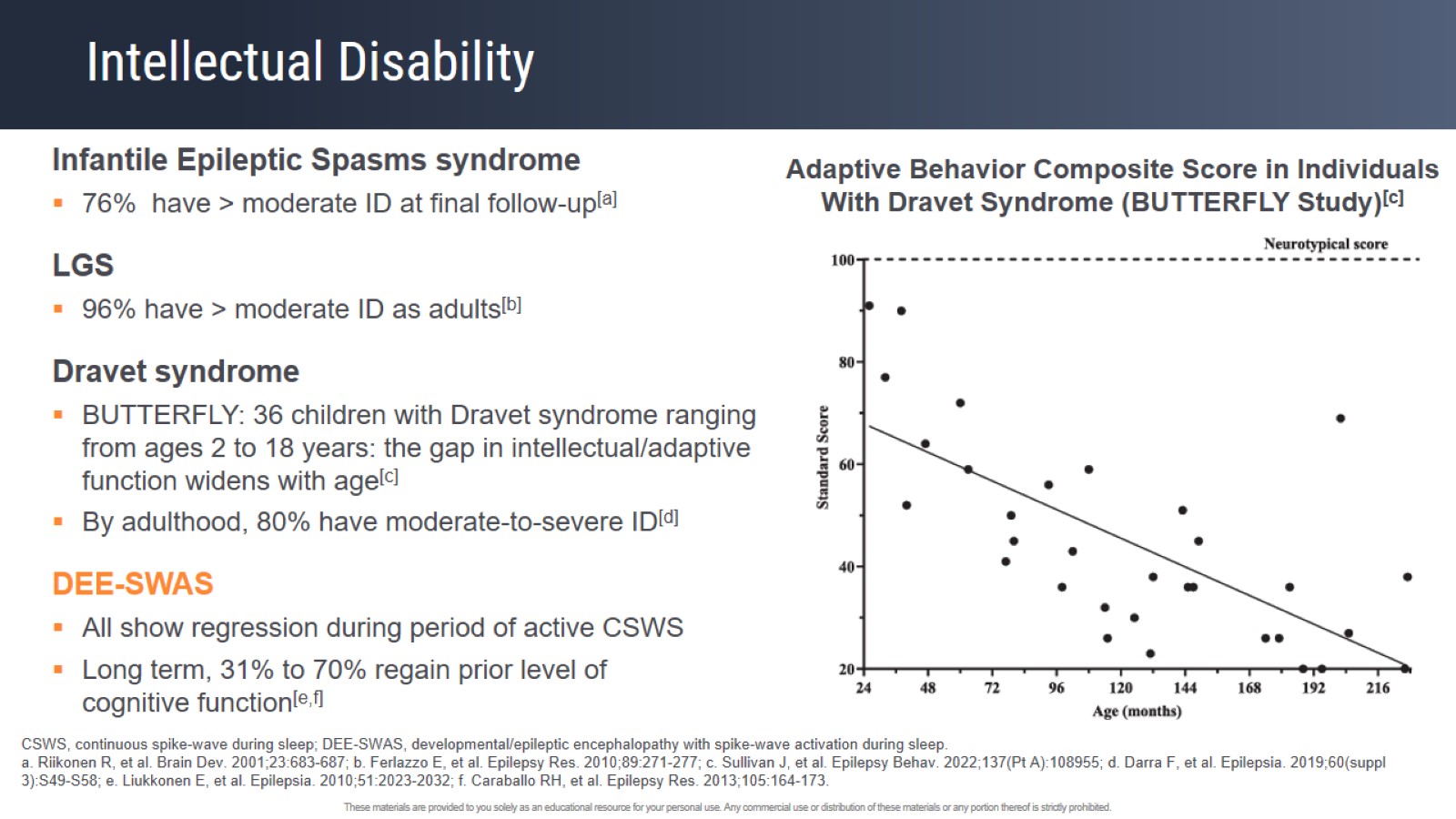 Intellectual Disability
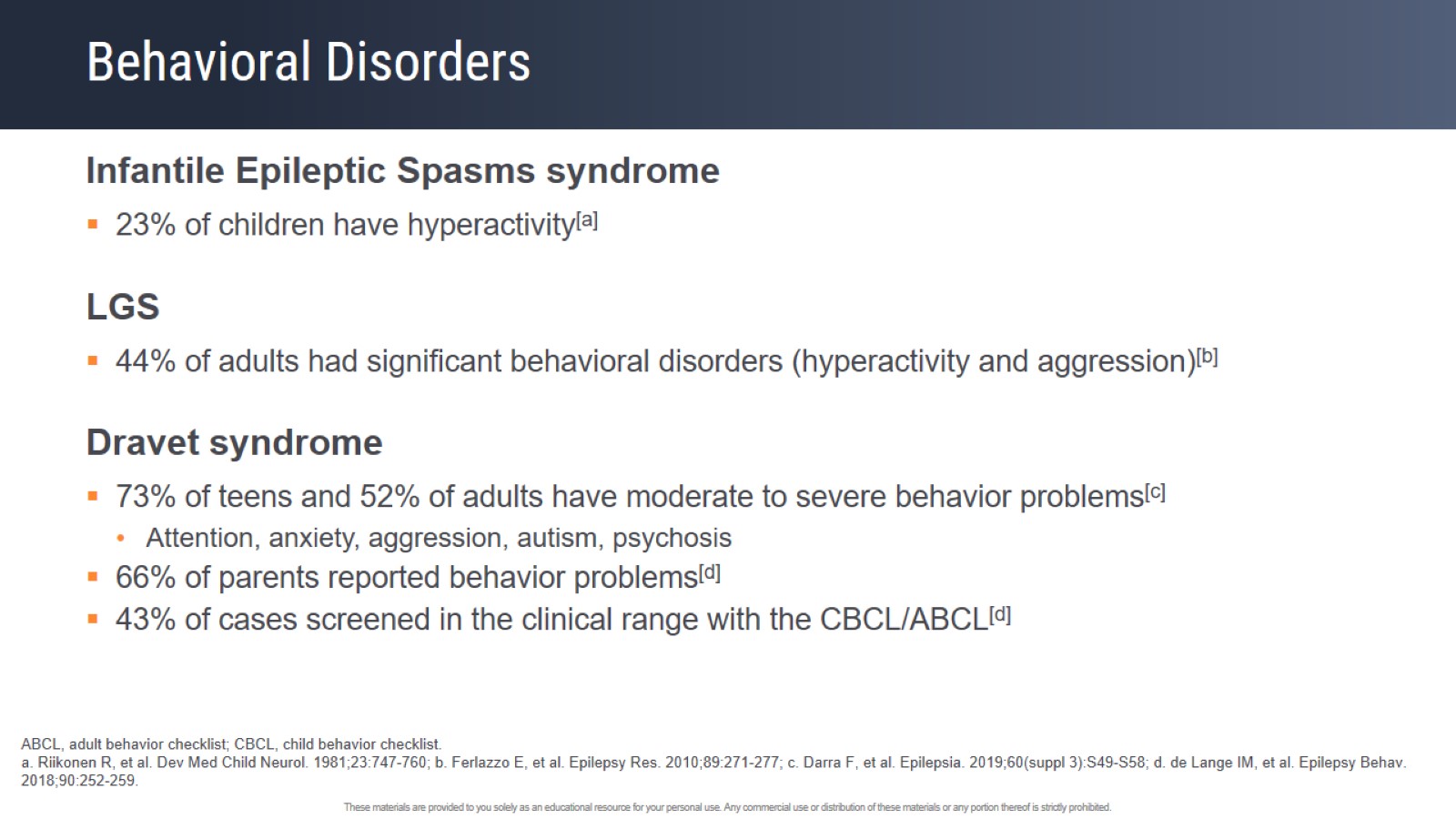 Behavioral Disorders
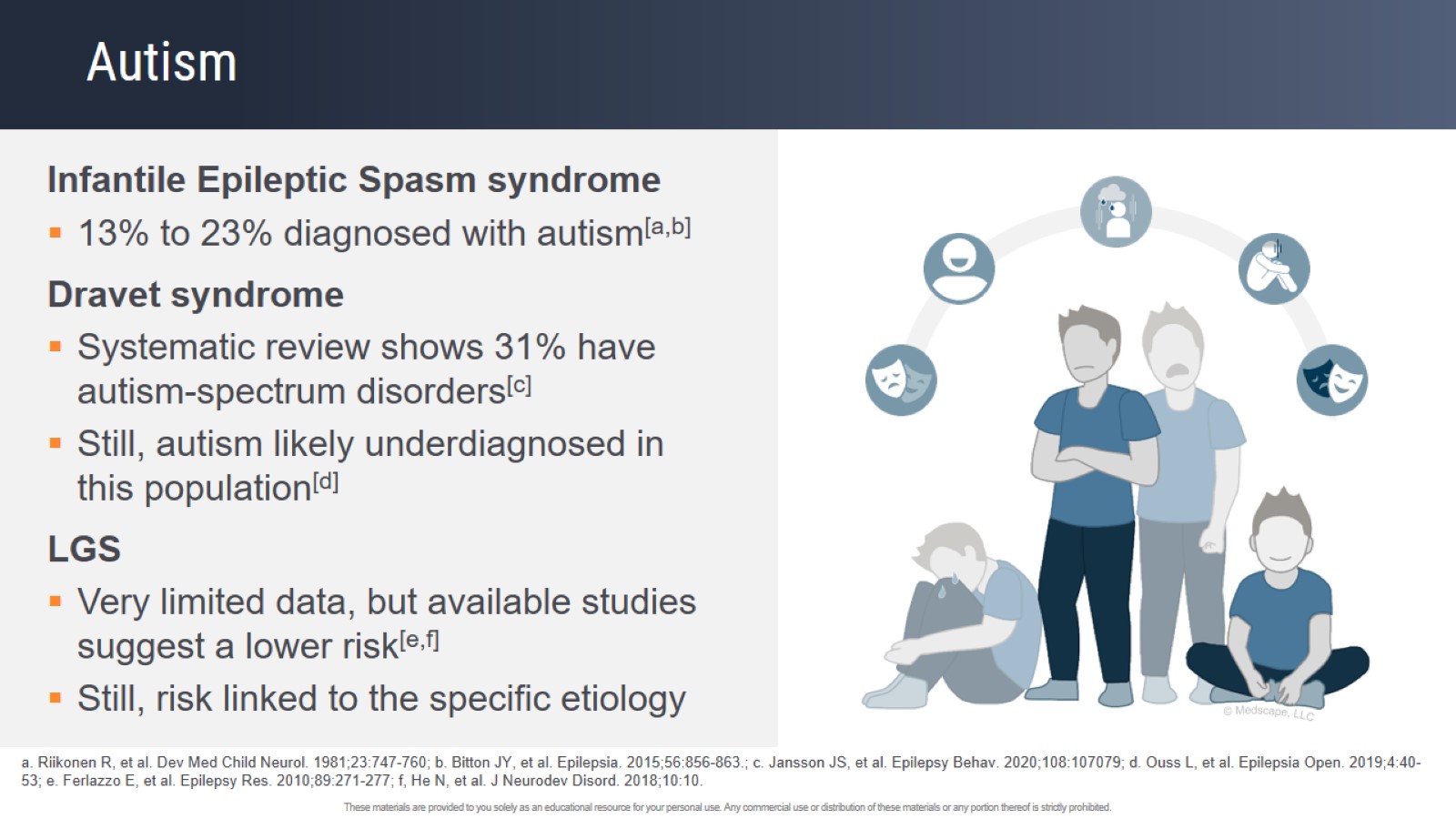 Autism
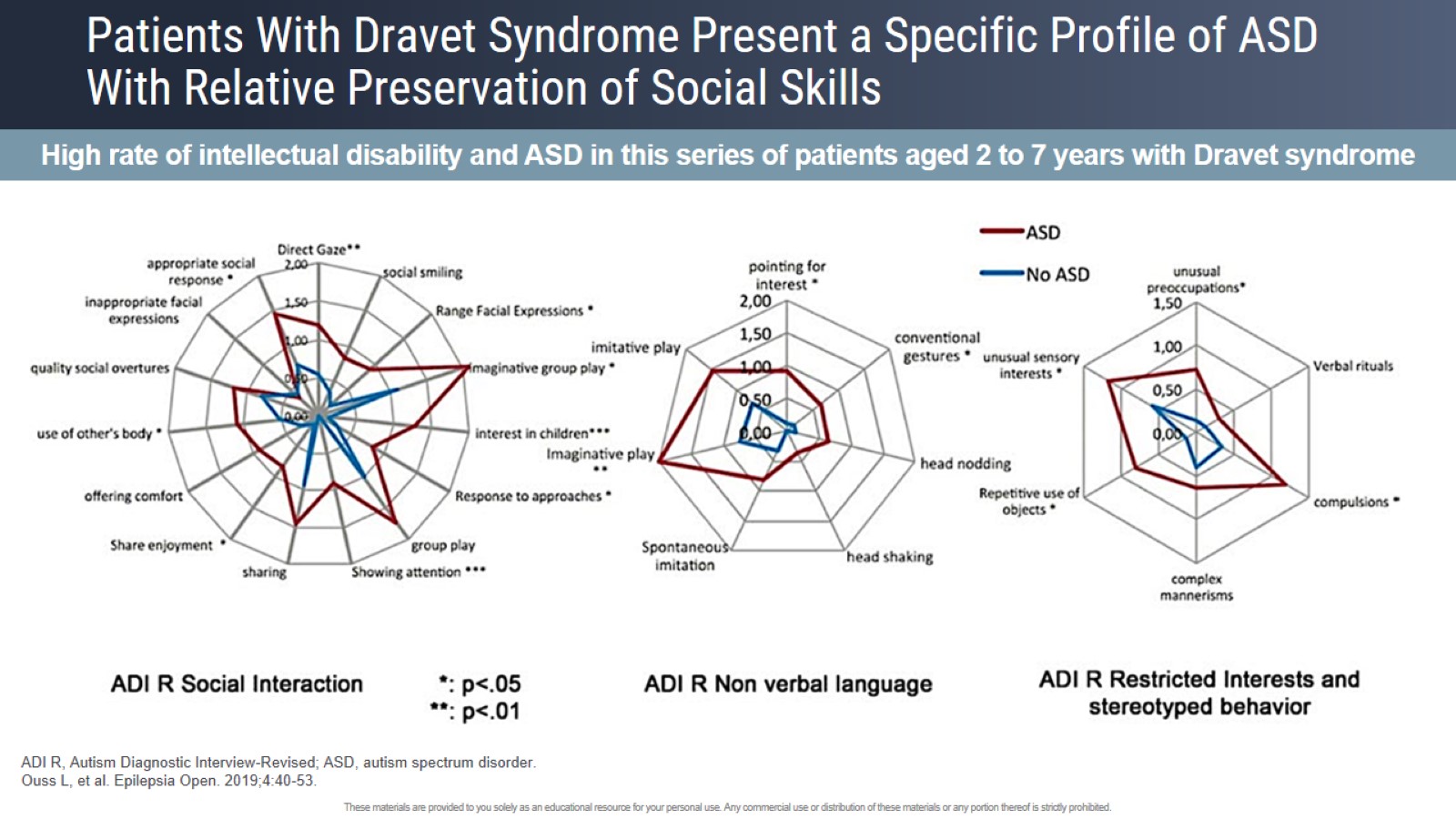 Patients With Dravet Syndrome Present a Specific Profile of ASD With Relative Preservation of Social Skills
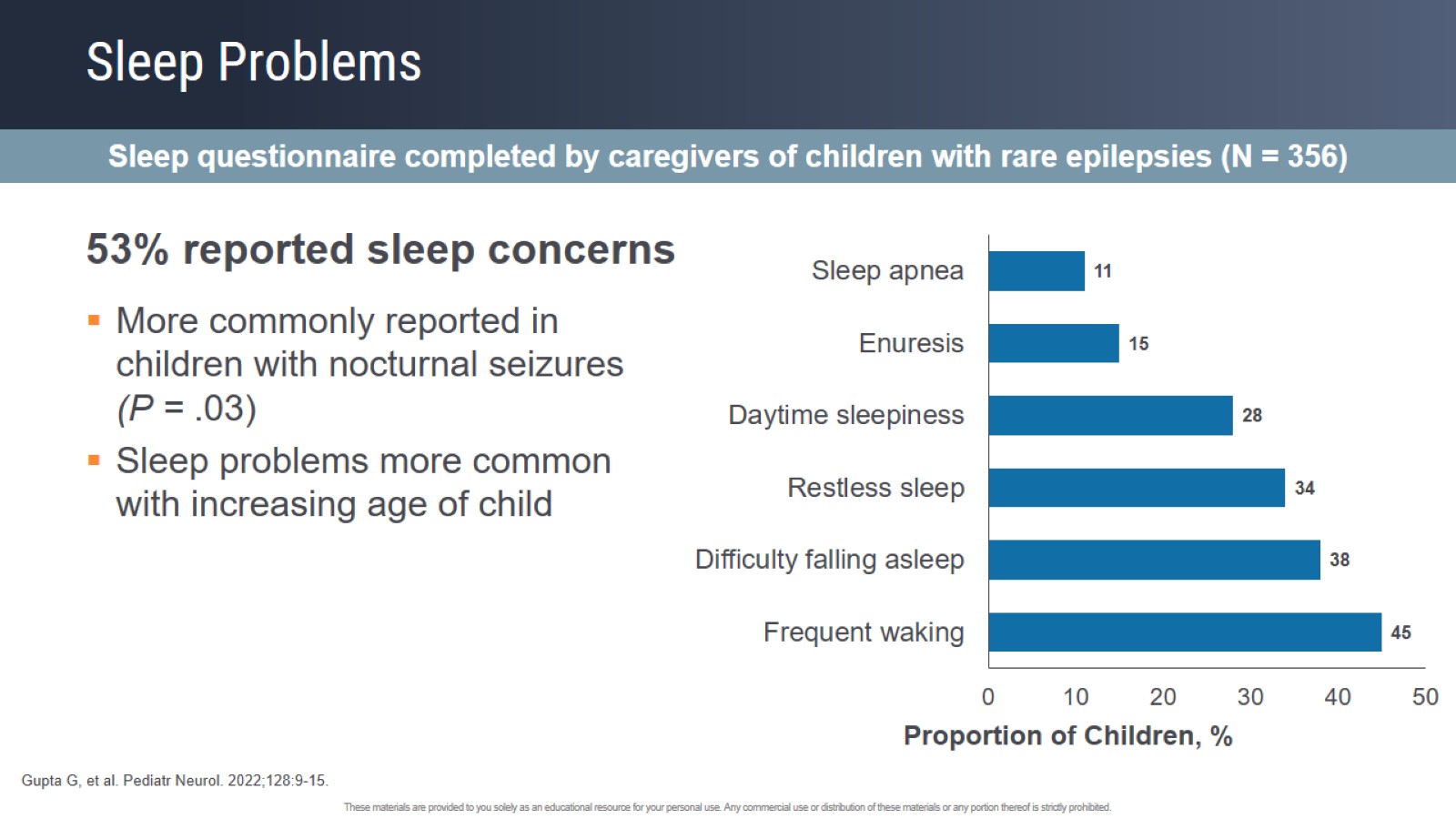 Sleep Problems
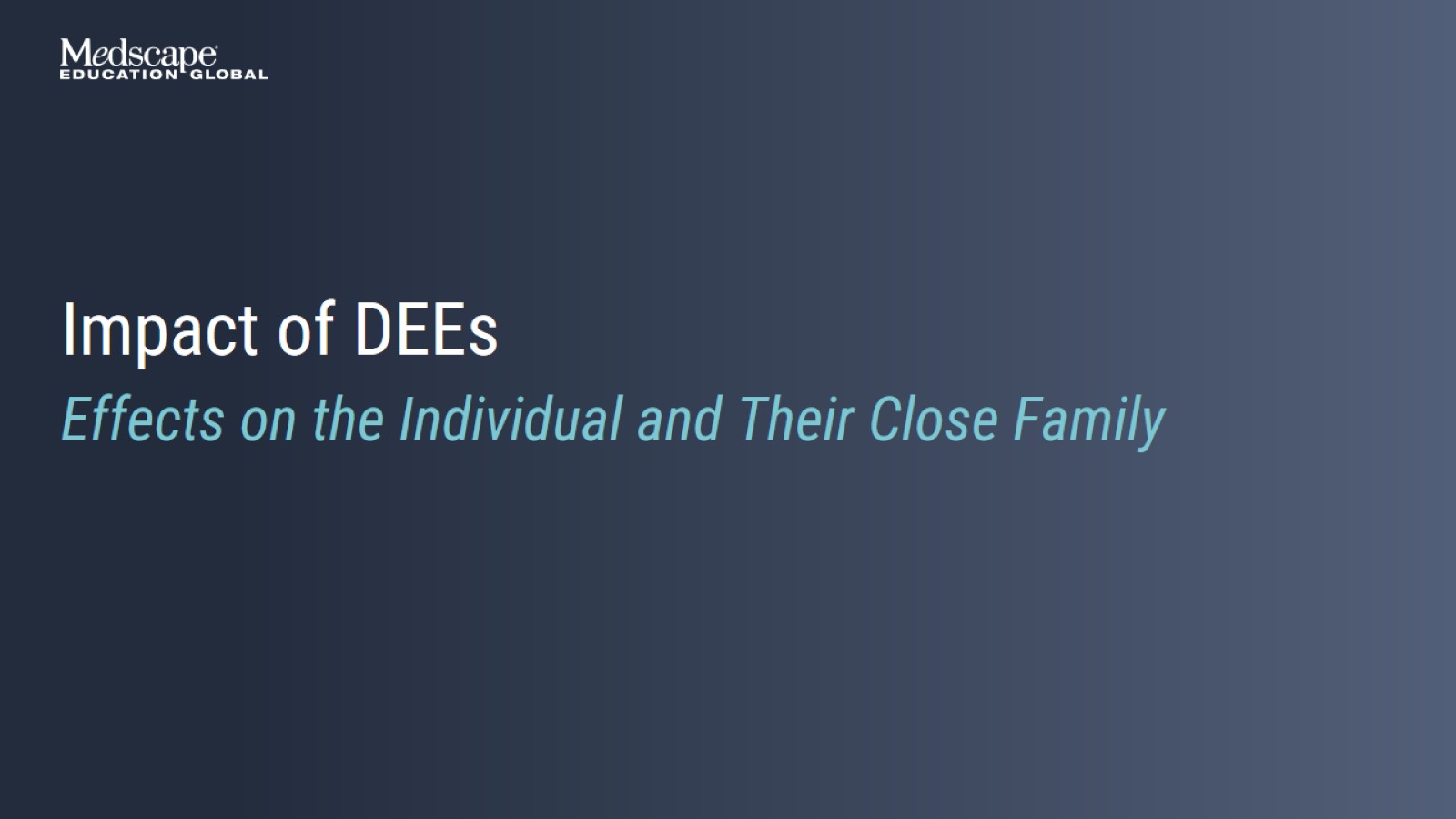 Impact of DEEs
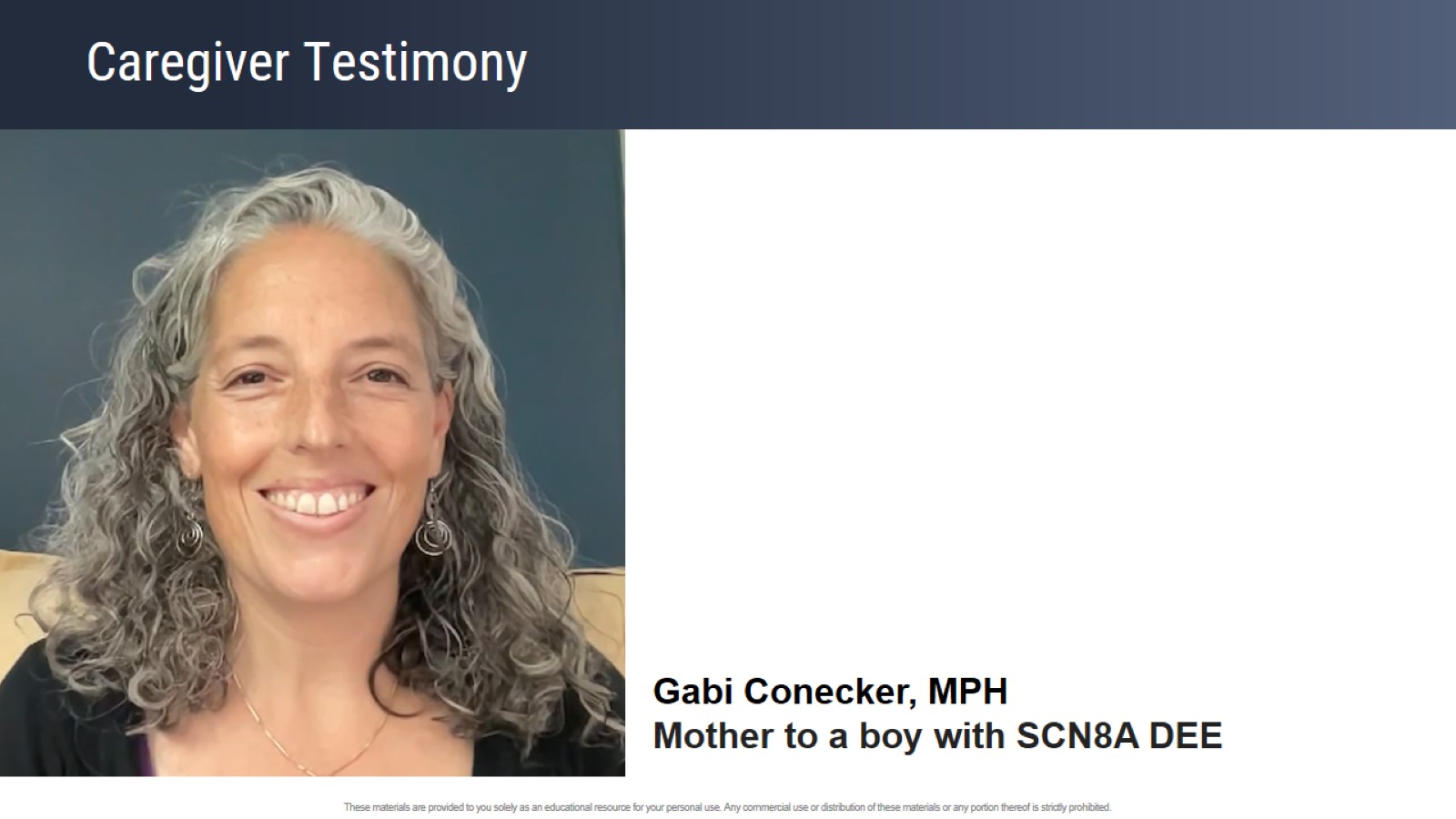 Caregiver Testimony
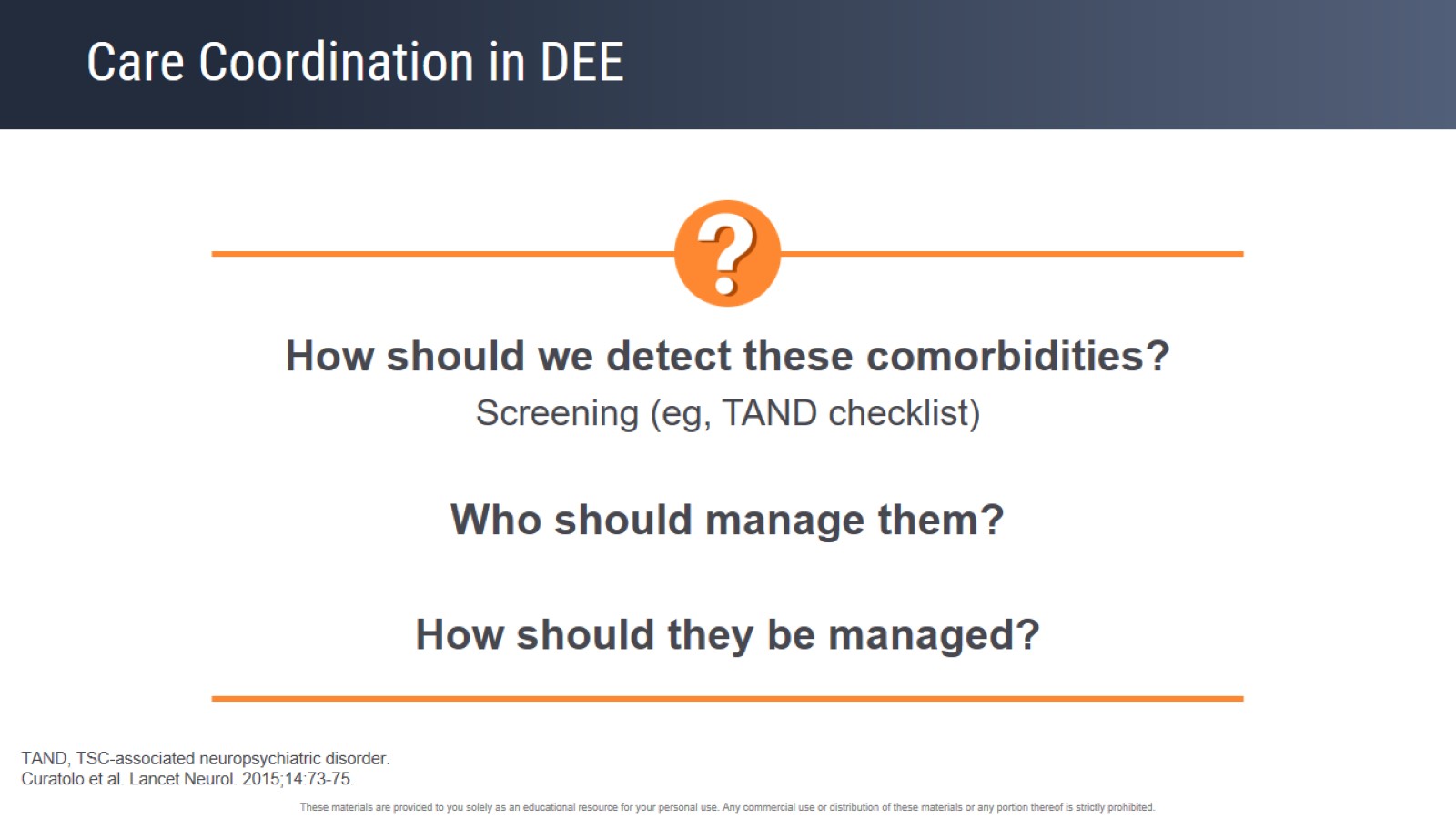 Care Coordination in DEE
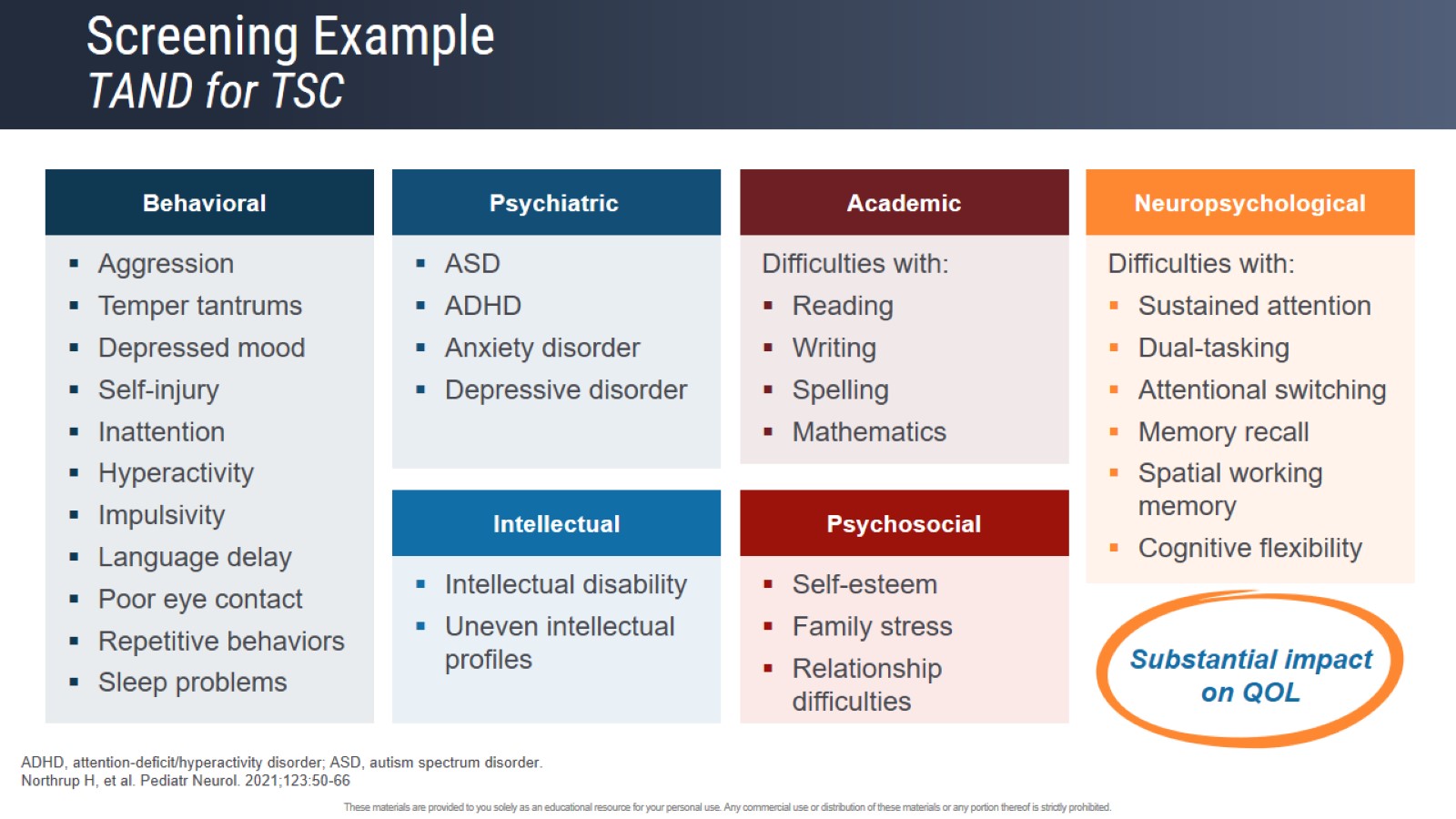 Screening ExampleTAND for TSC
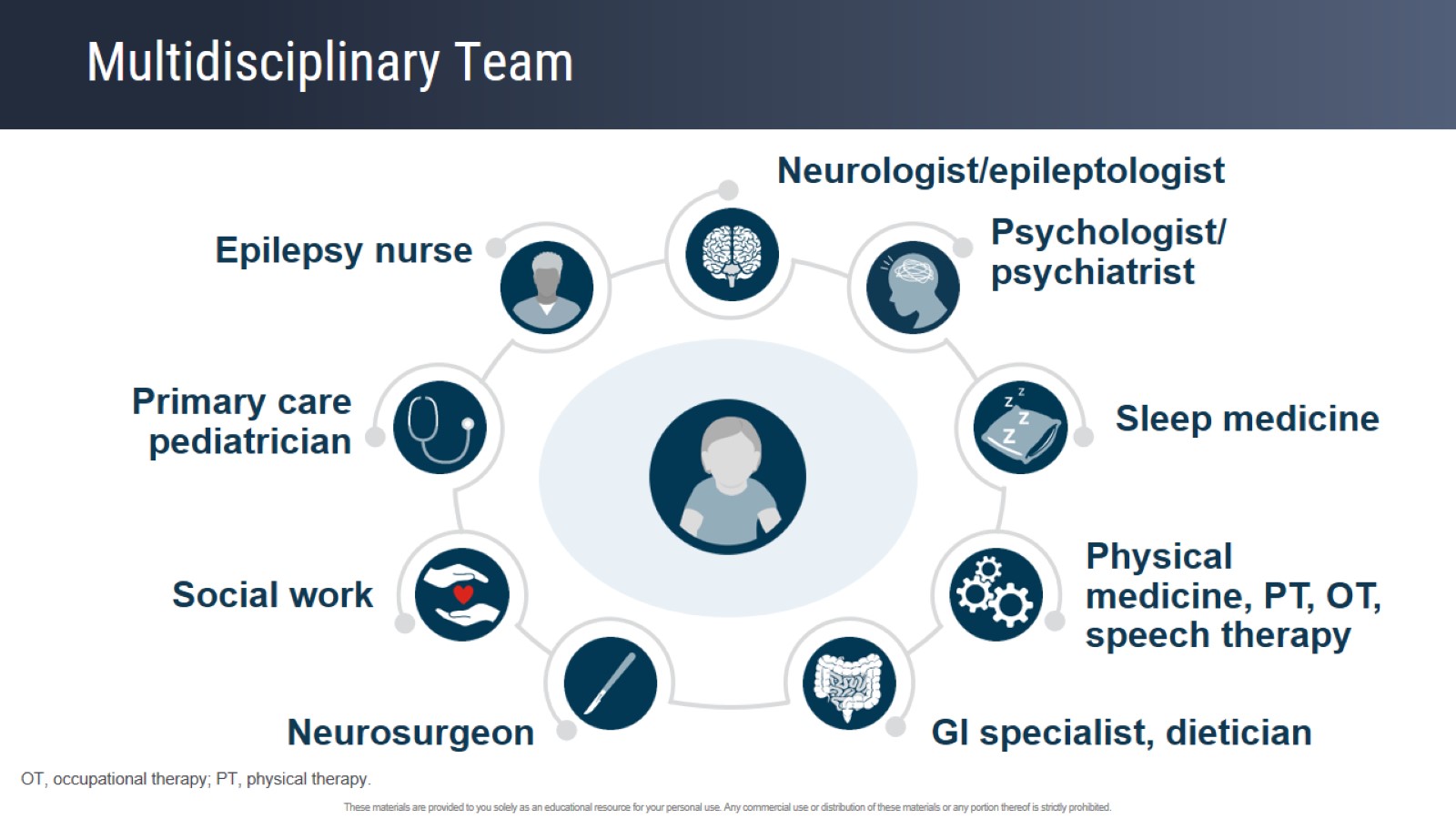 Multidisciplinary Team
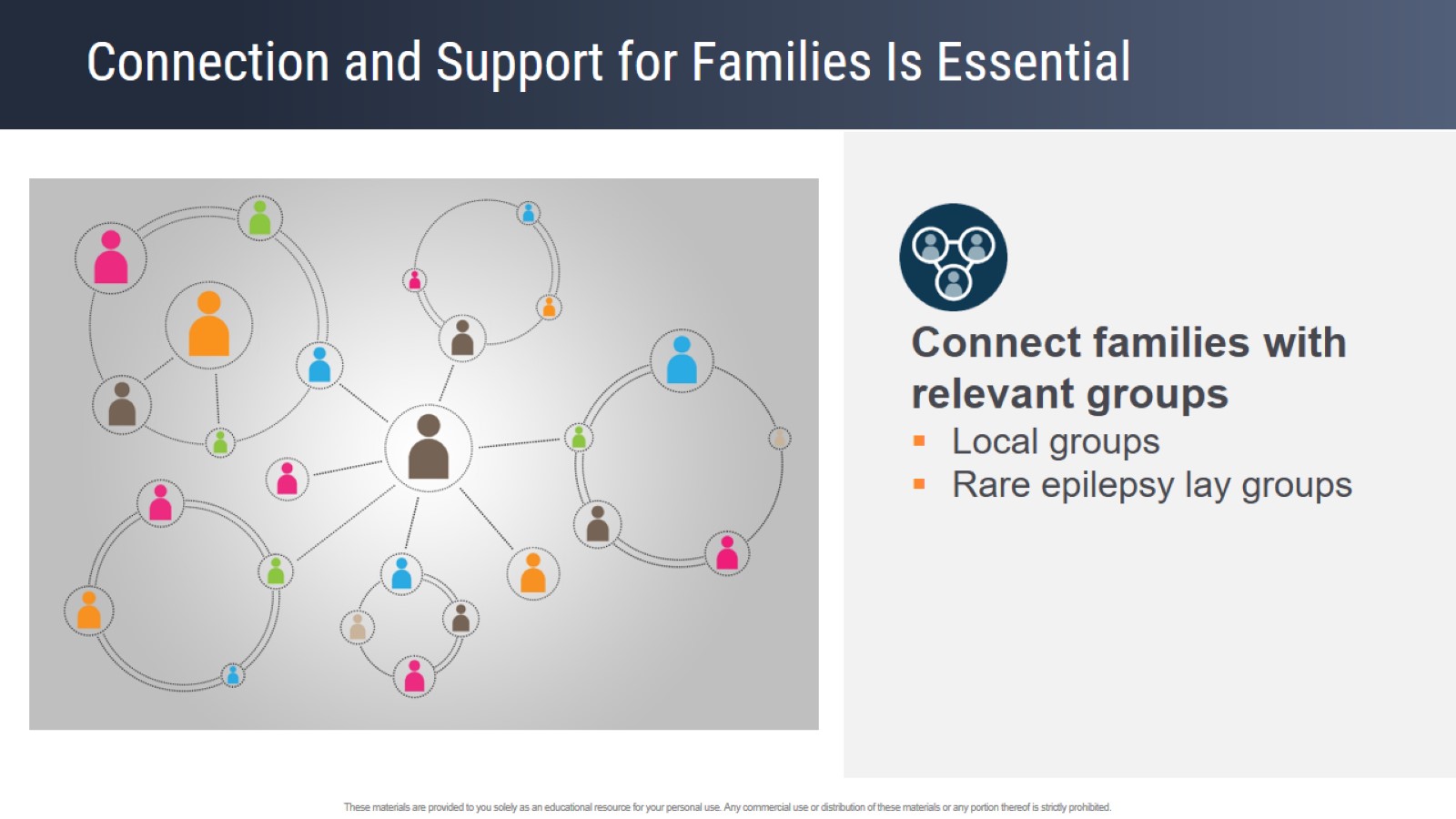 Connection and Support for Families Is Essential
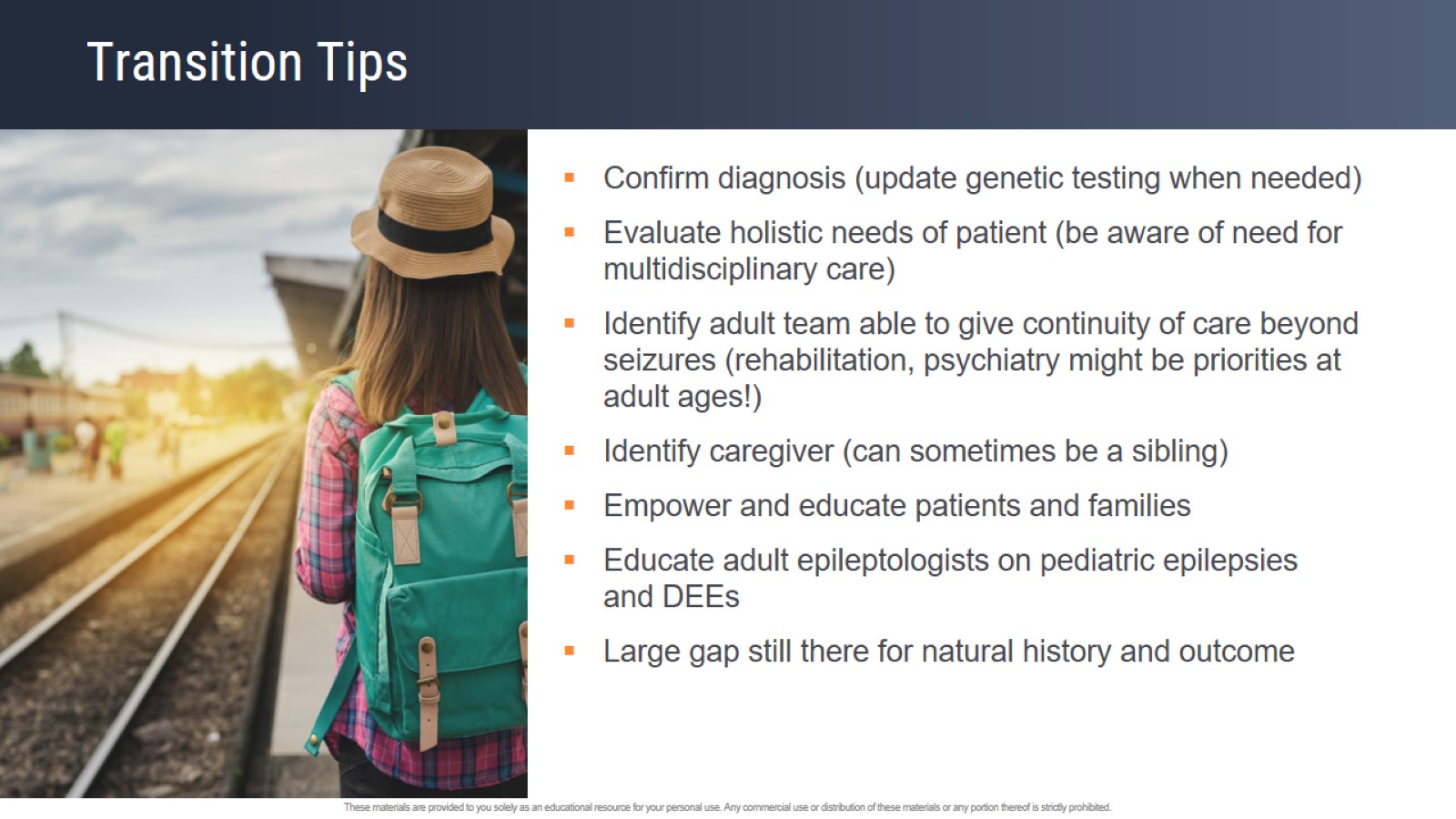 Transition Tips
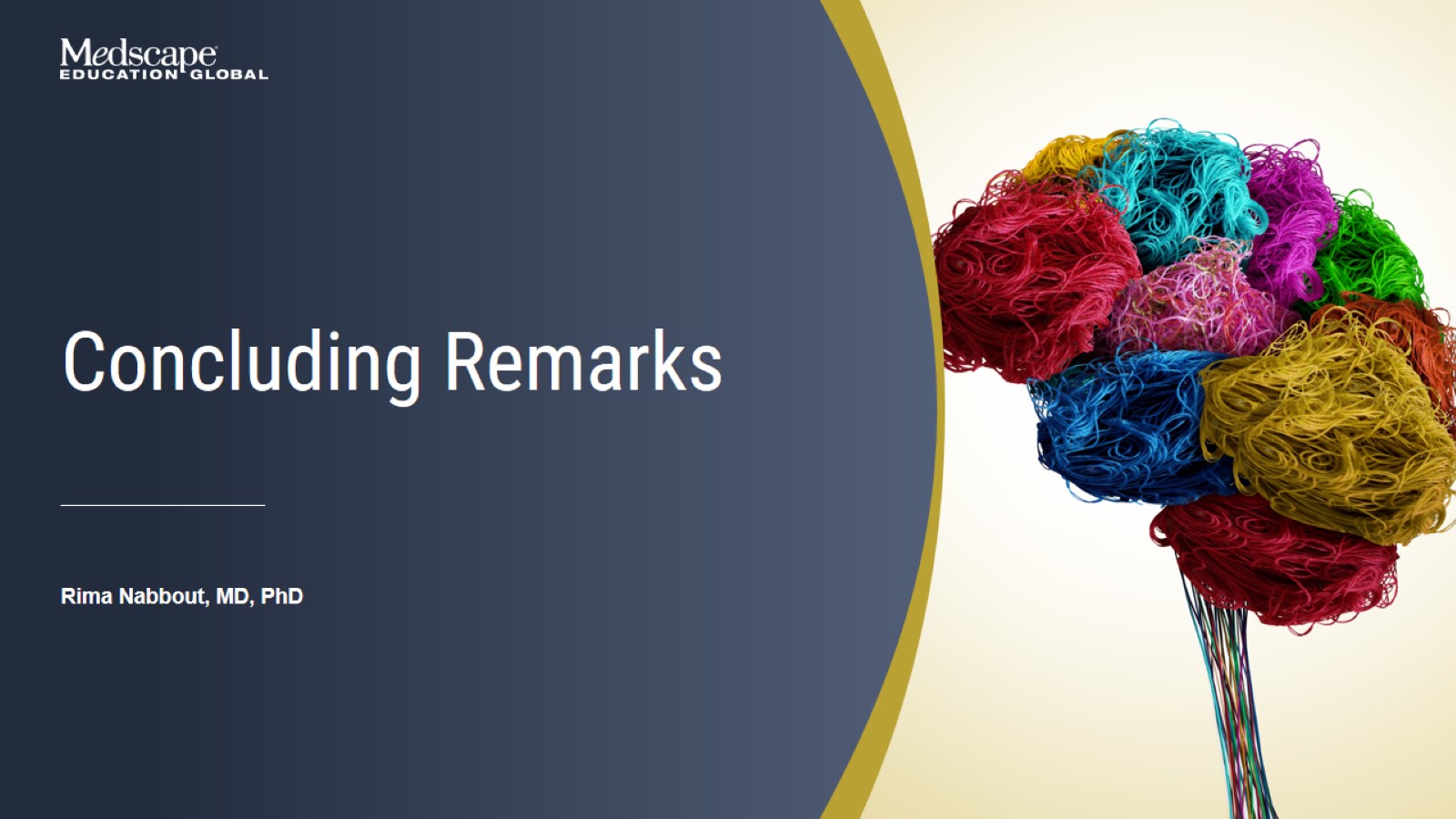 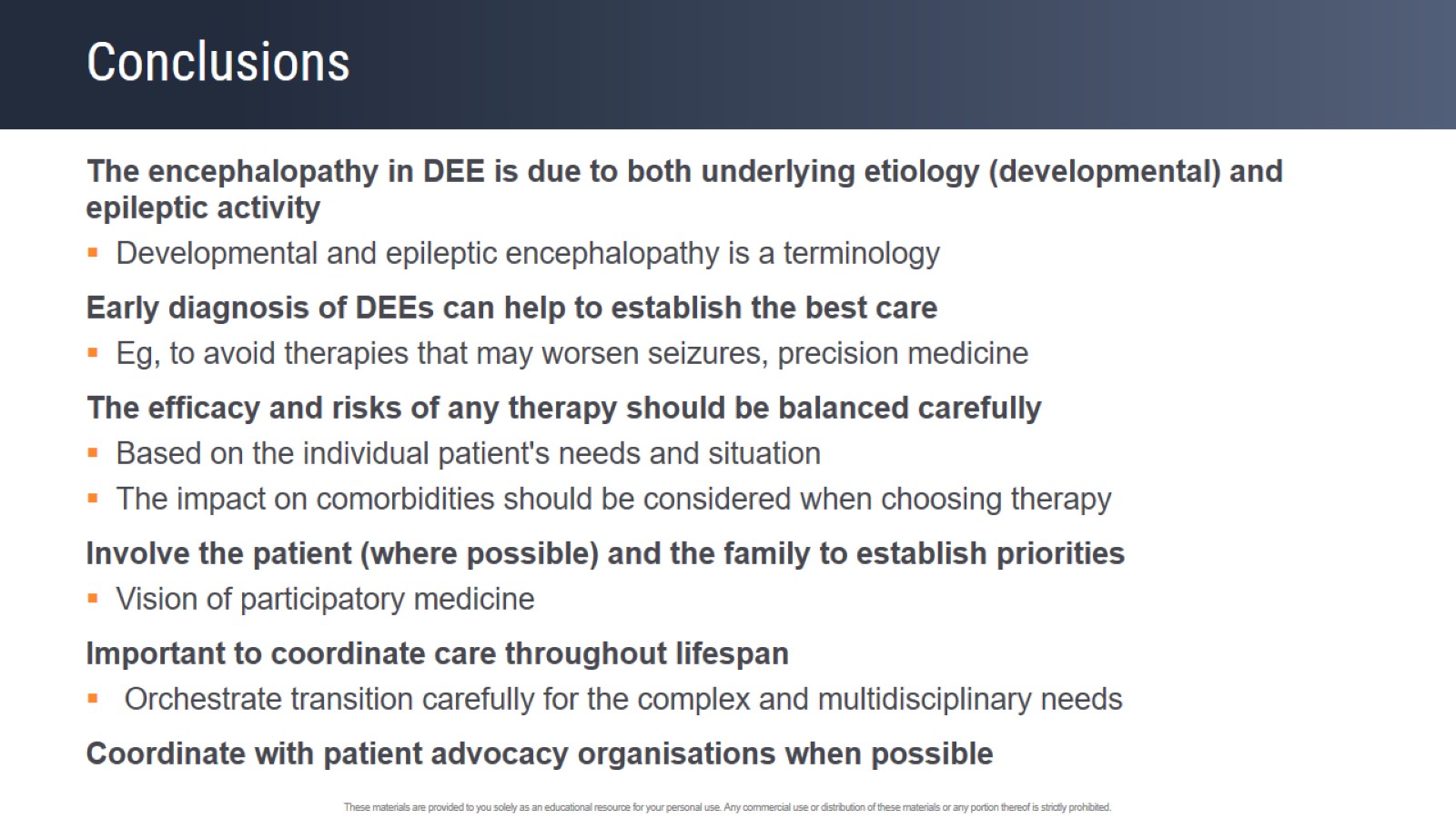 Conclusions
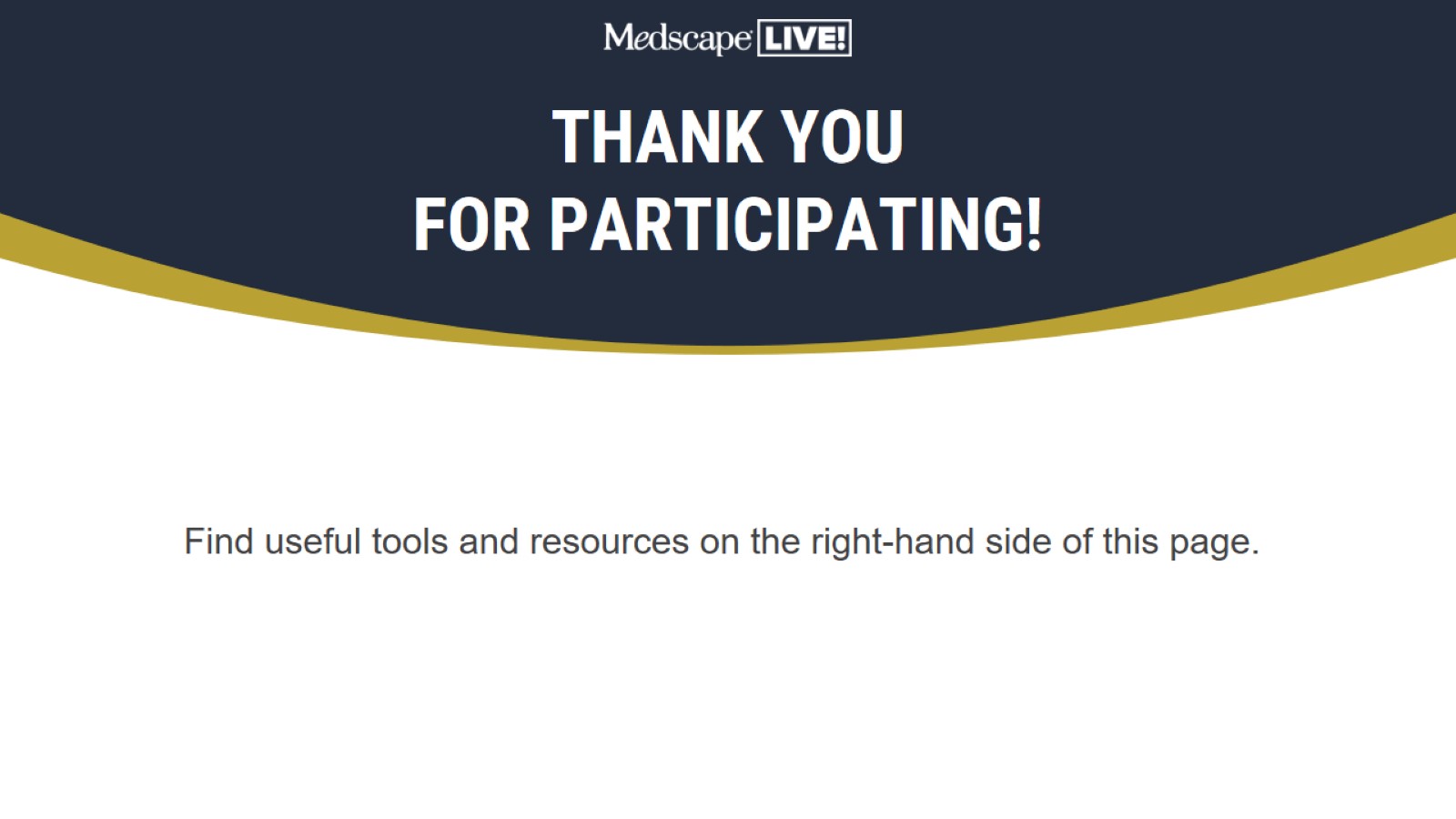